Service-Angebote auf den Internetseiten der Fabrikate August 2023
Alfa Romeo
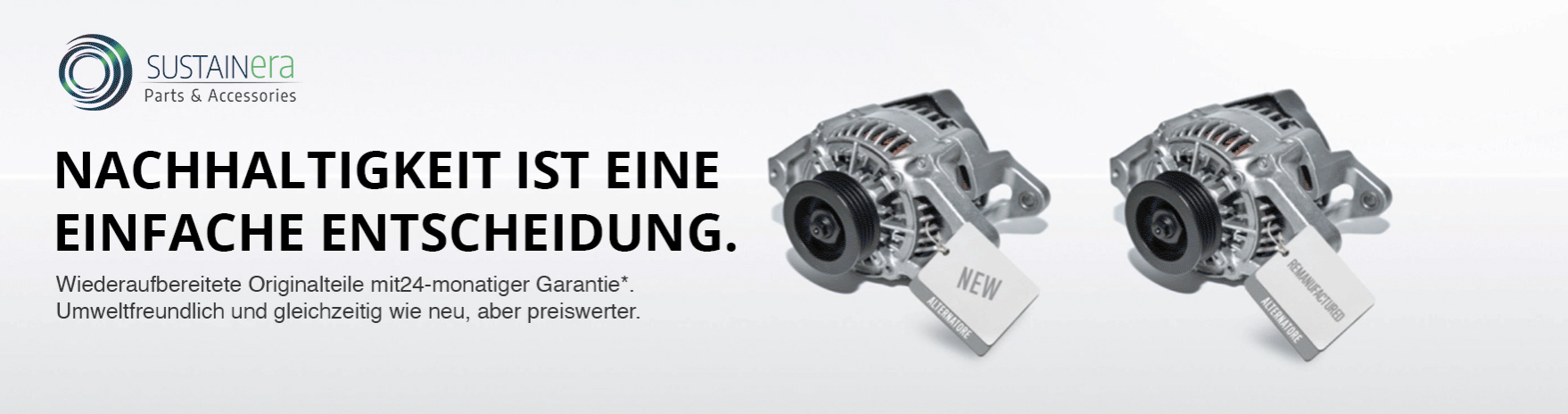 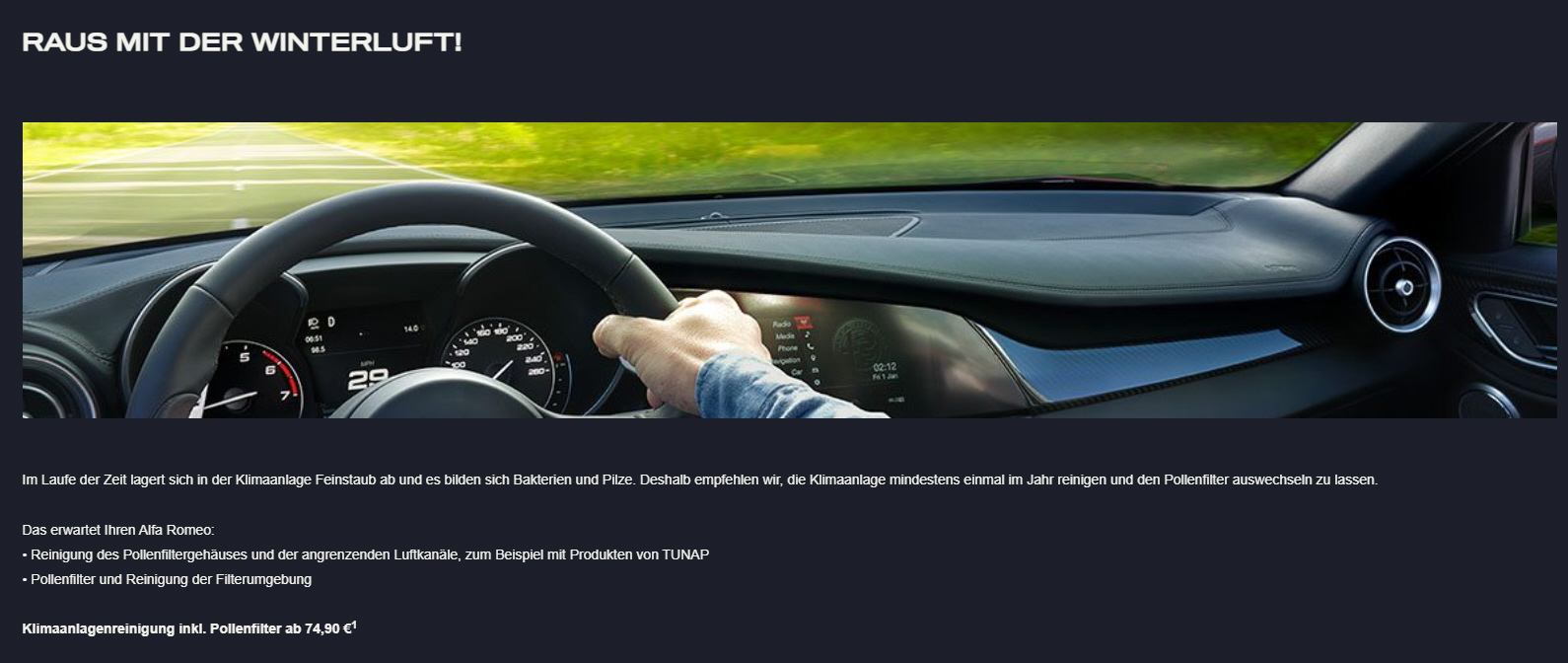 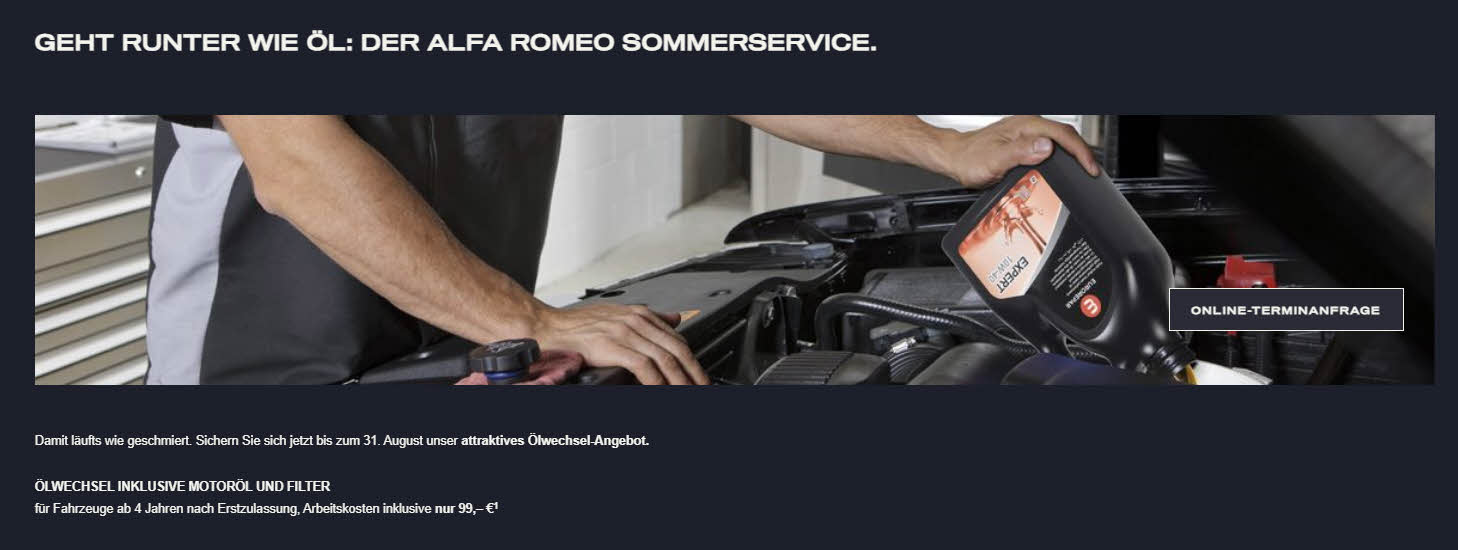 Audi
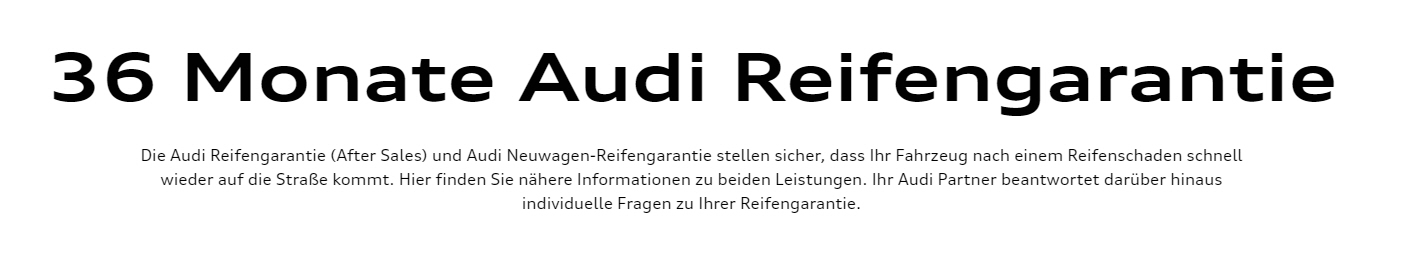 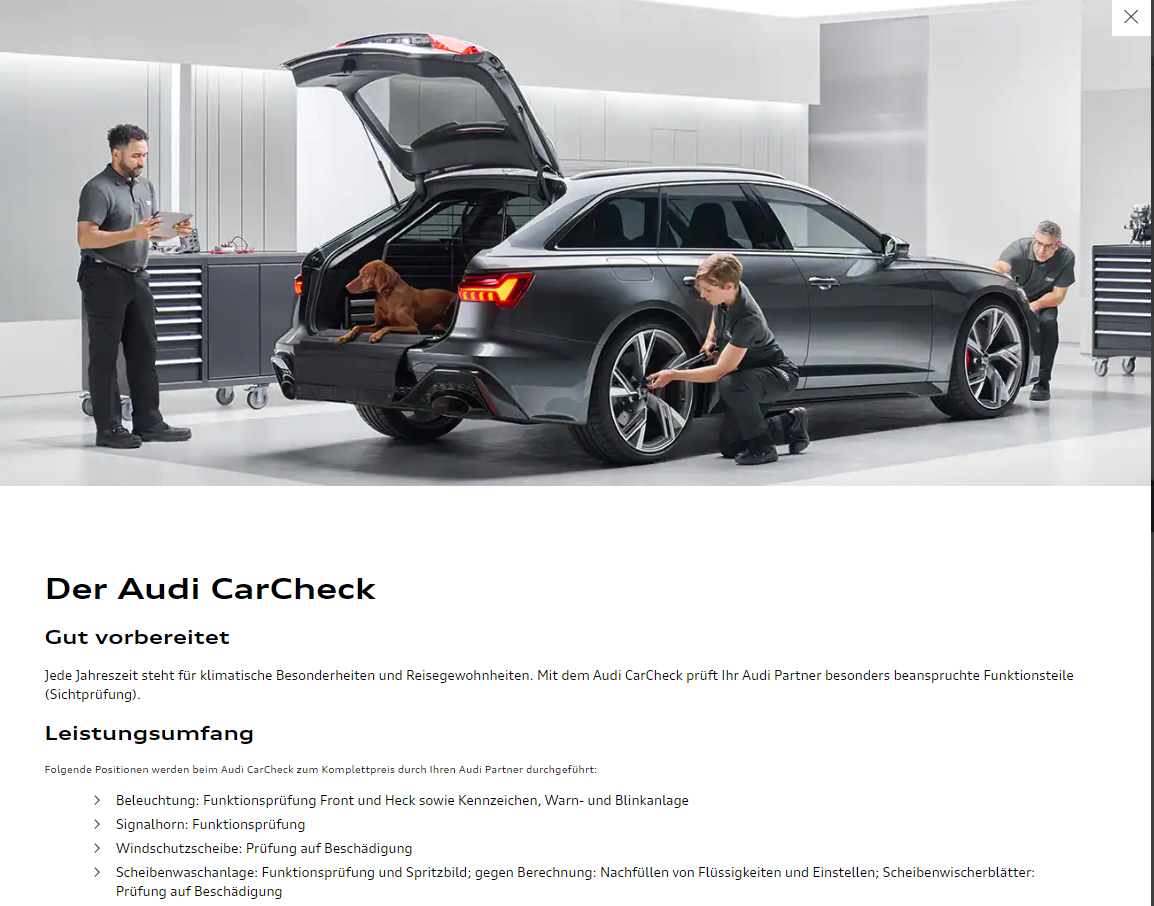 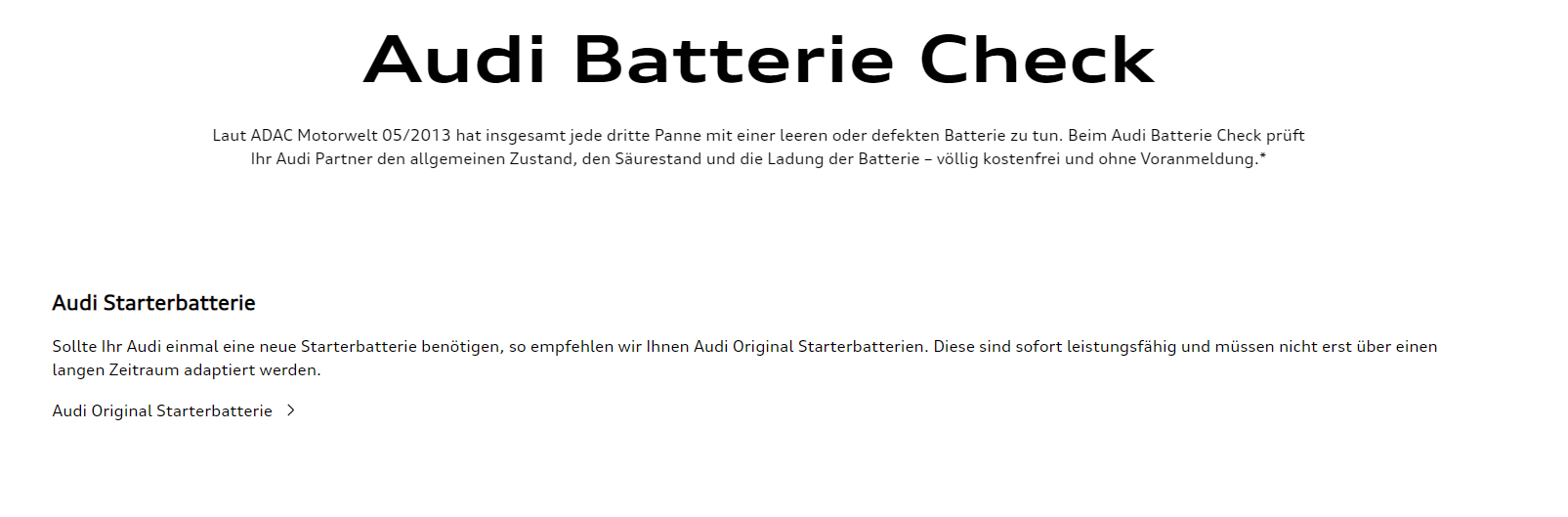 BMW
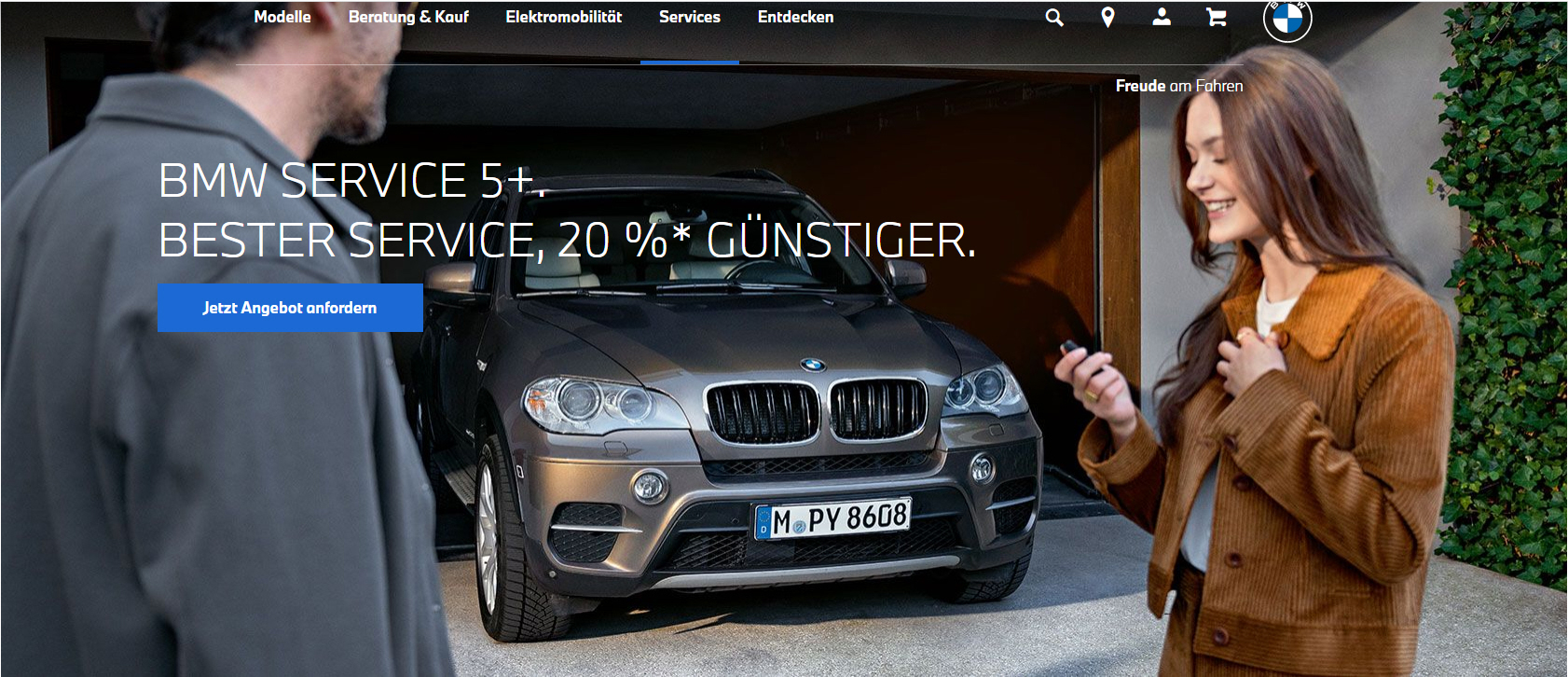 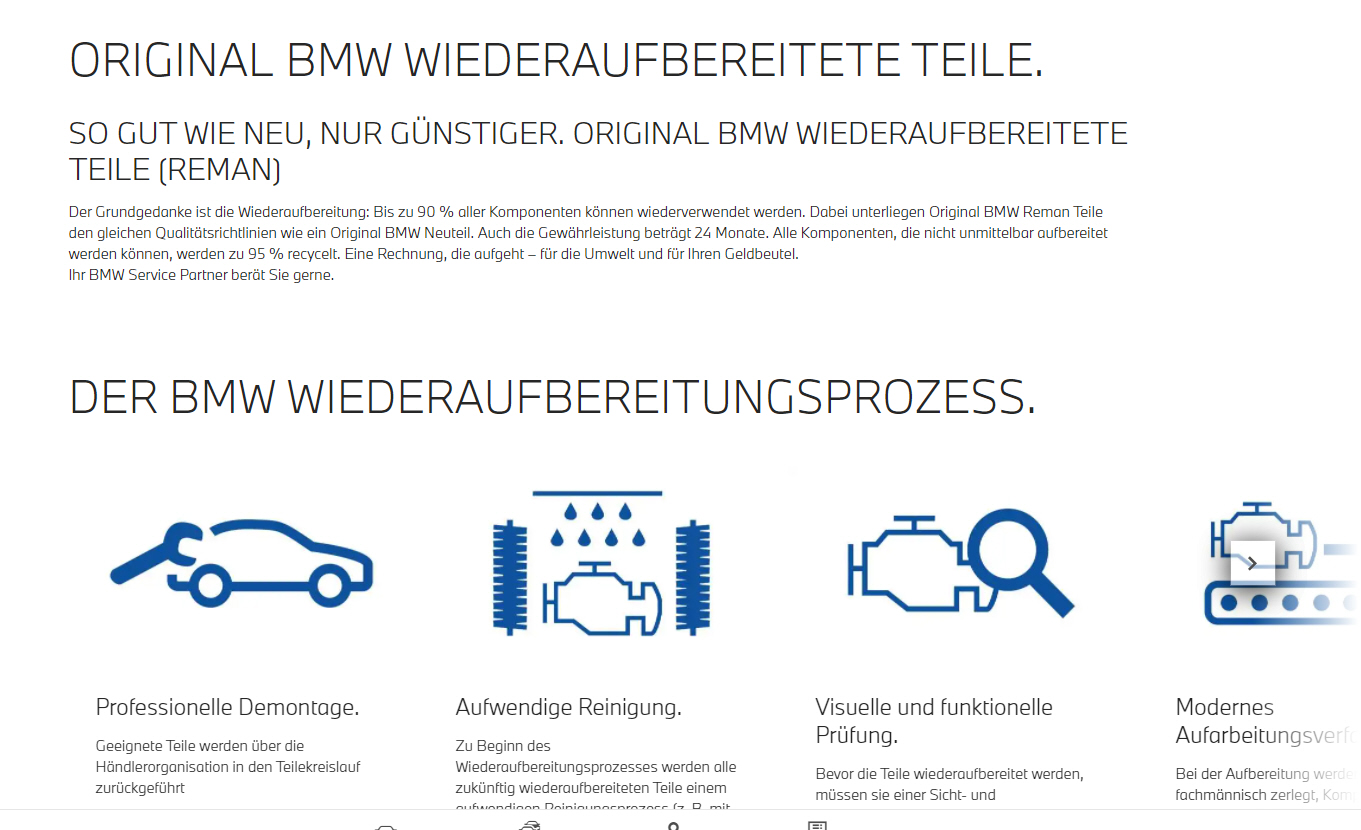 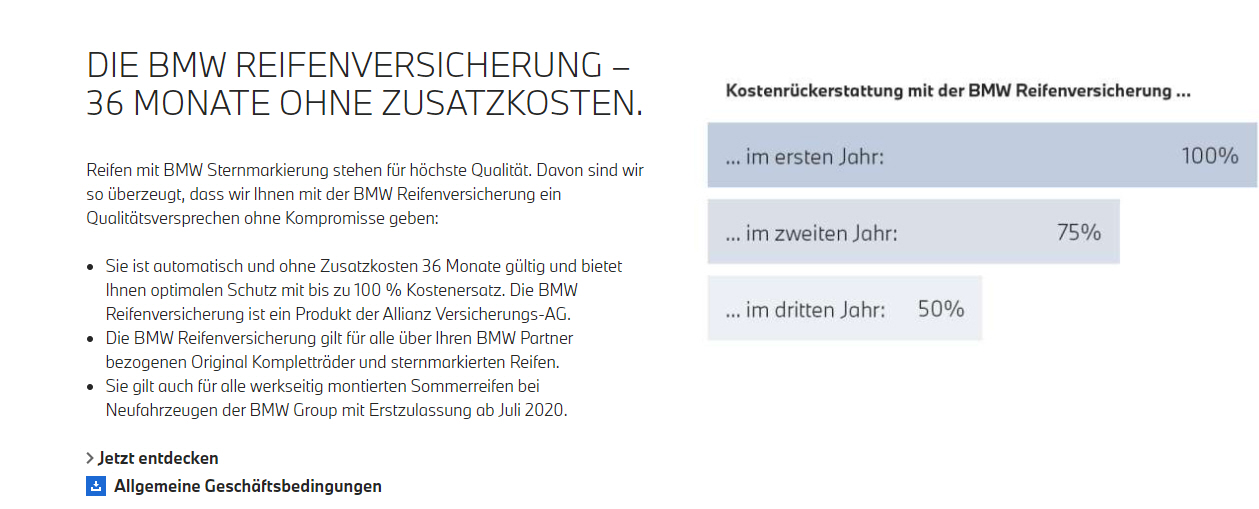 Citroën
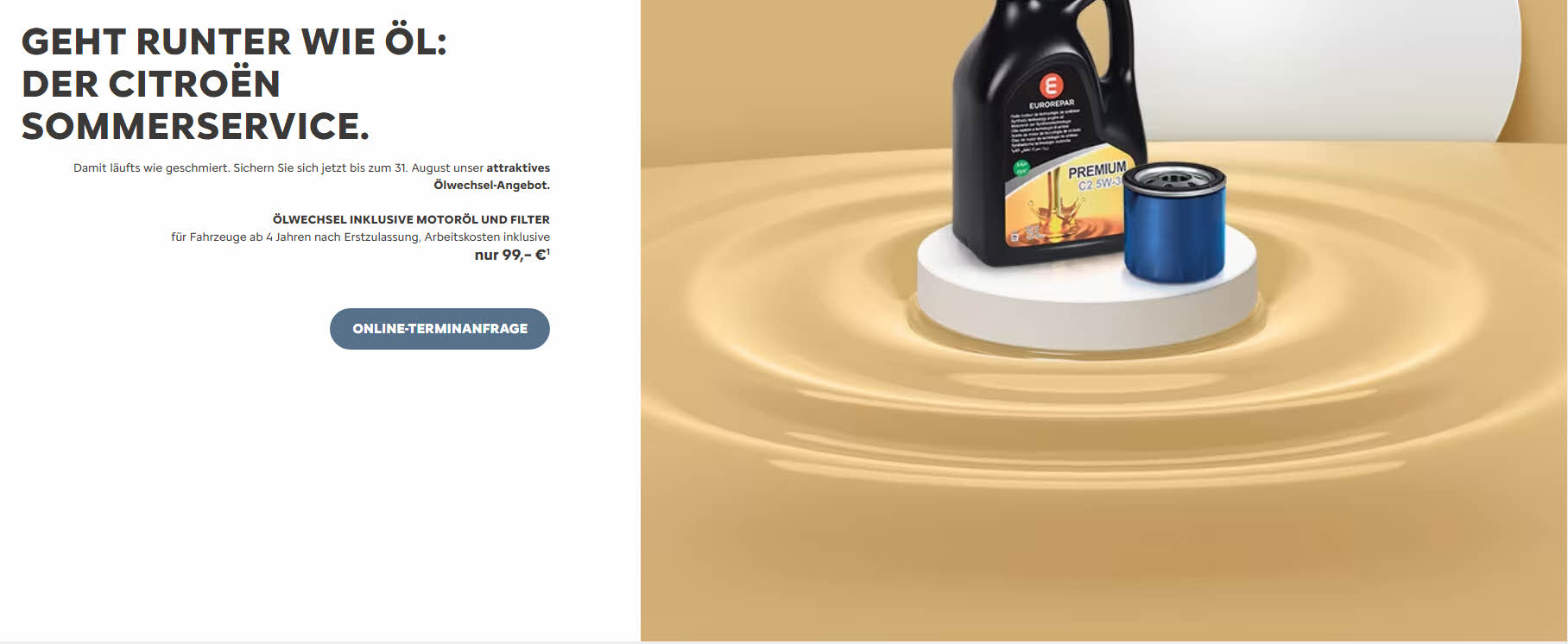 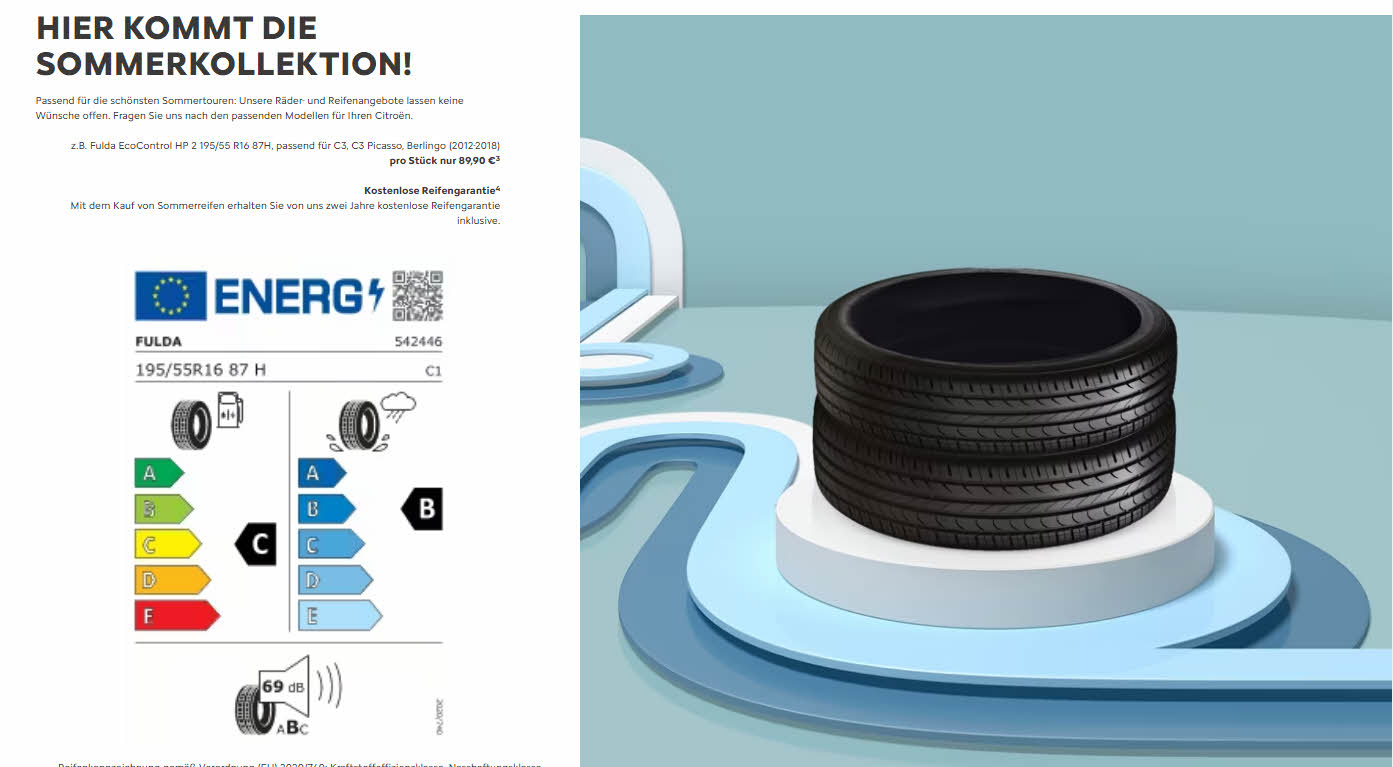 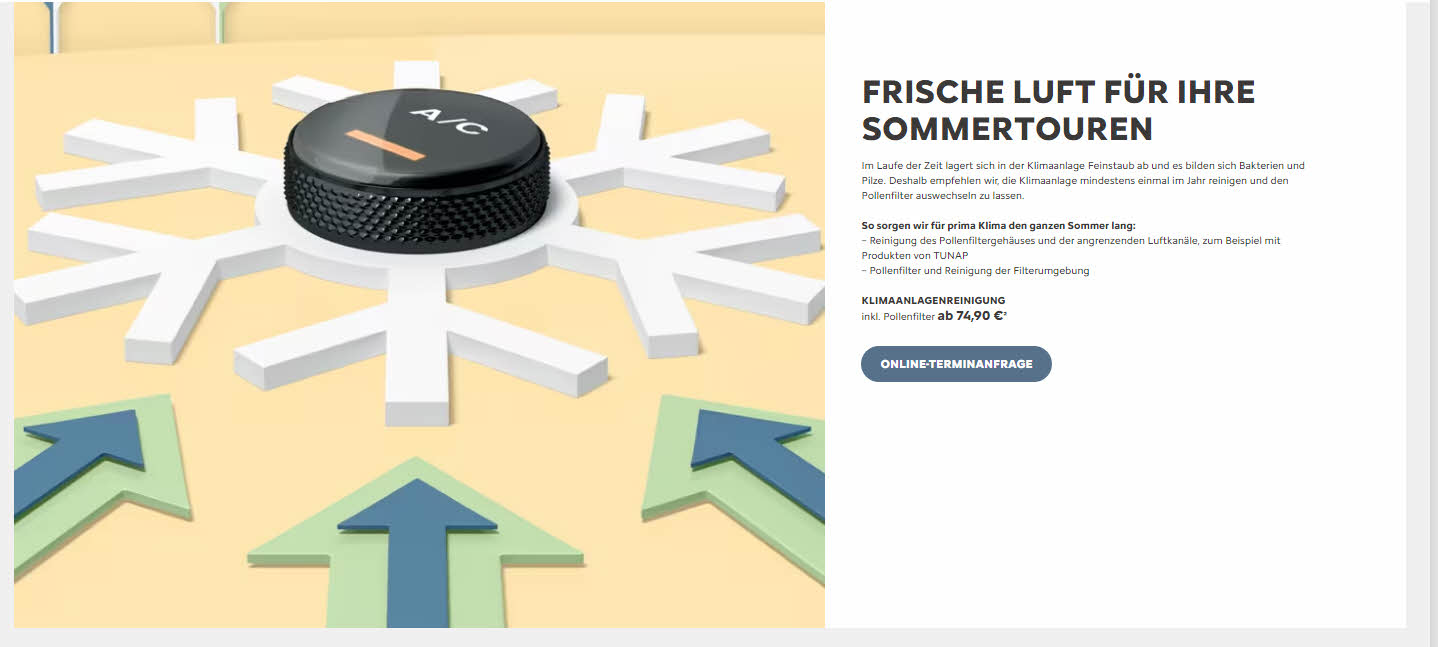 NEU
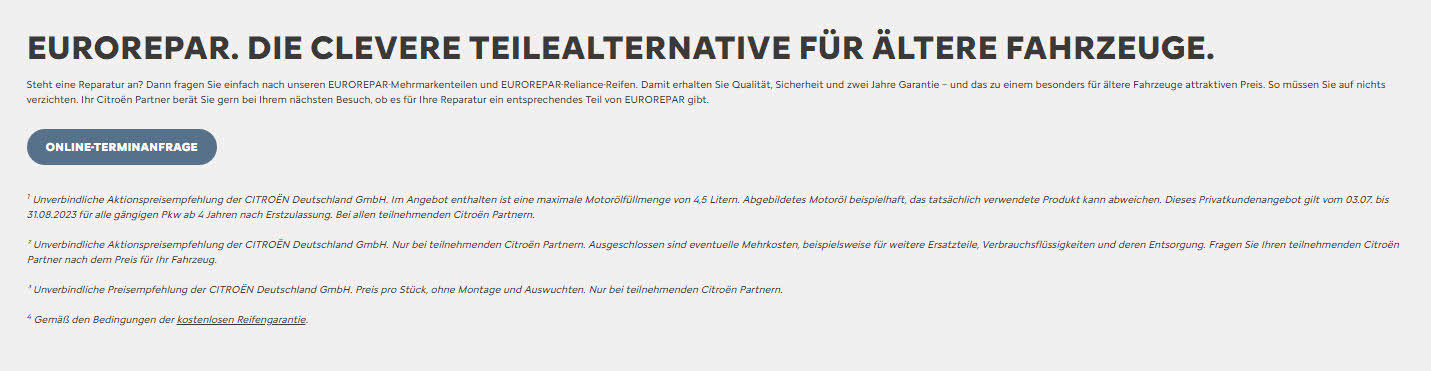 Dacia
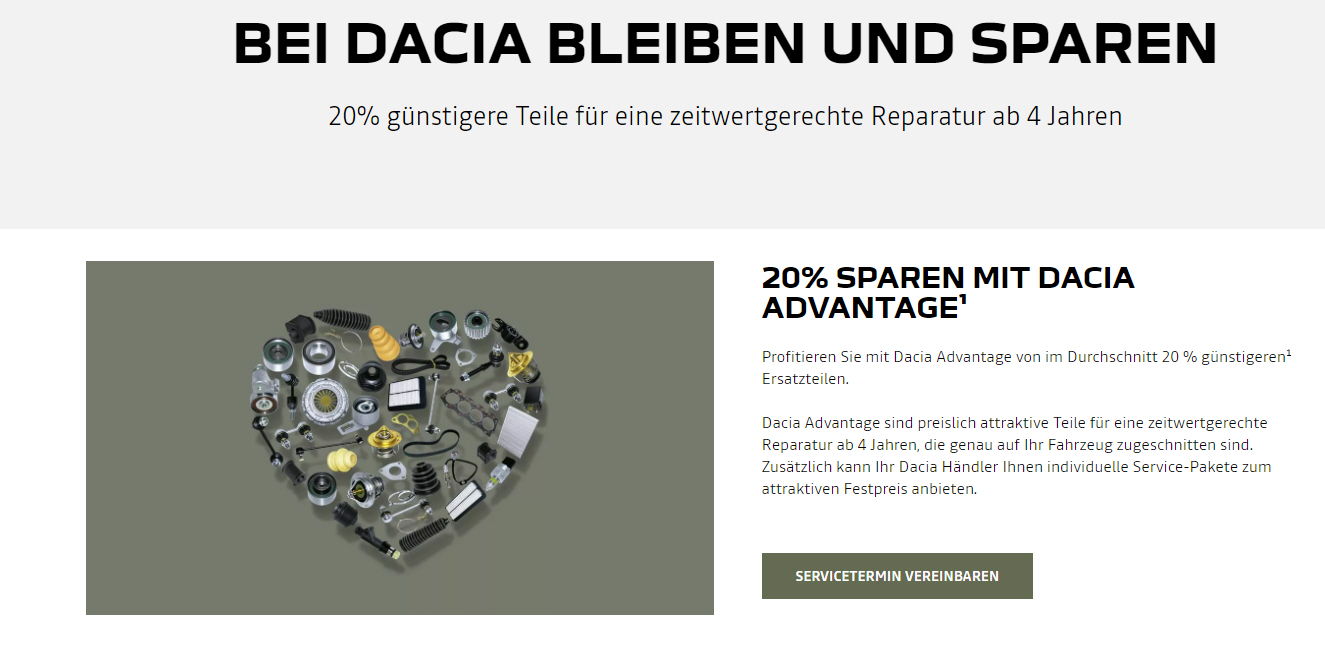 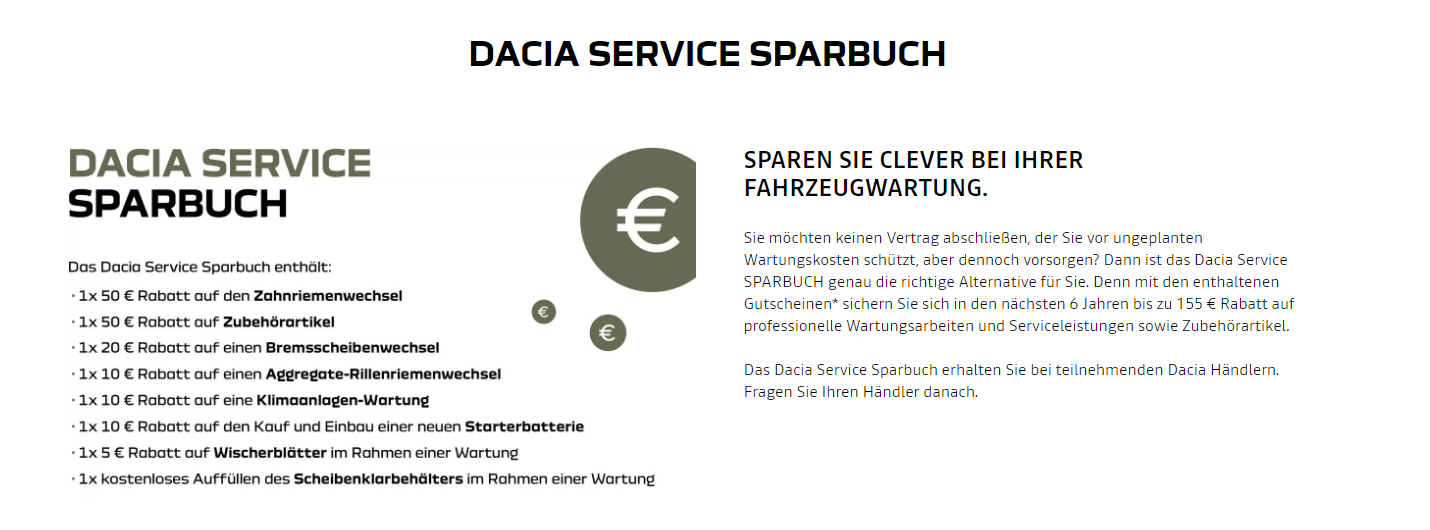 DS
NEU
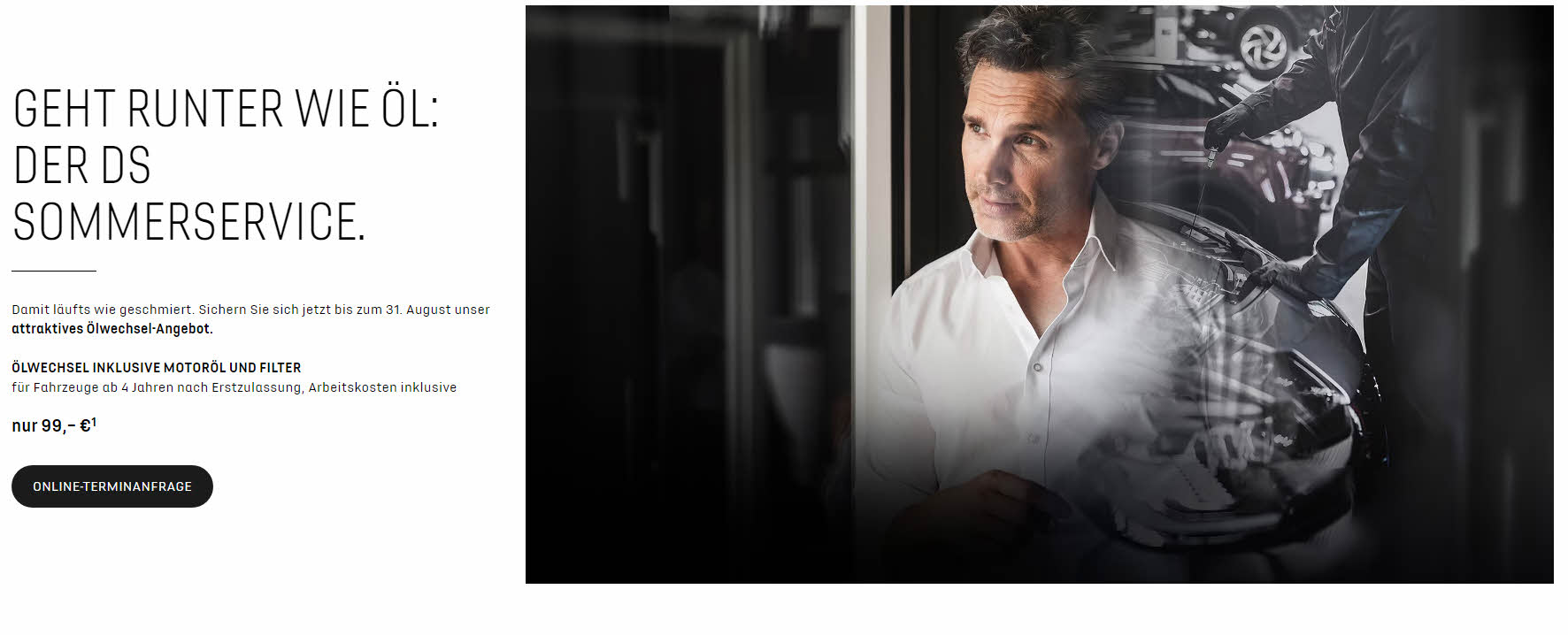 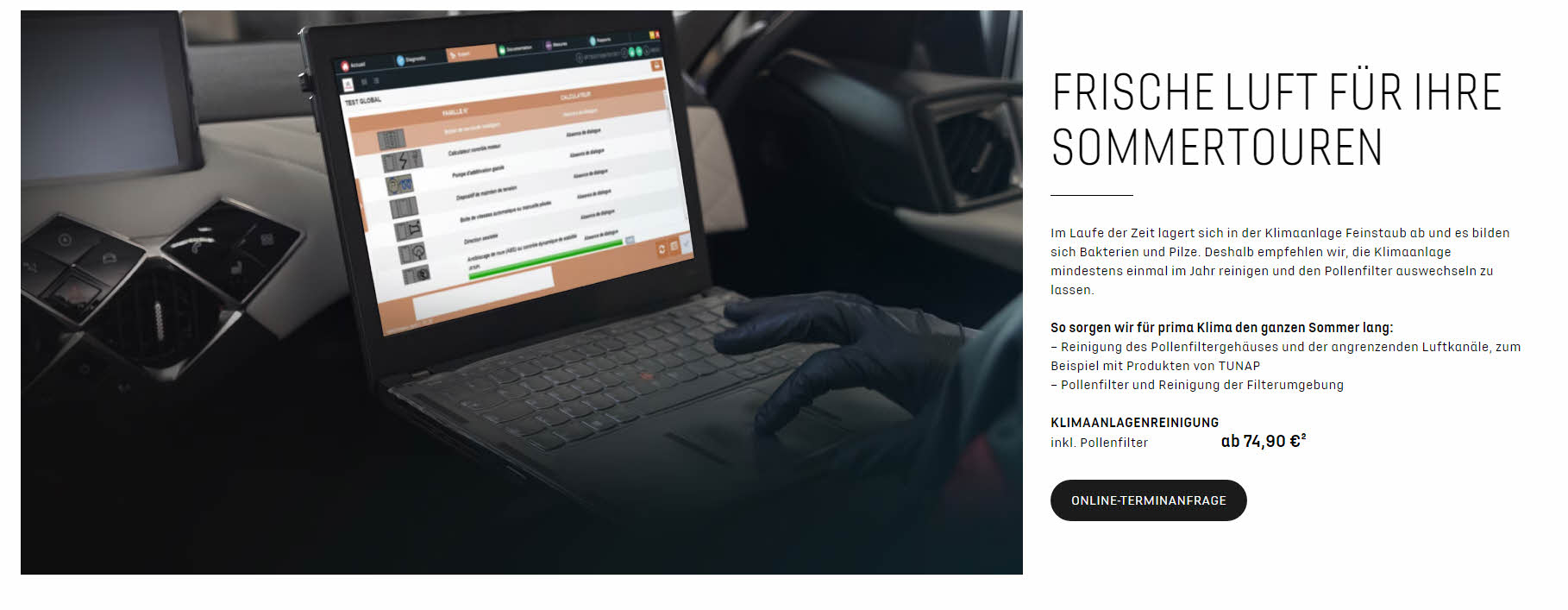 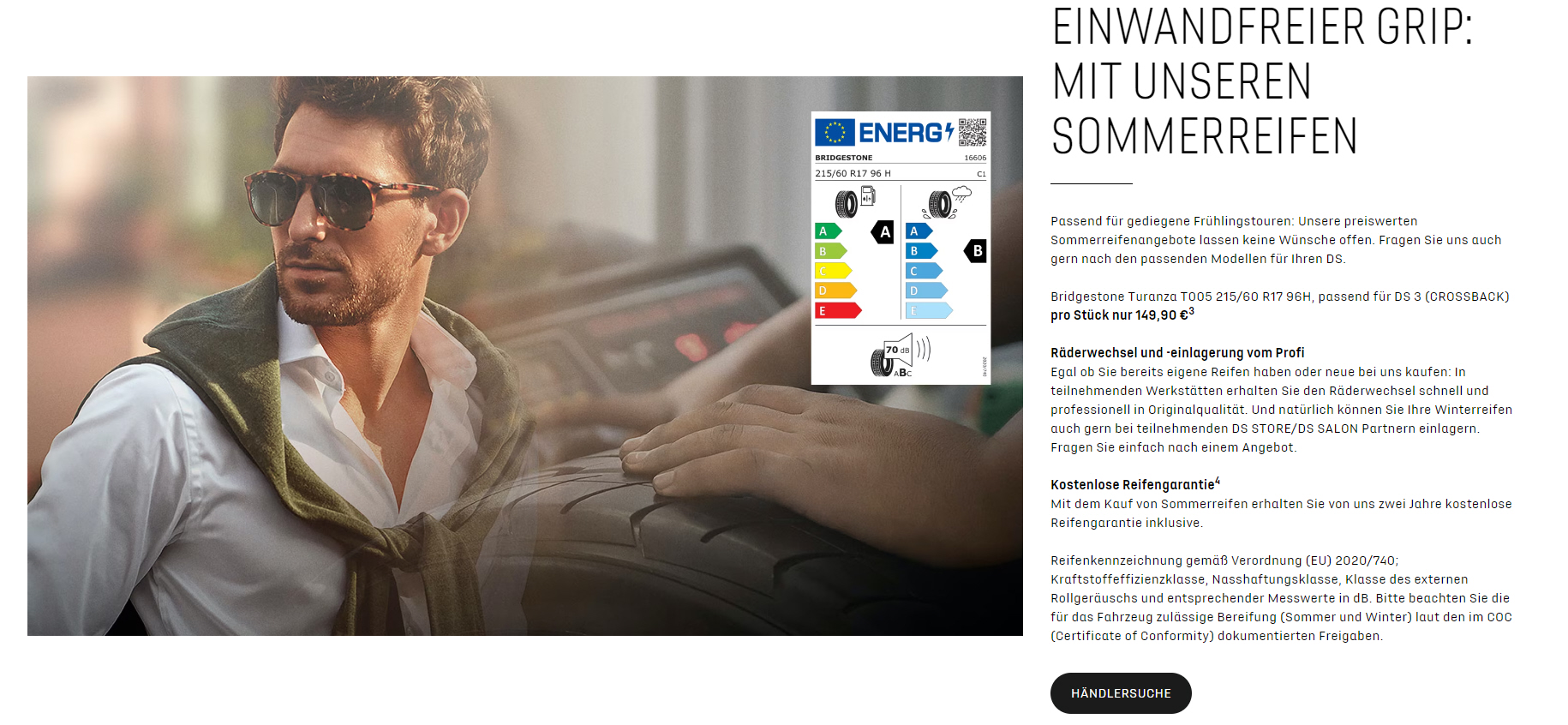 NEU
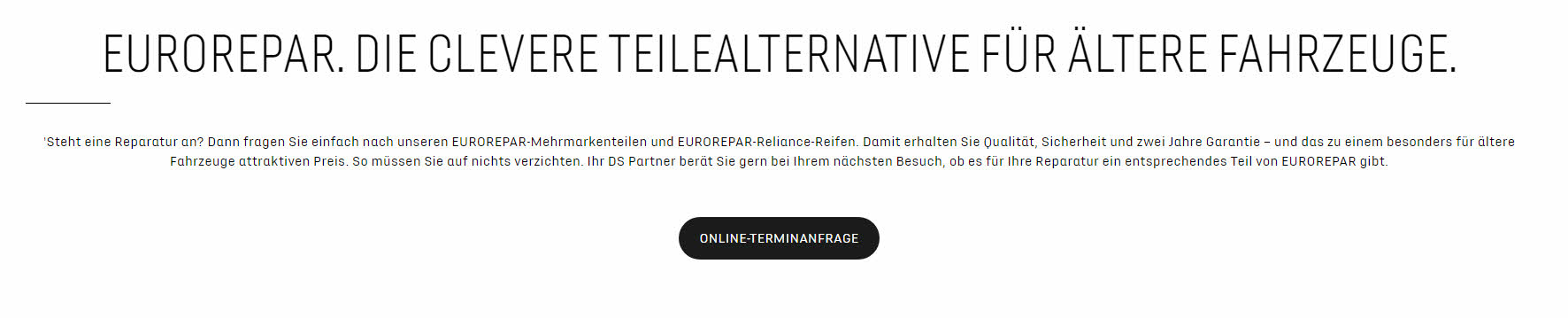 Fiat
NEU
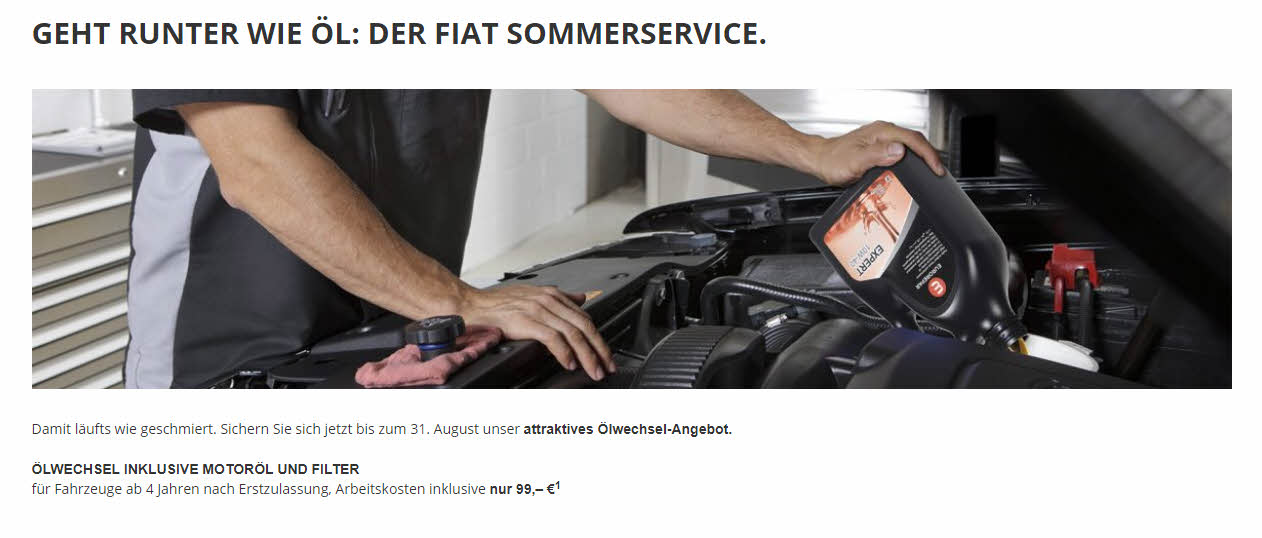 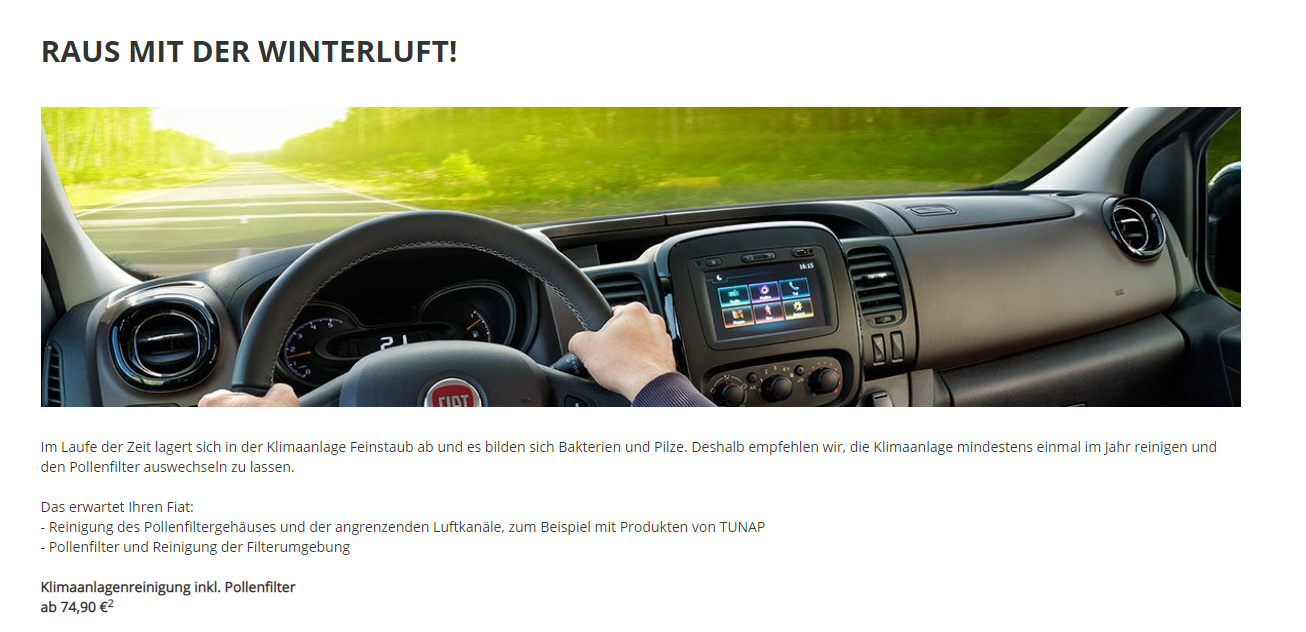 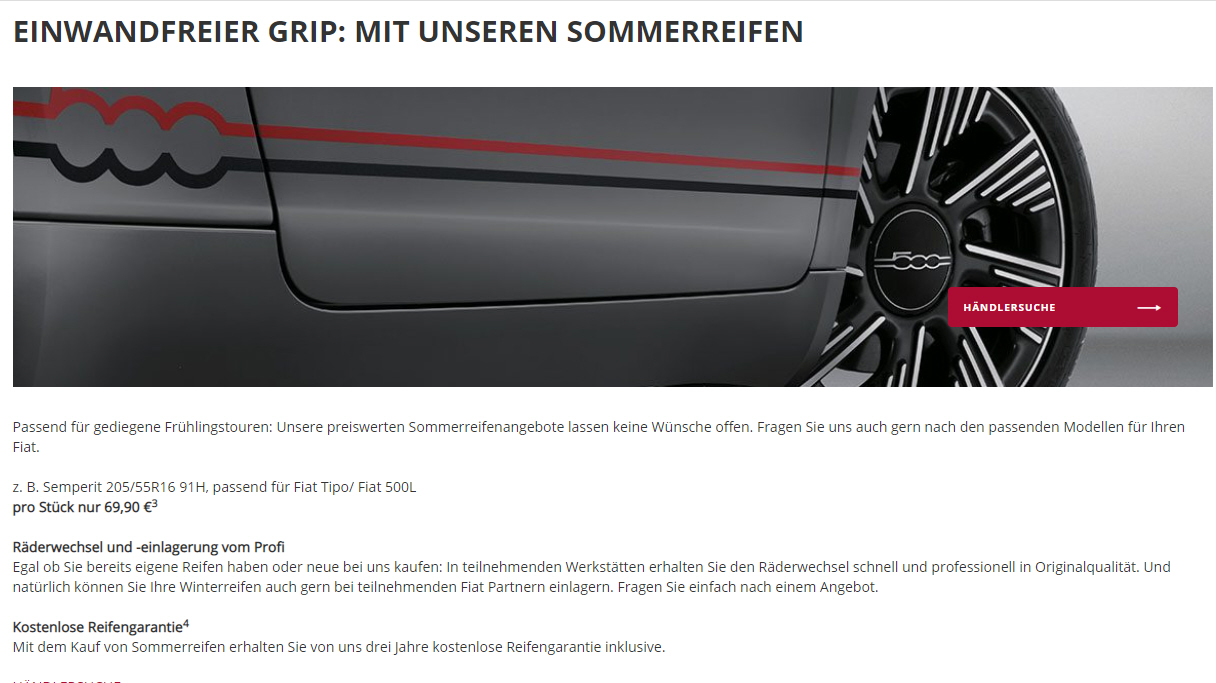 NEU
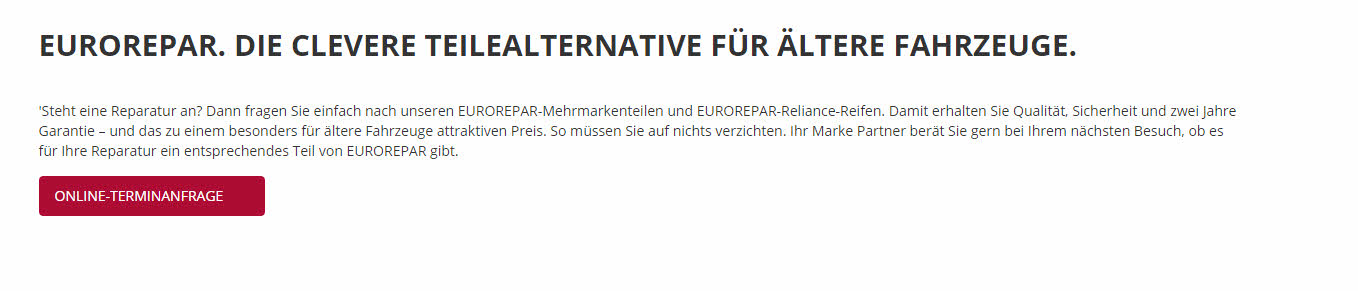 Ford
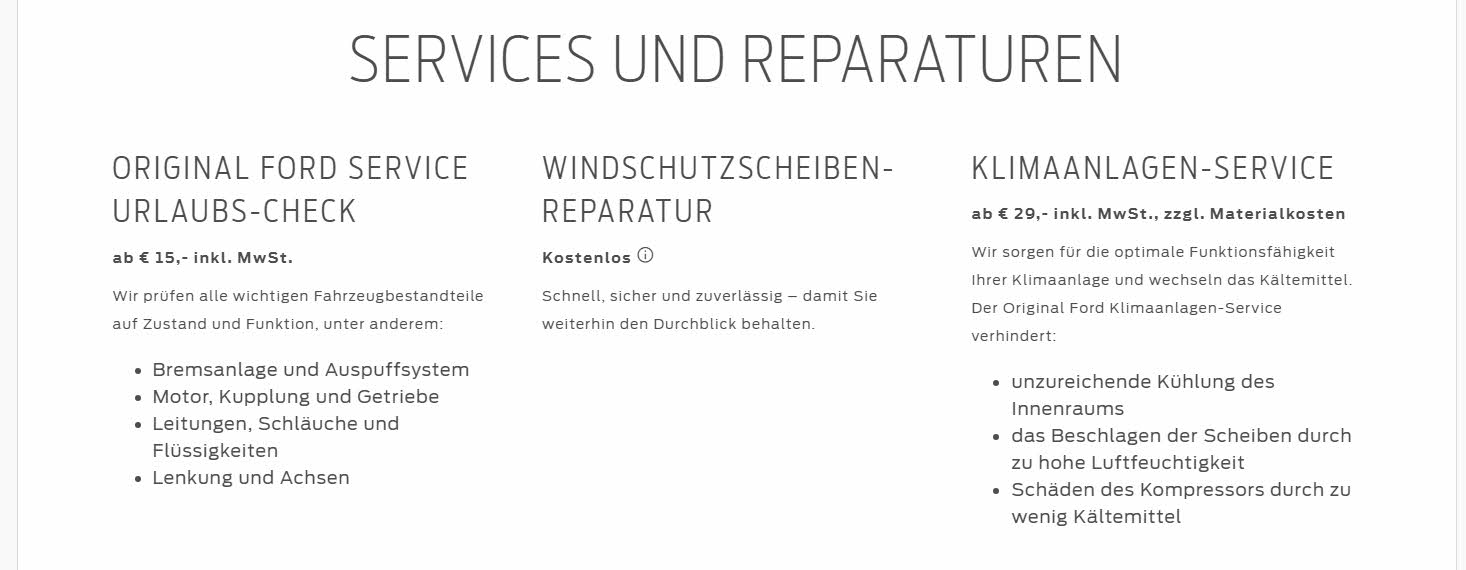 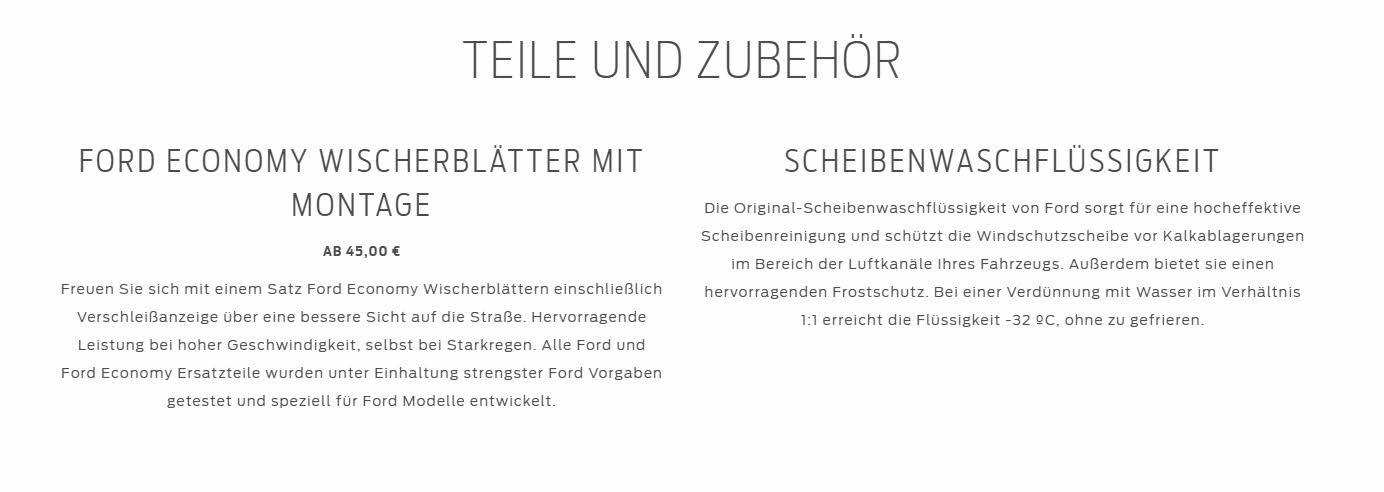 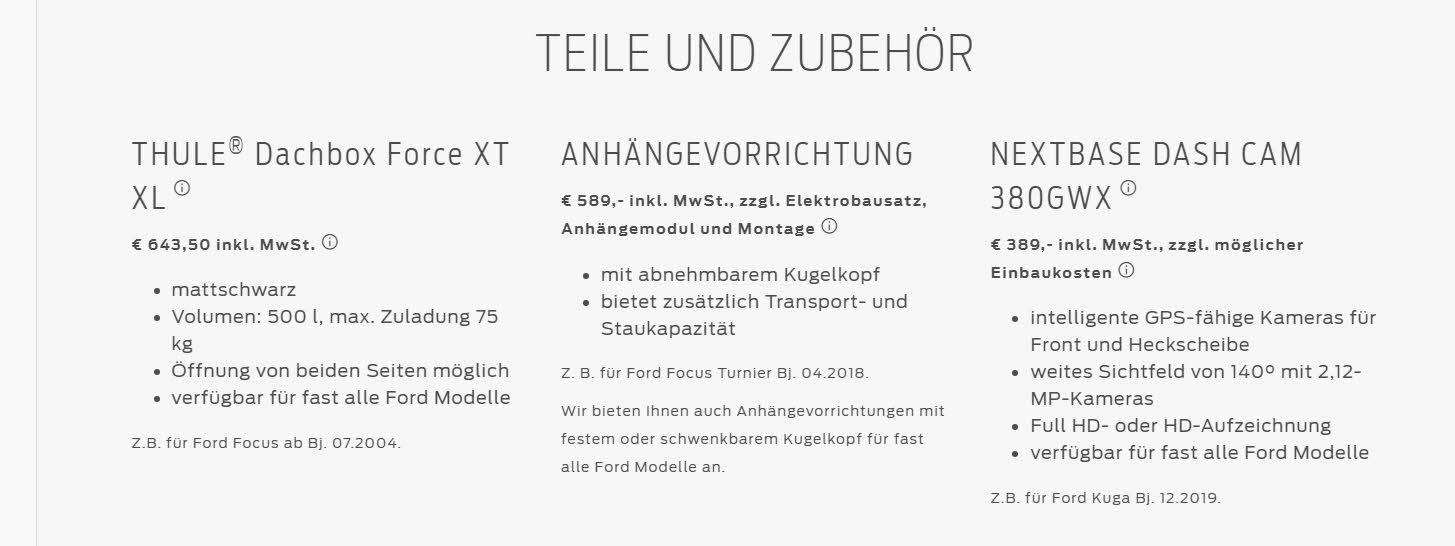 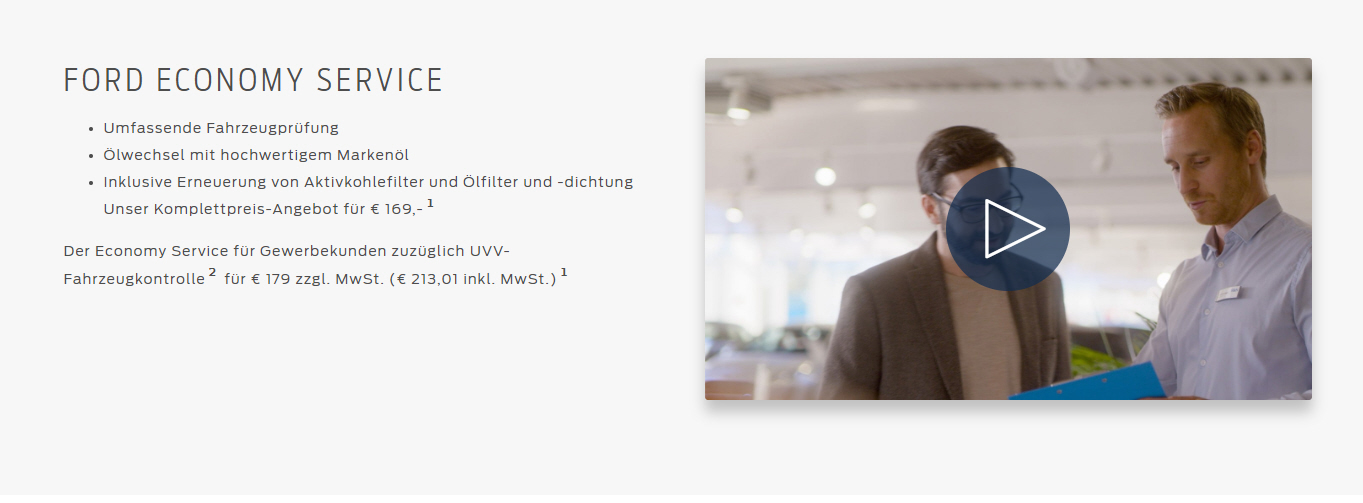 Hyundai
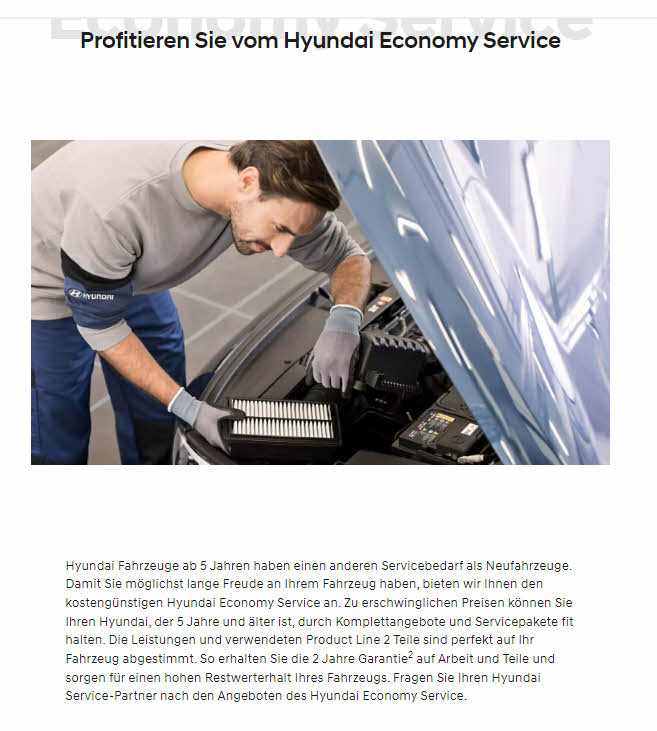 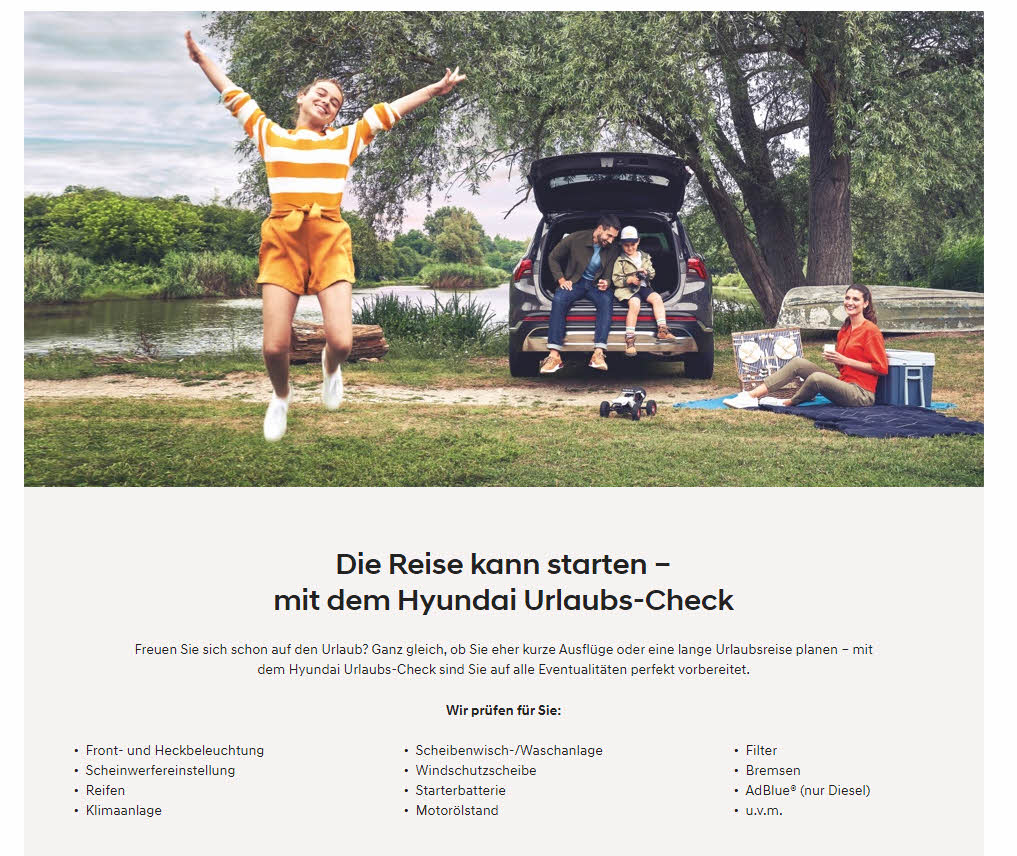 Jeep
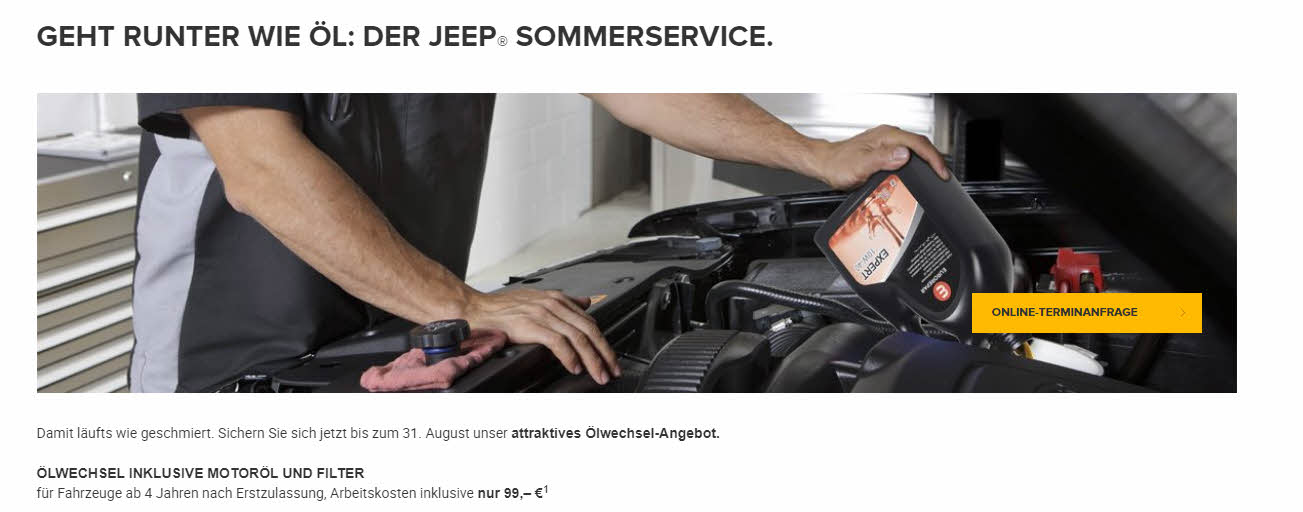 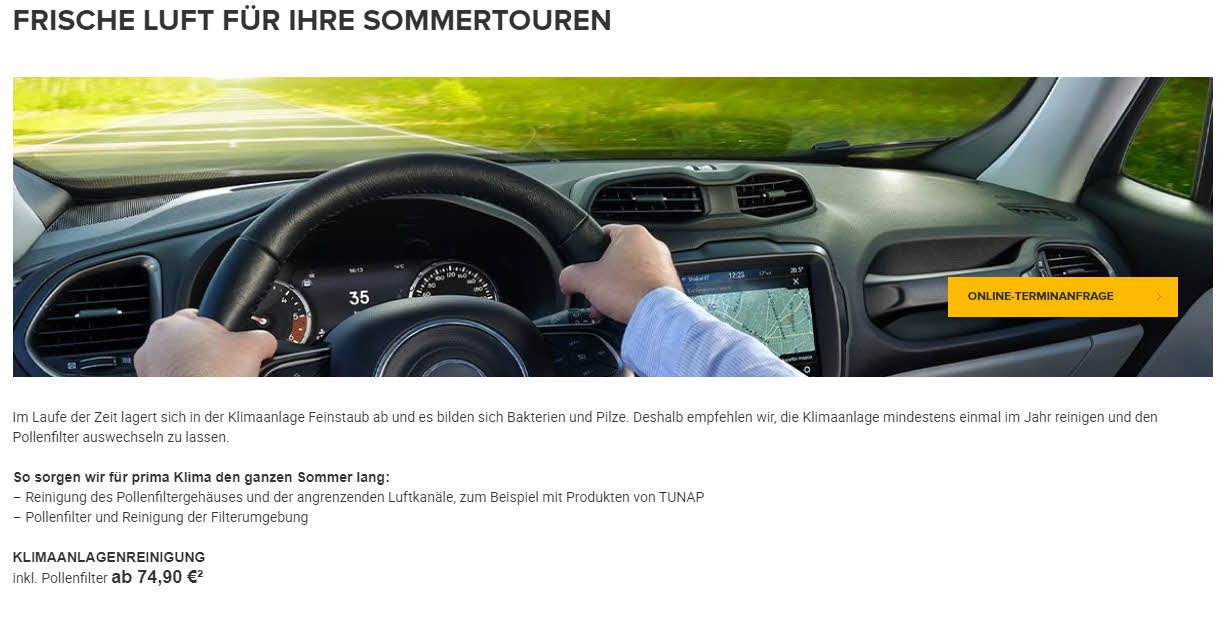 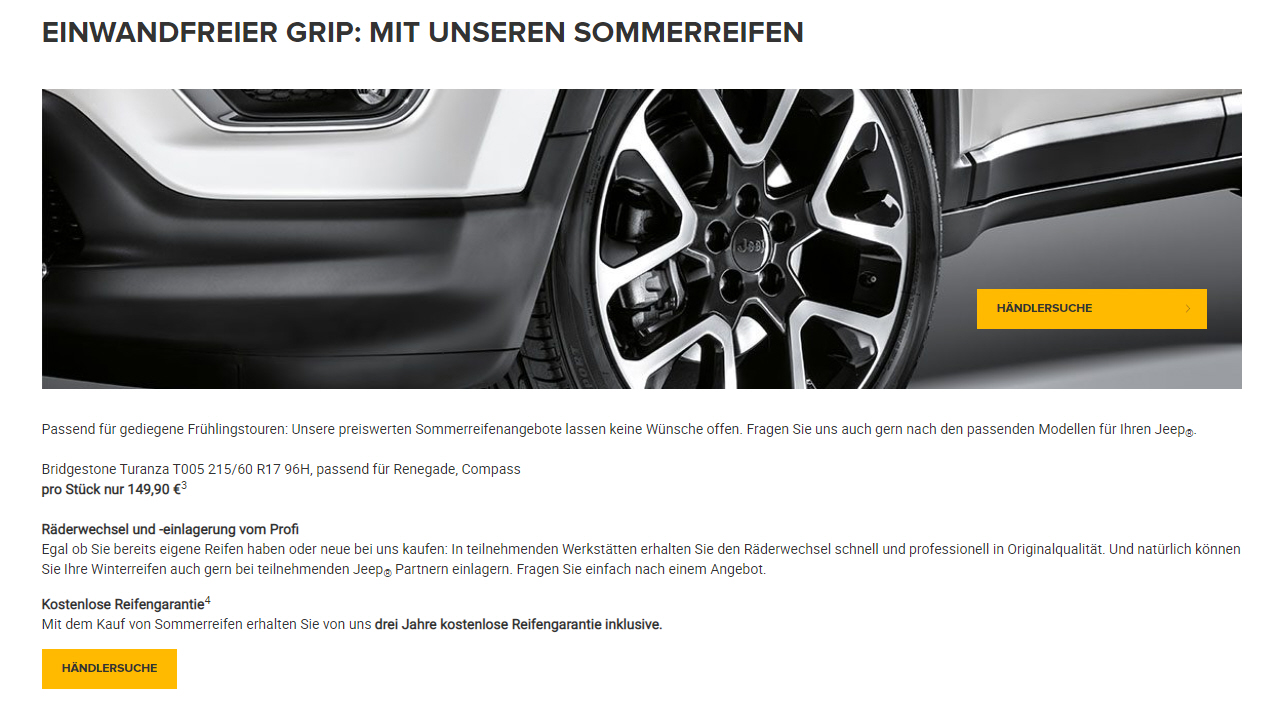 NEU
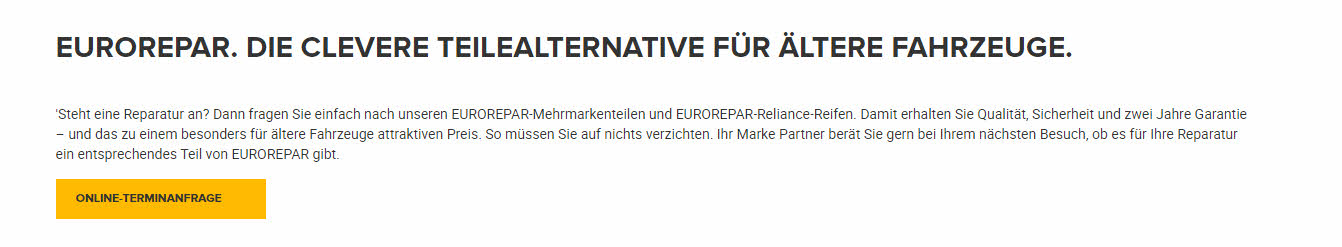 Kia
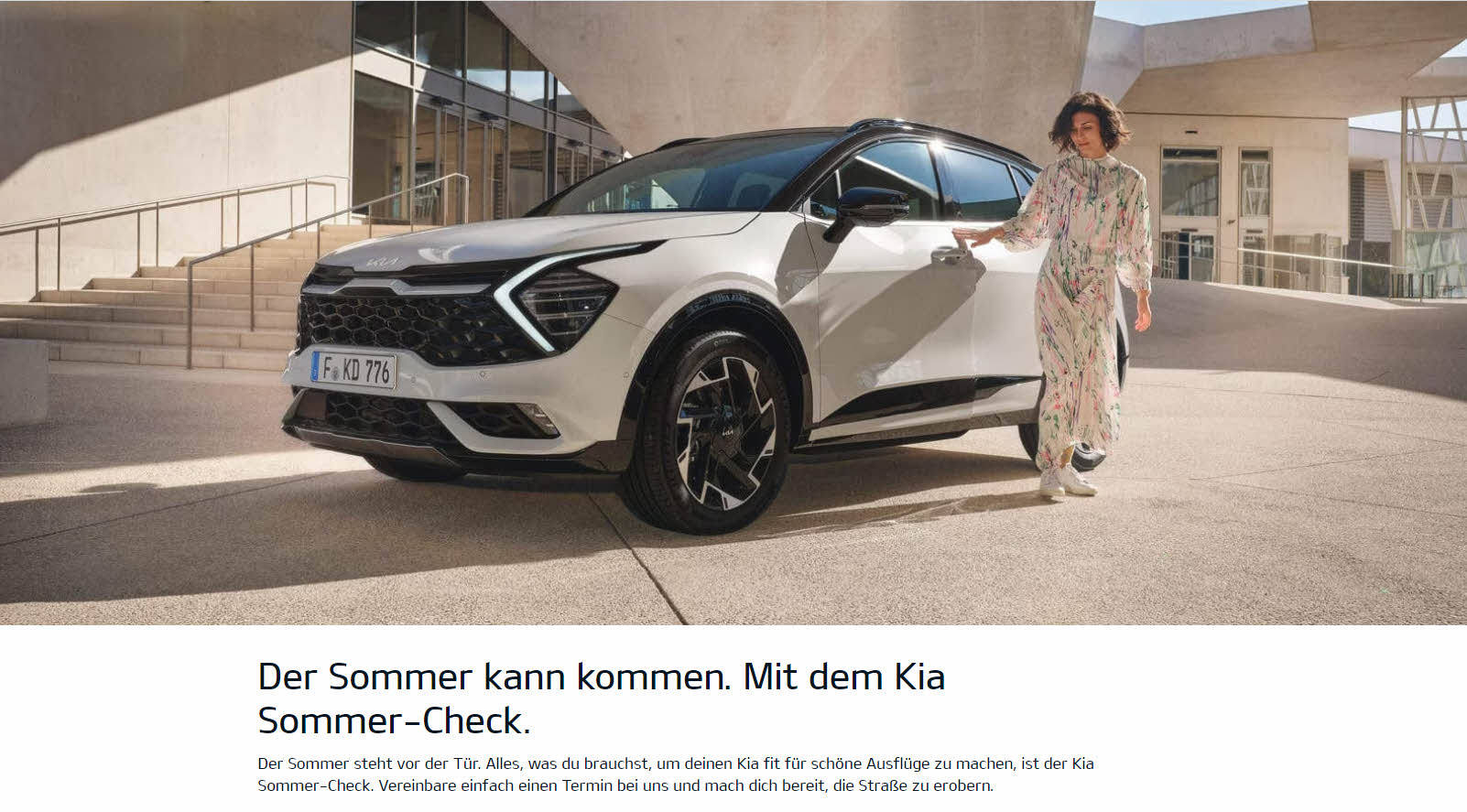 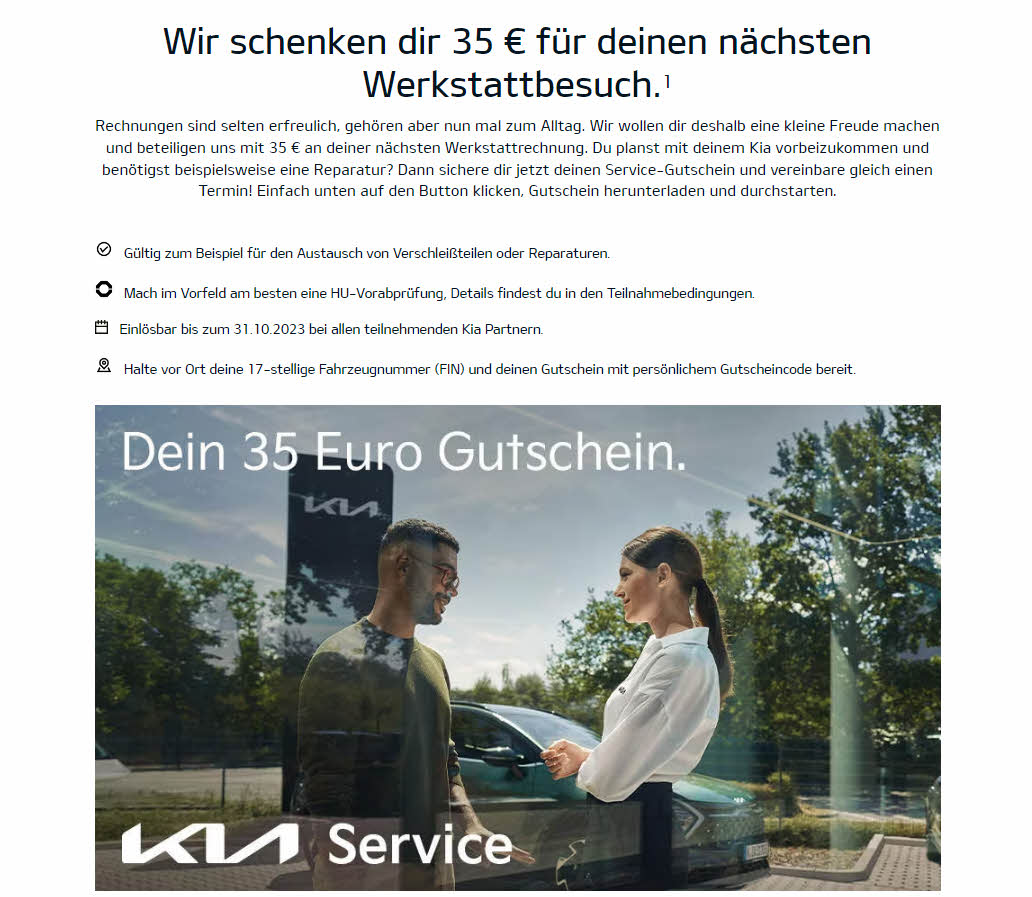 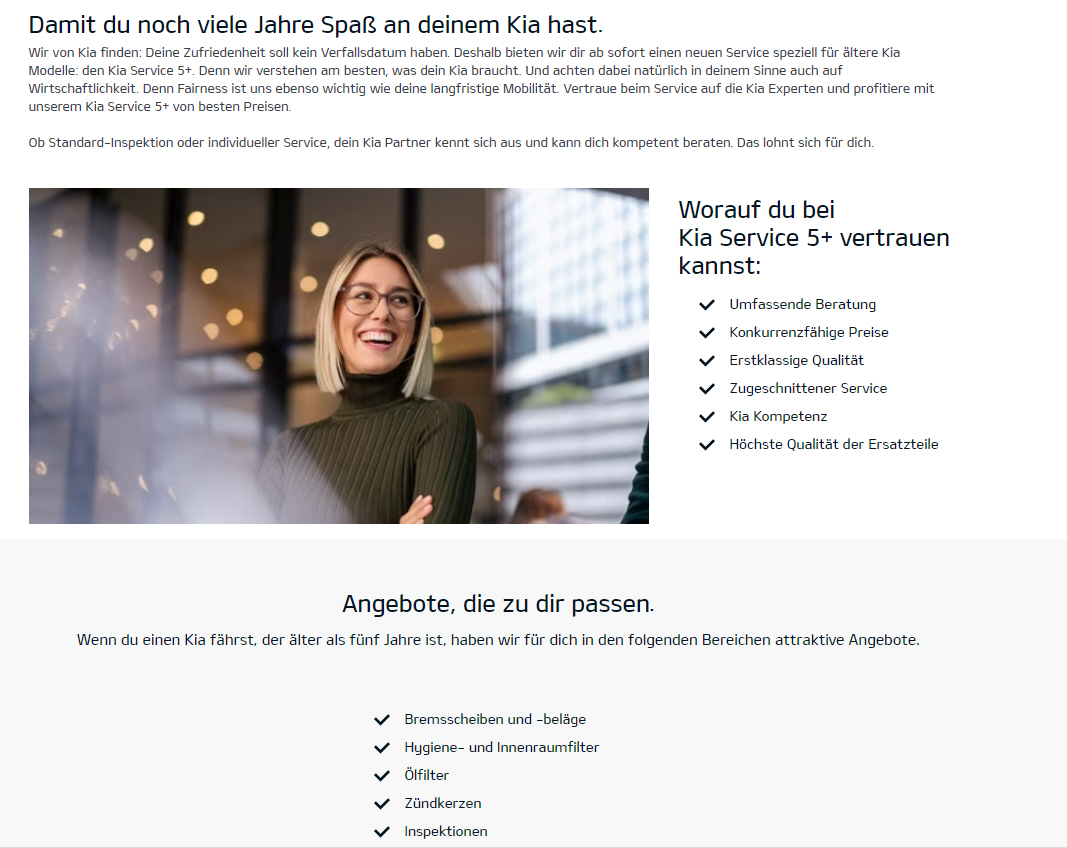 Mercedes
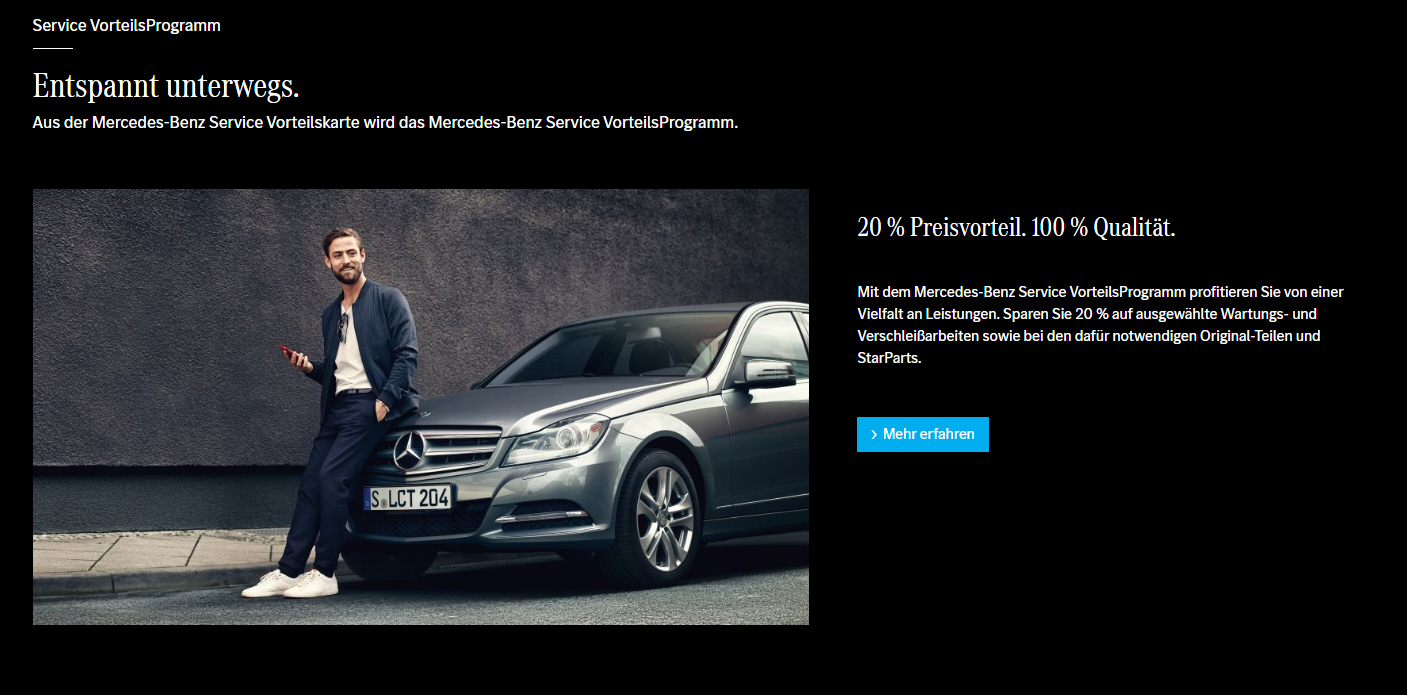 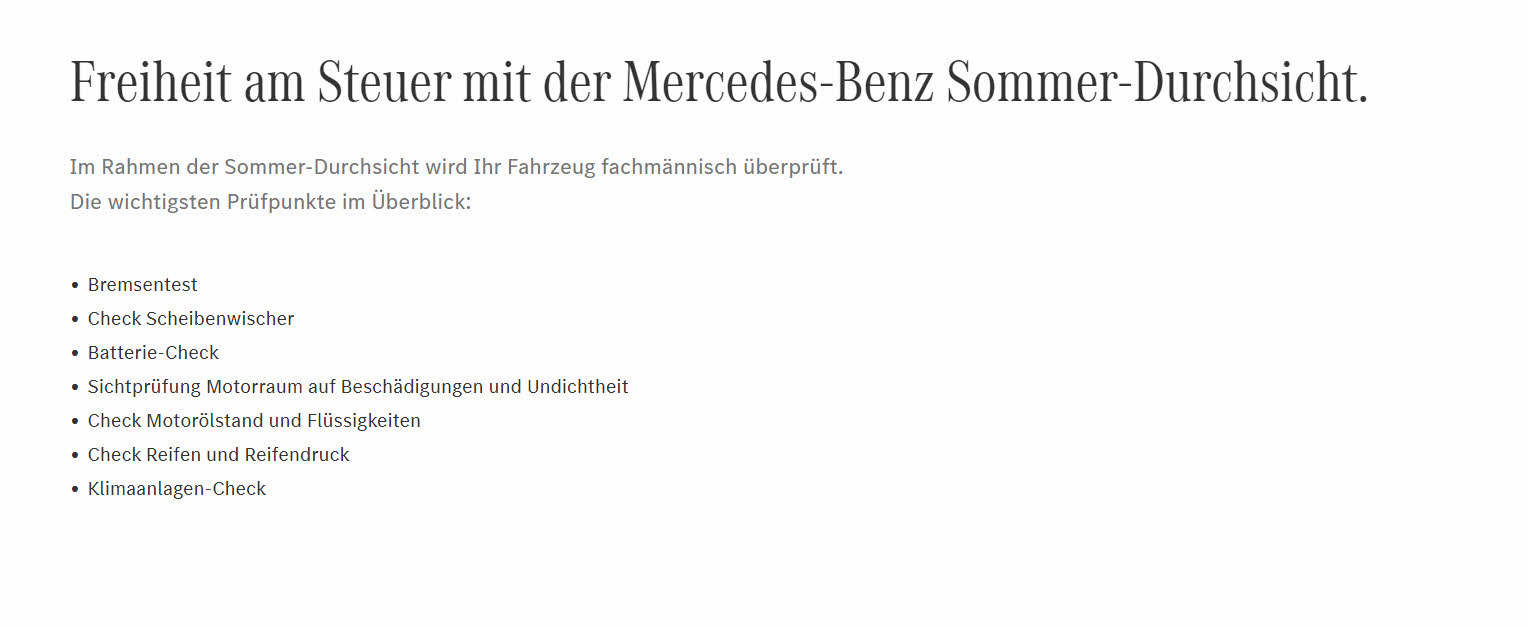 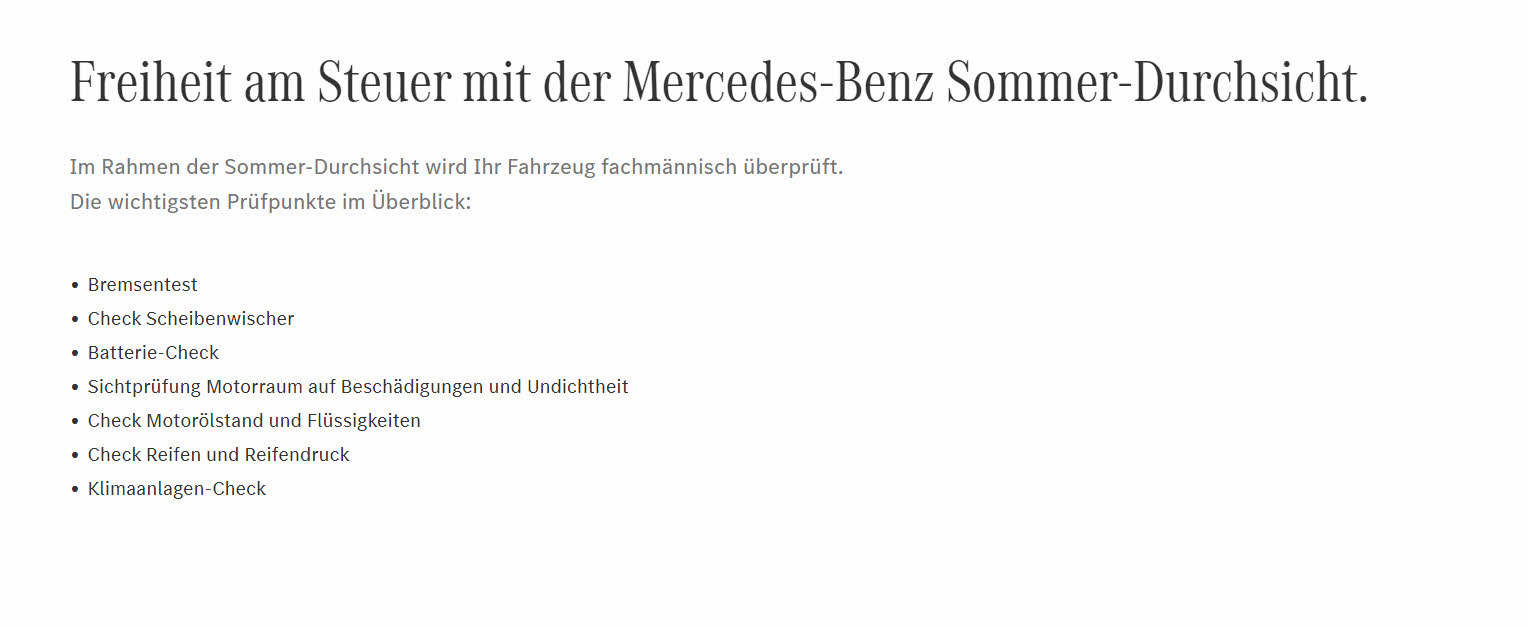 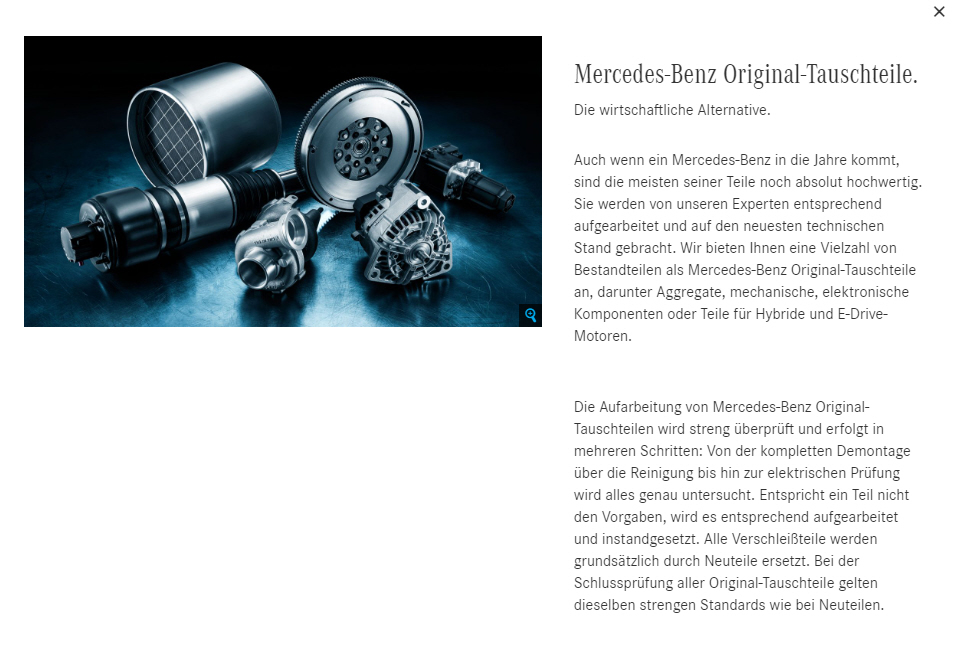 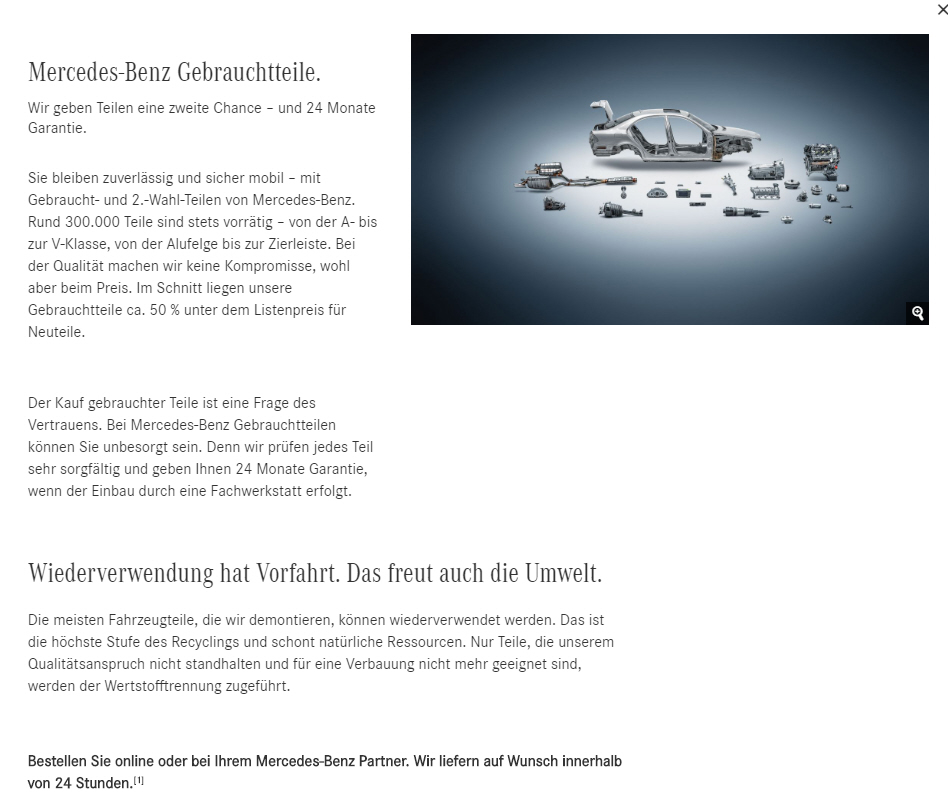 Mini
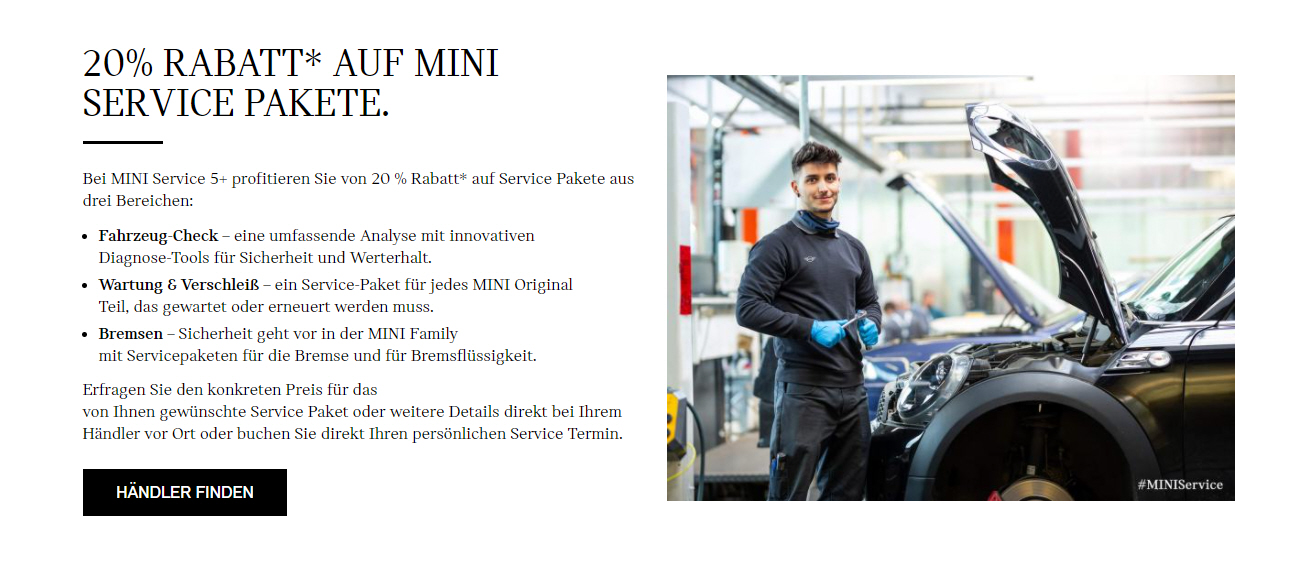 Mitsubishi
NEU
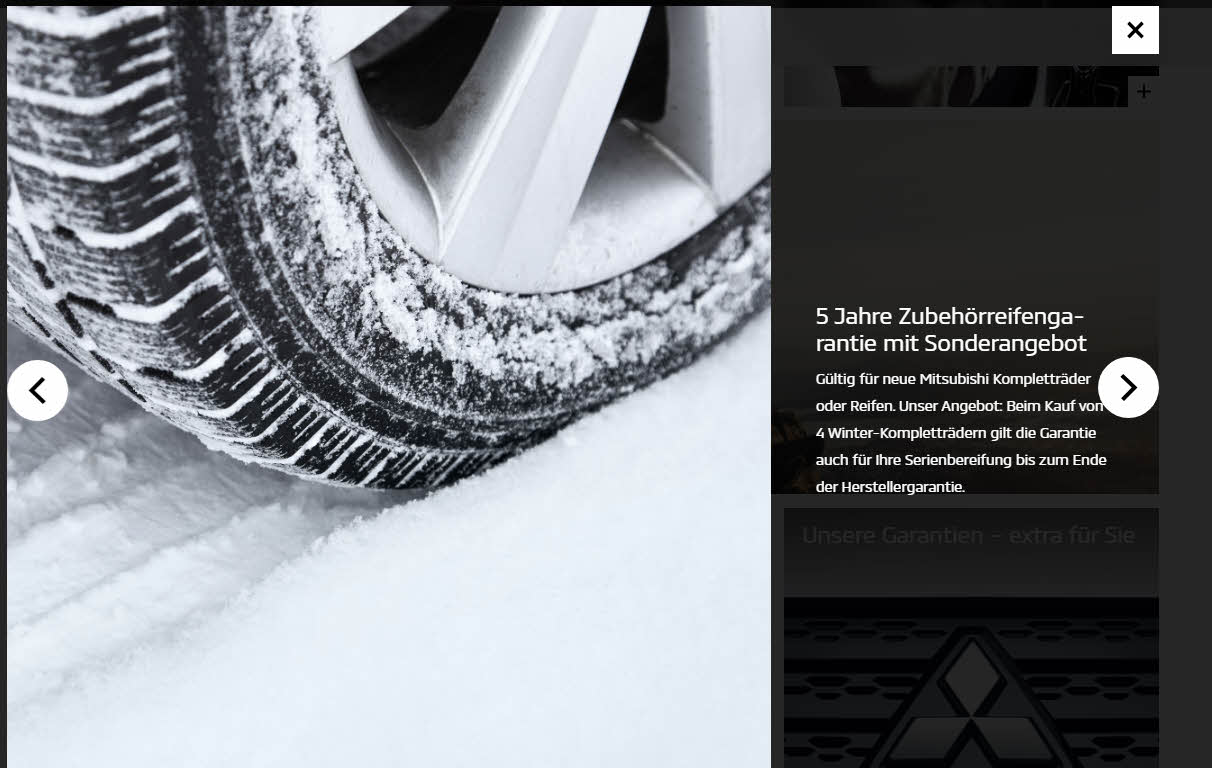 Nissan
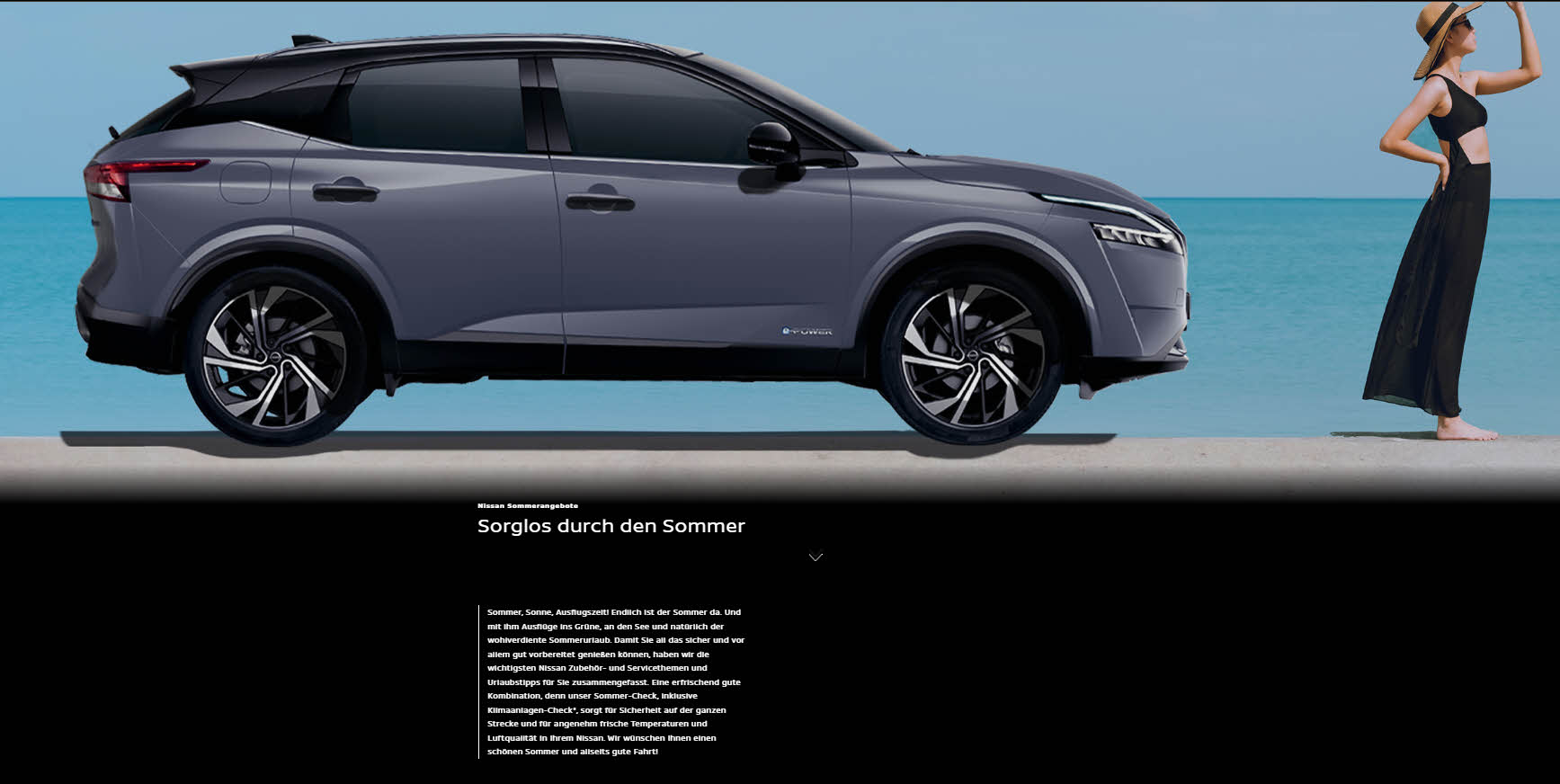 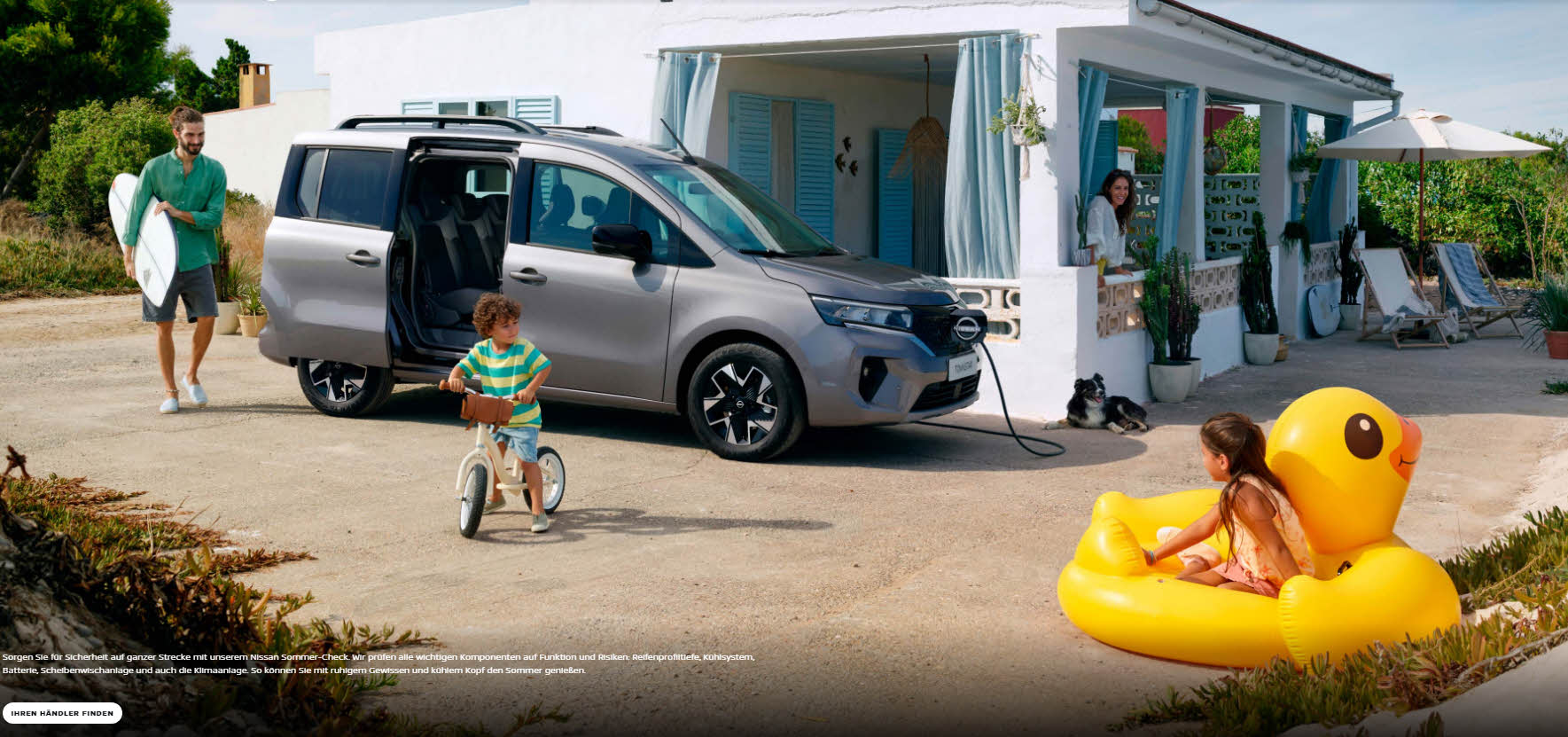 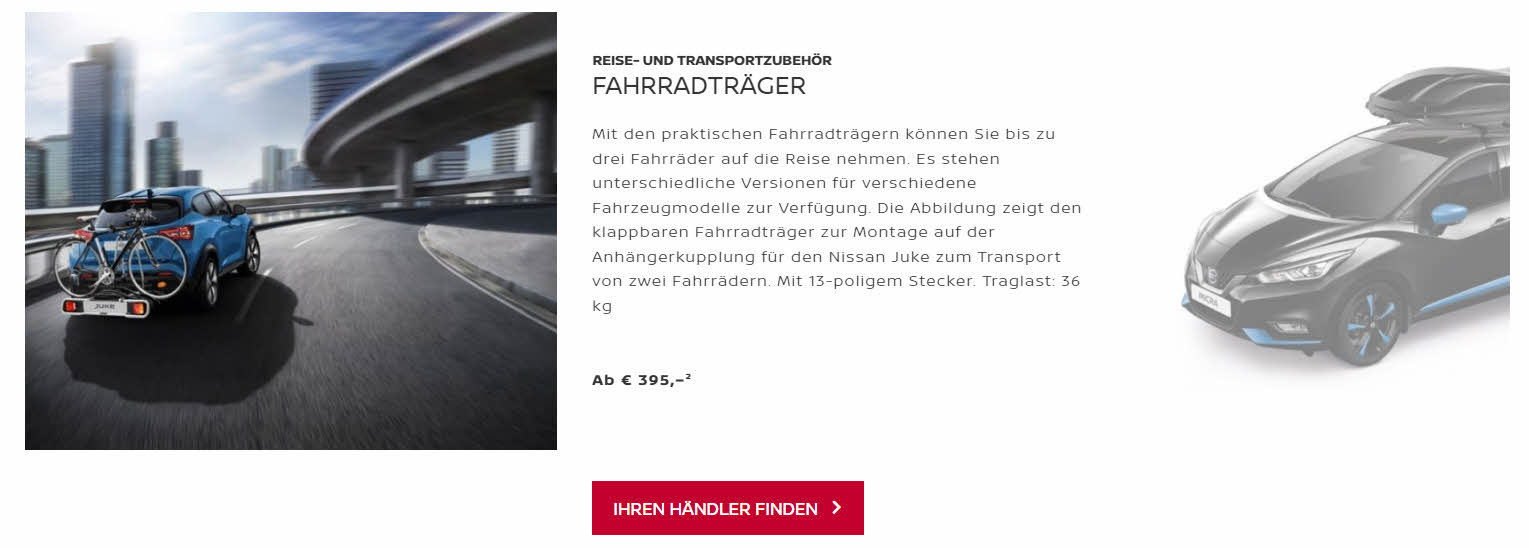 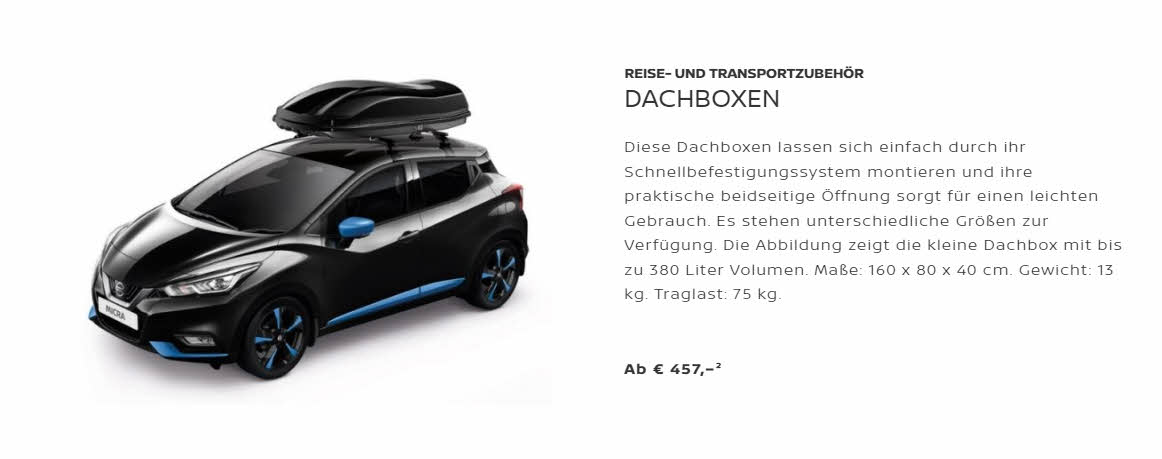 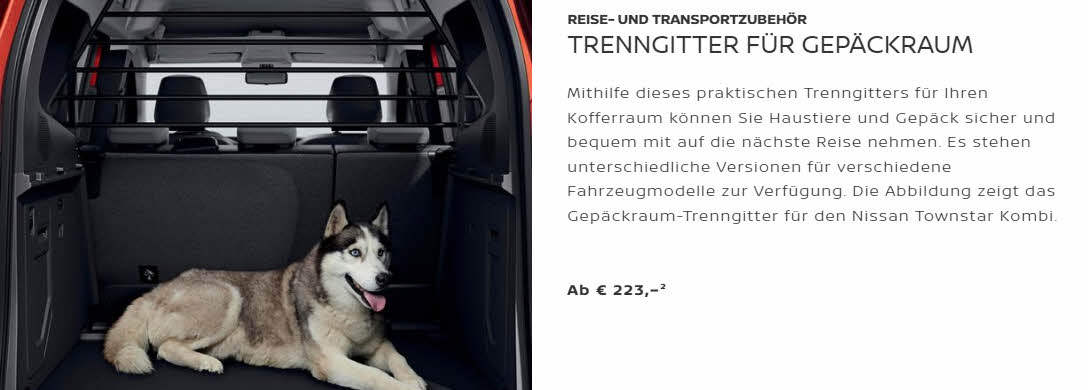 Opel
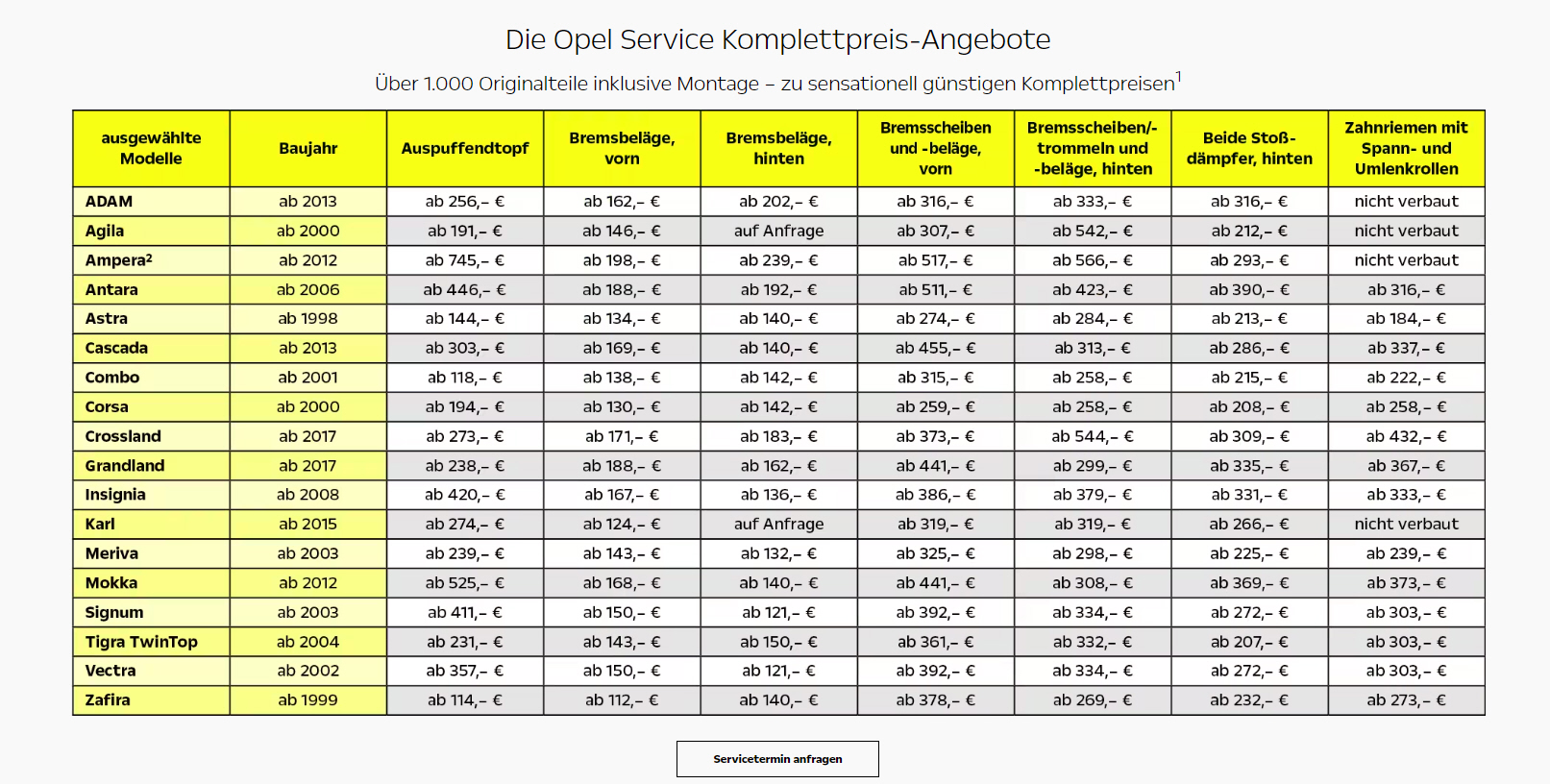 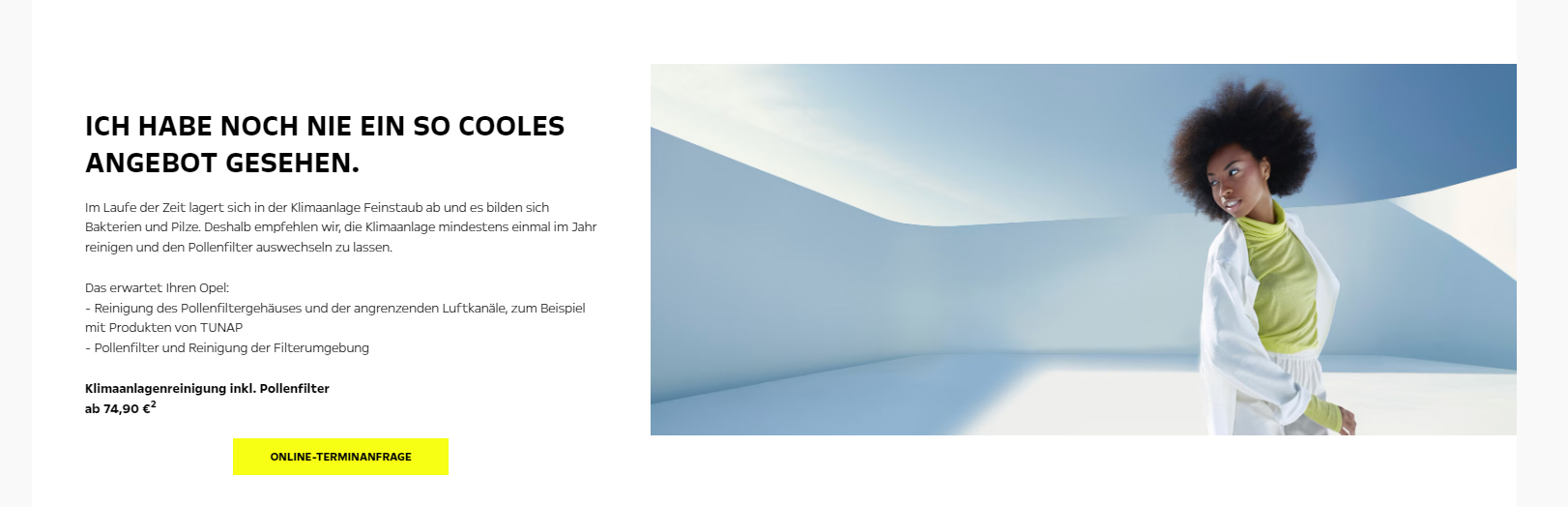 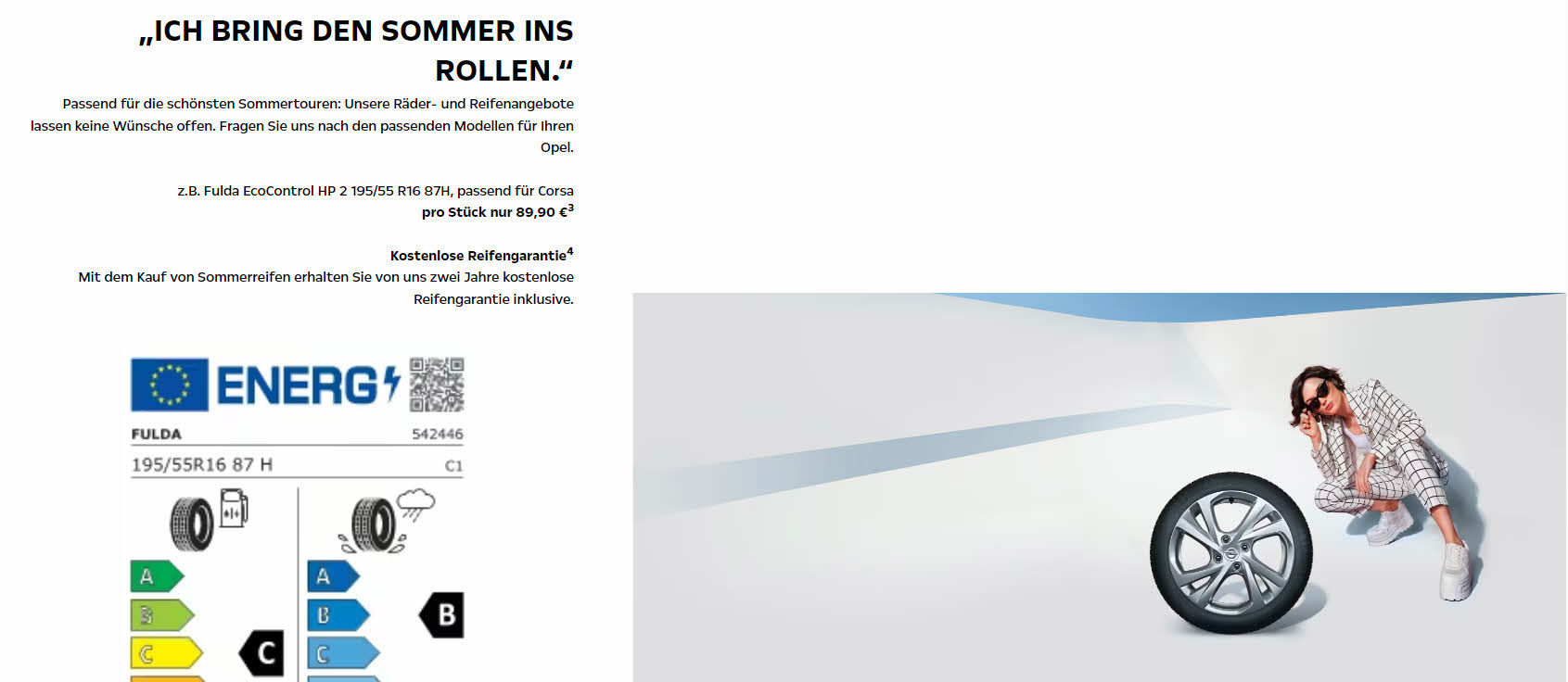 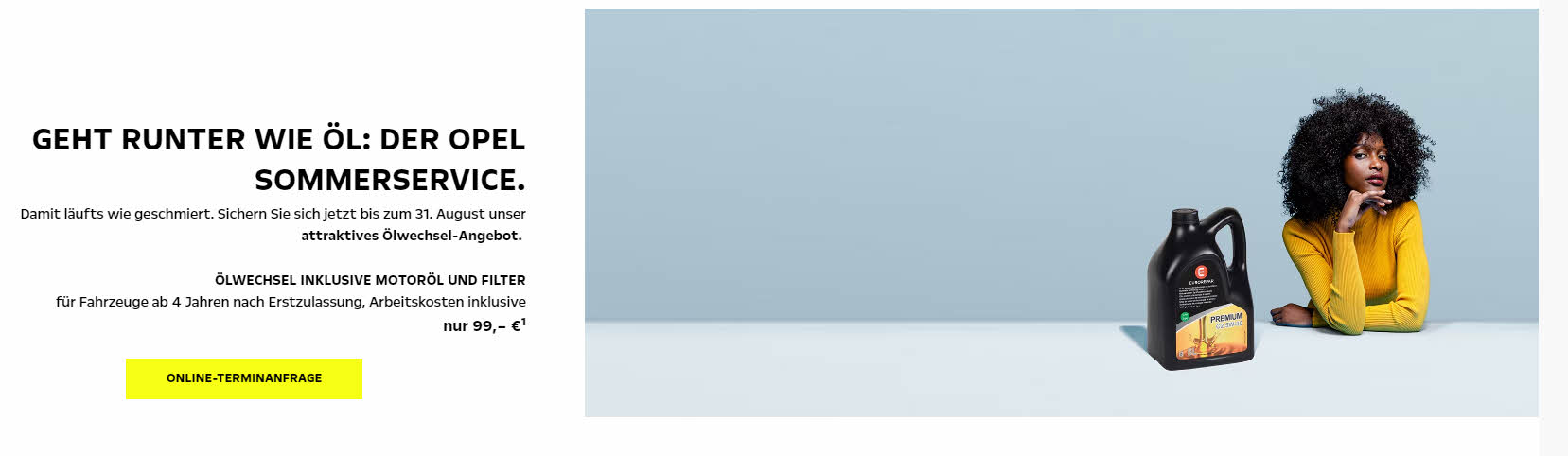 NEU
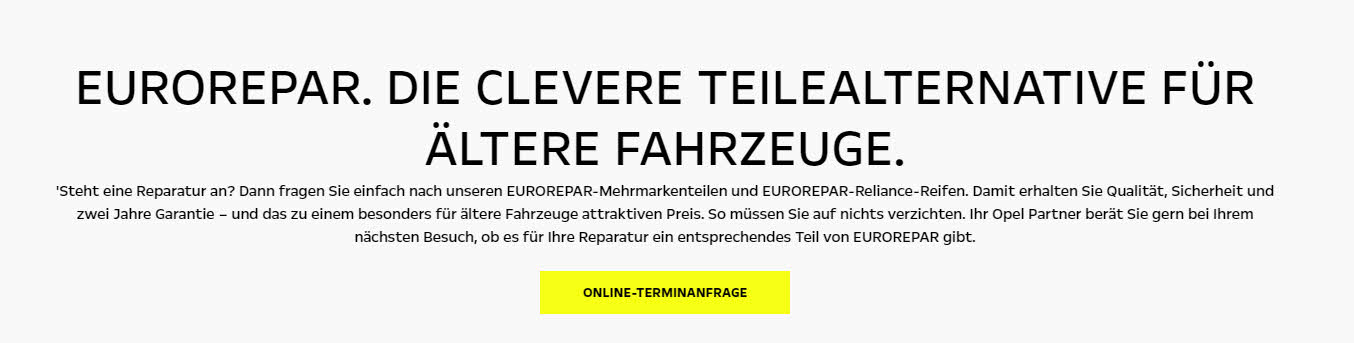 Peugeot
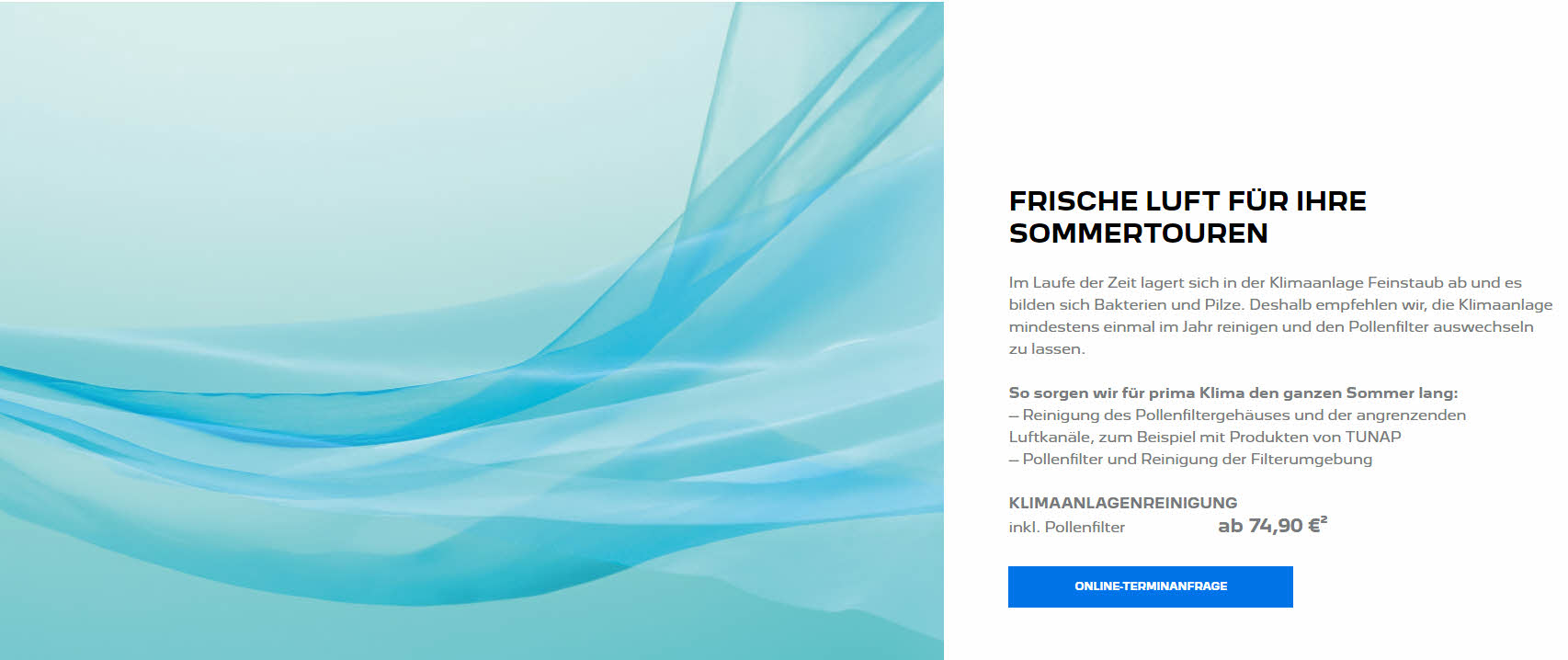 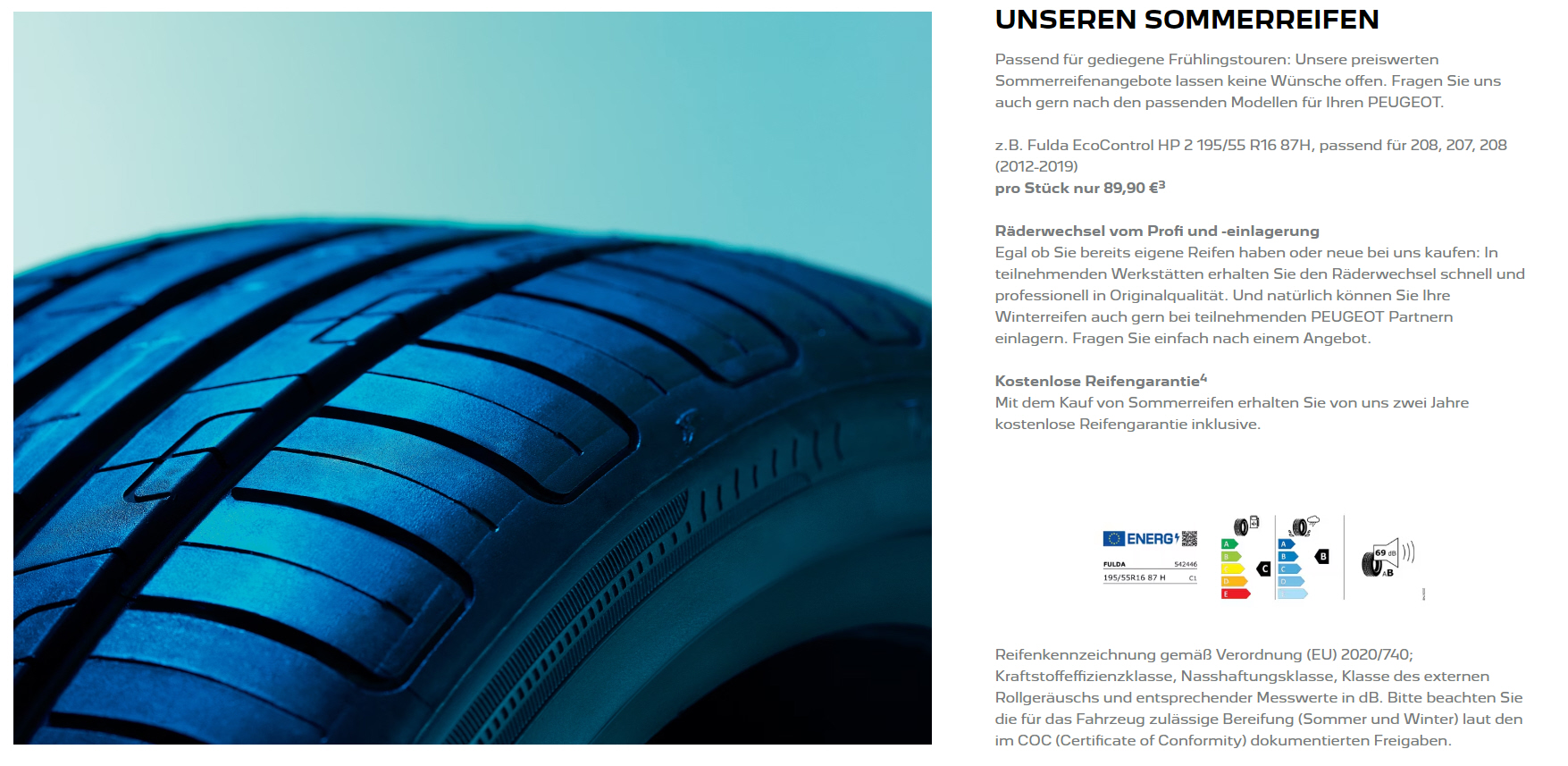 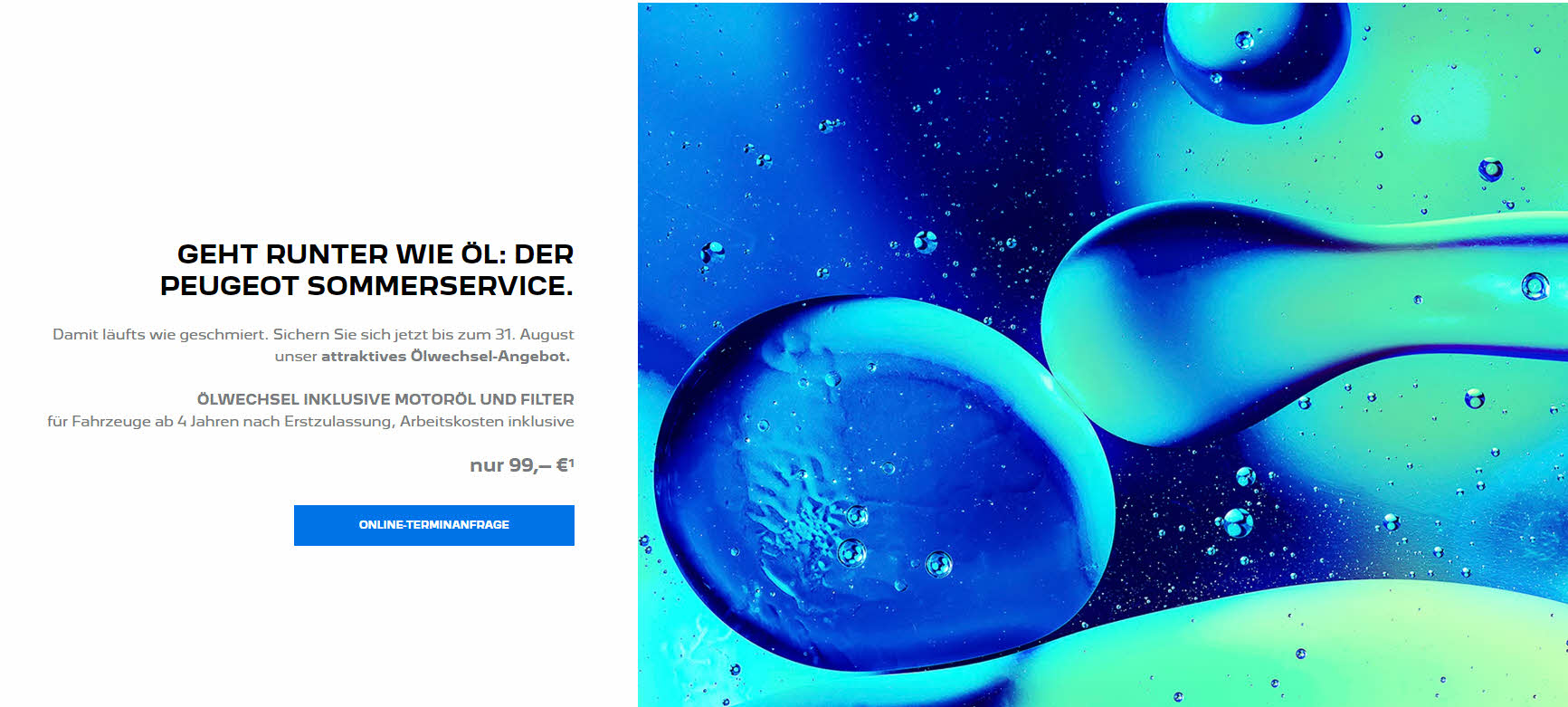 NEU
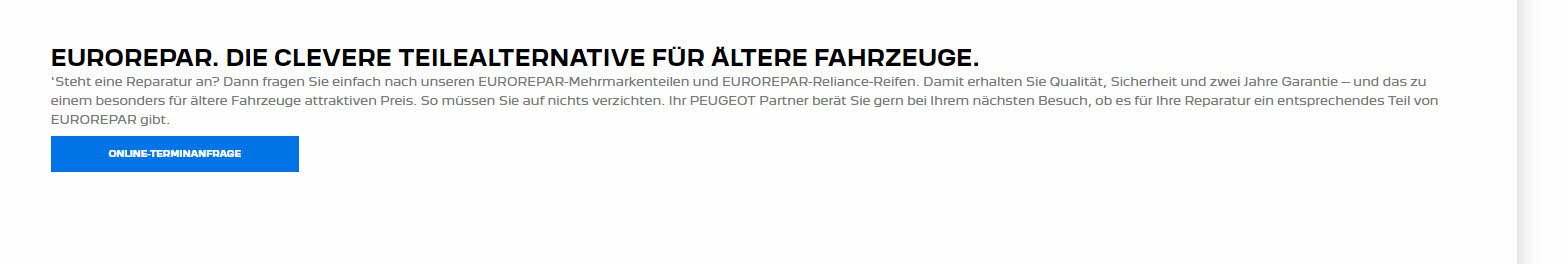 Renault
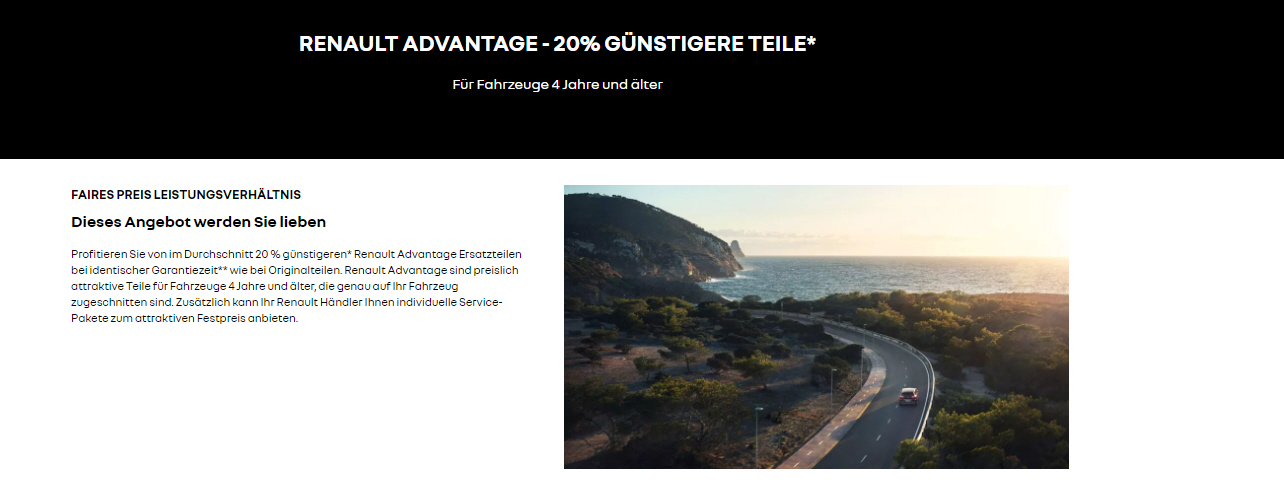 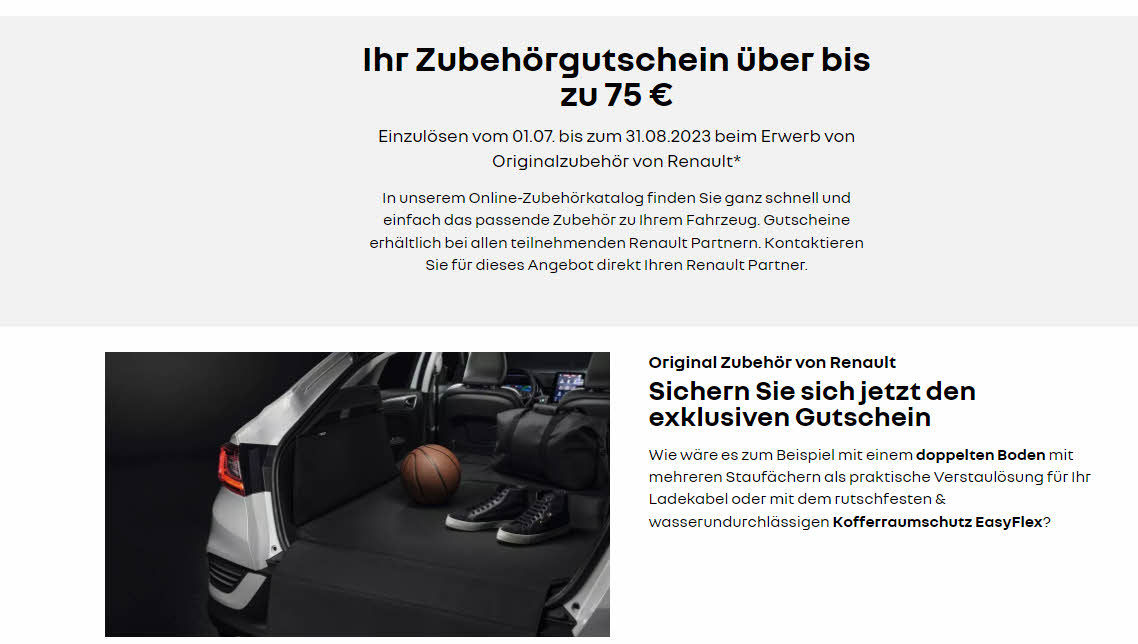 Seat
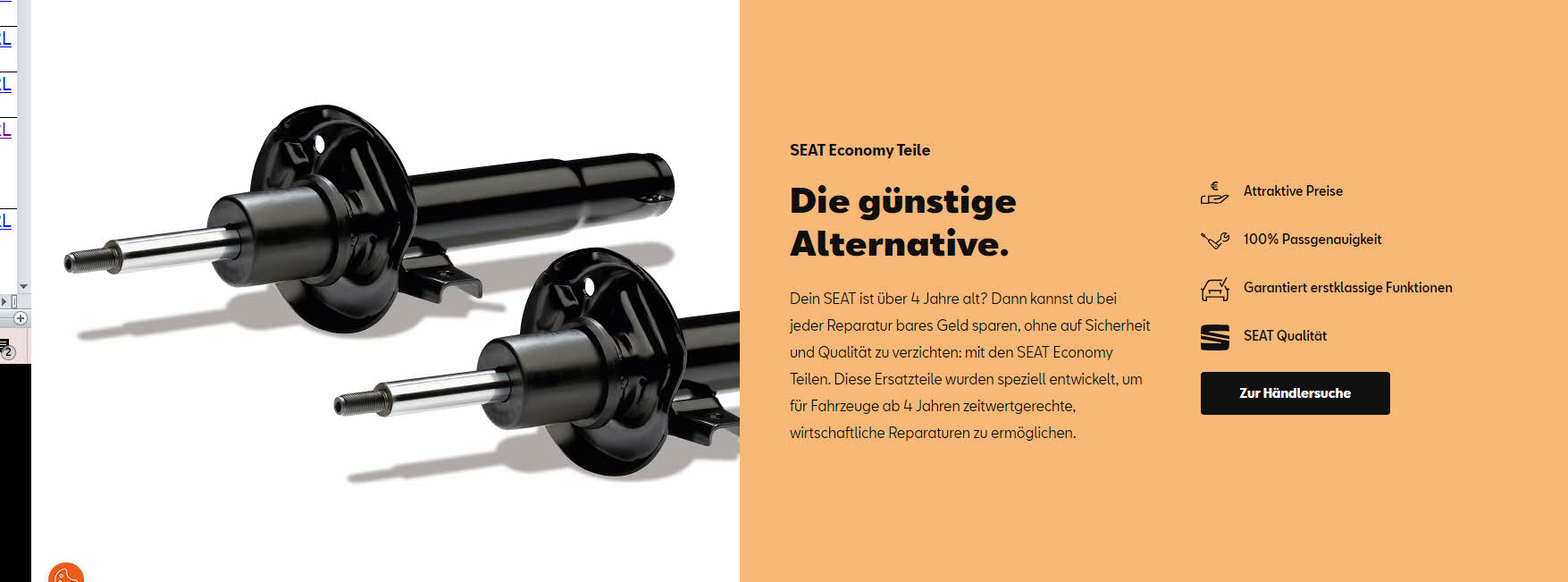 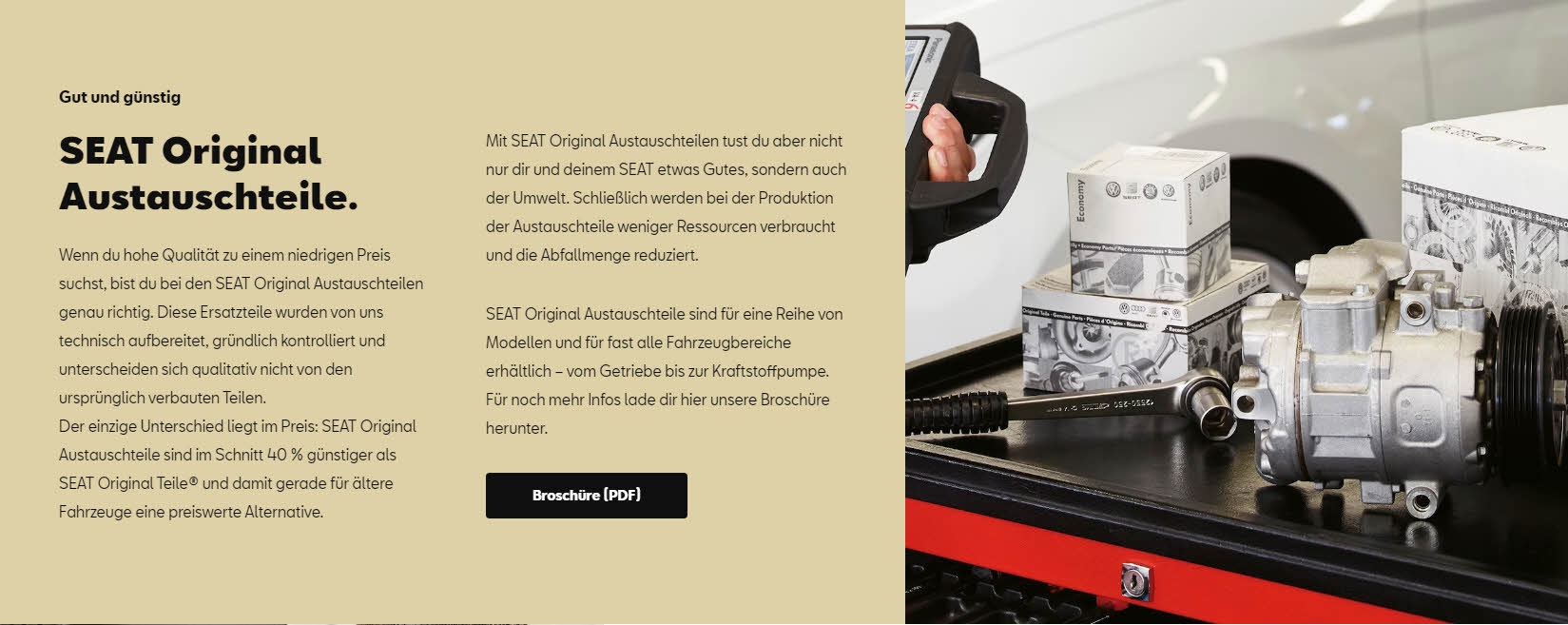 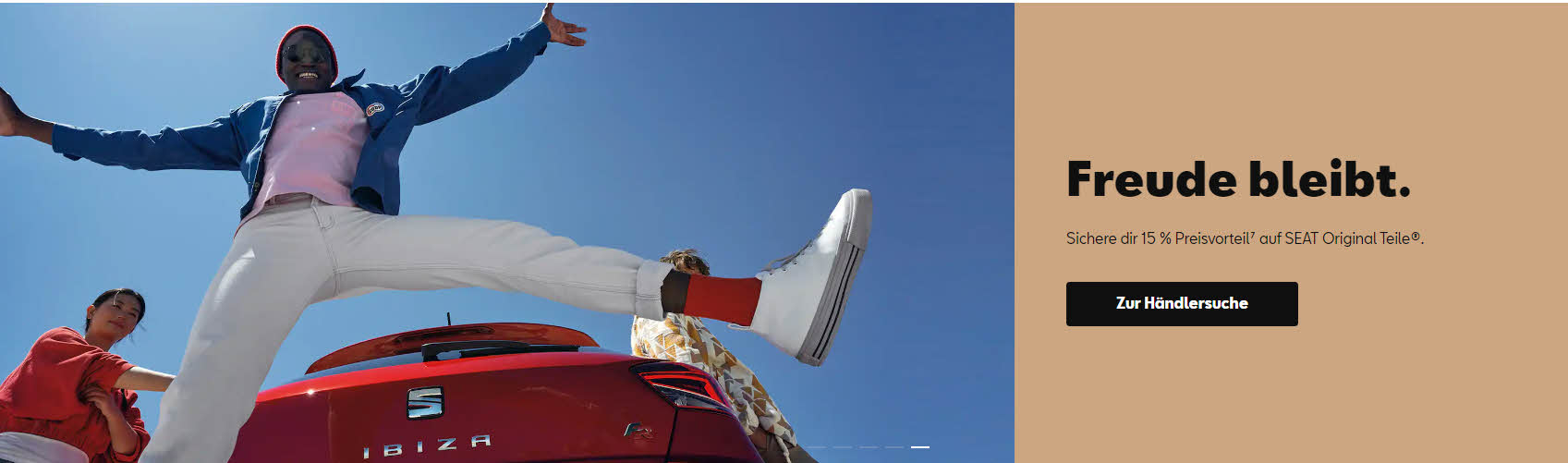 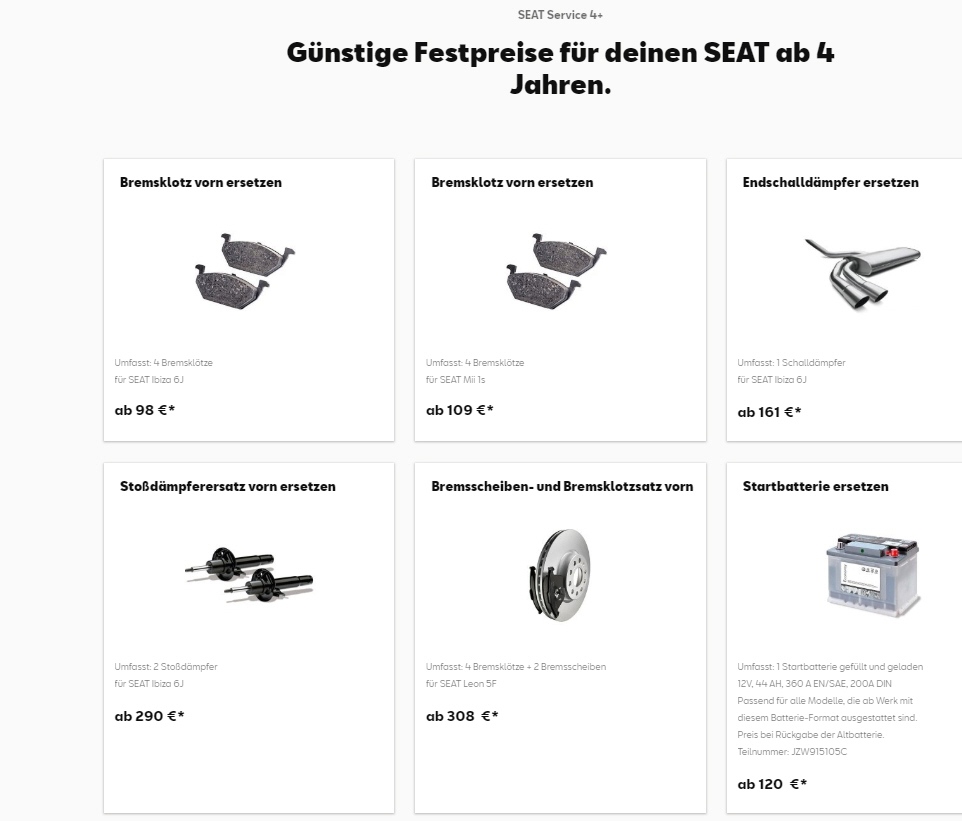 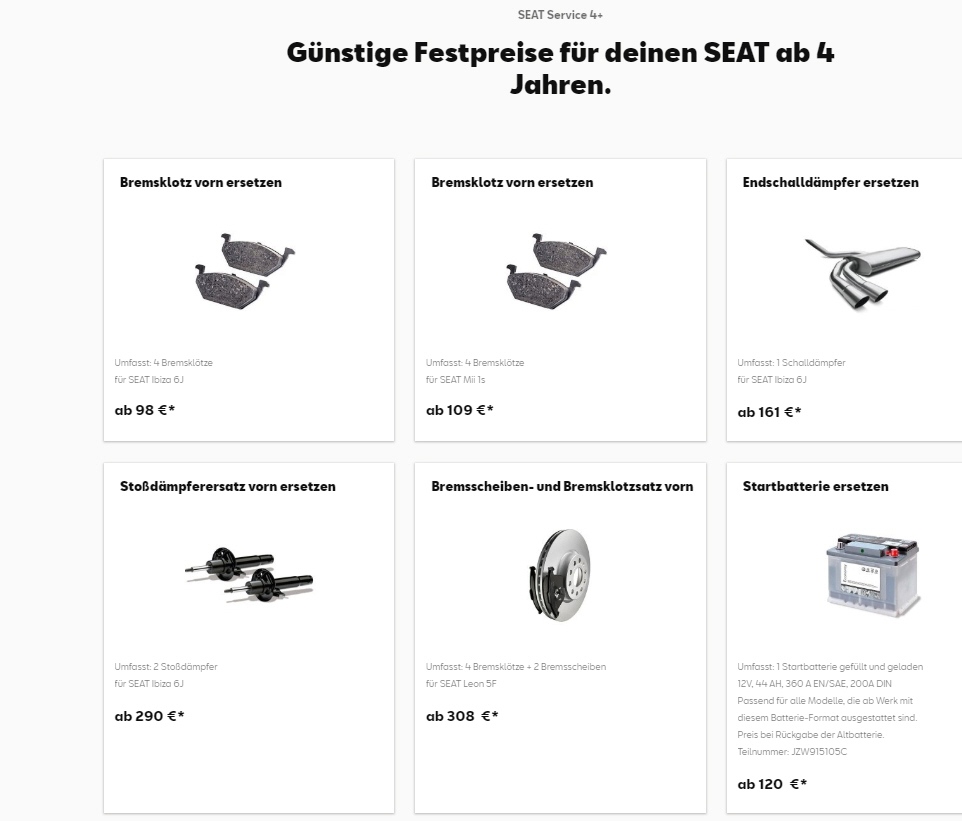 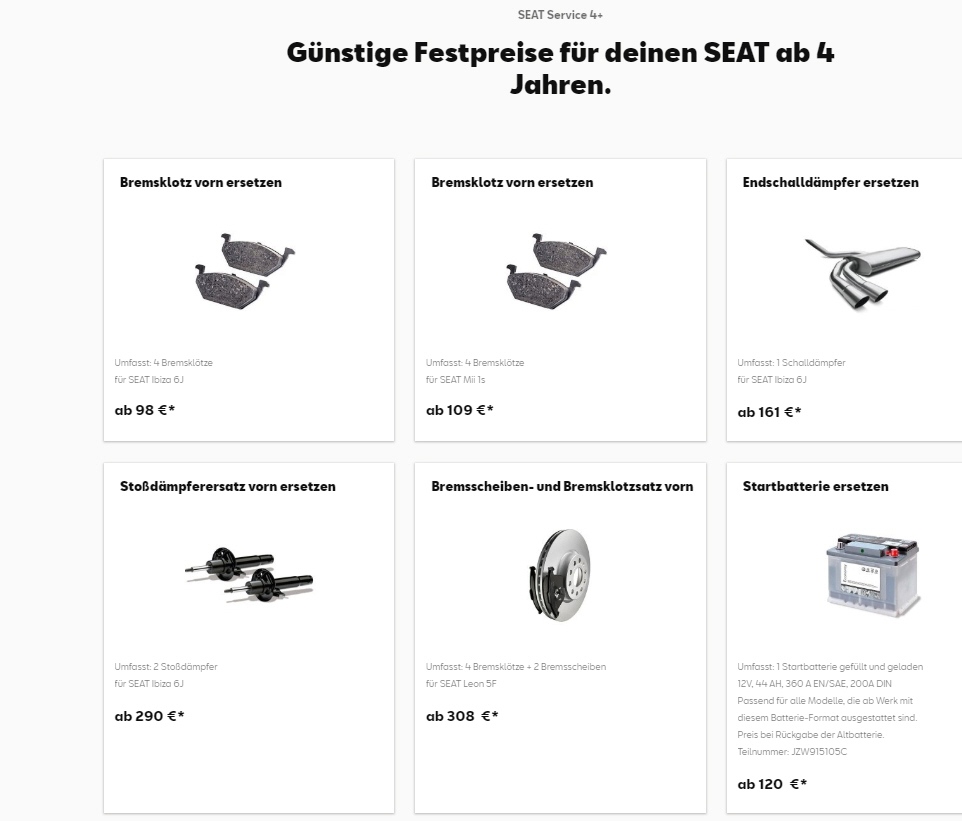 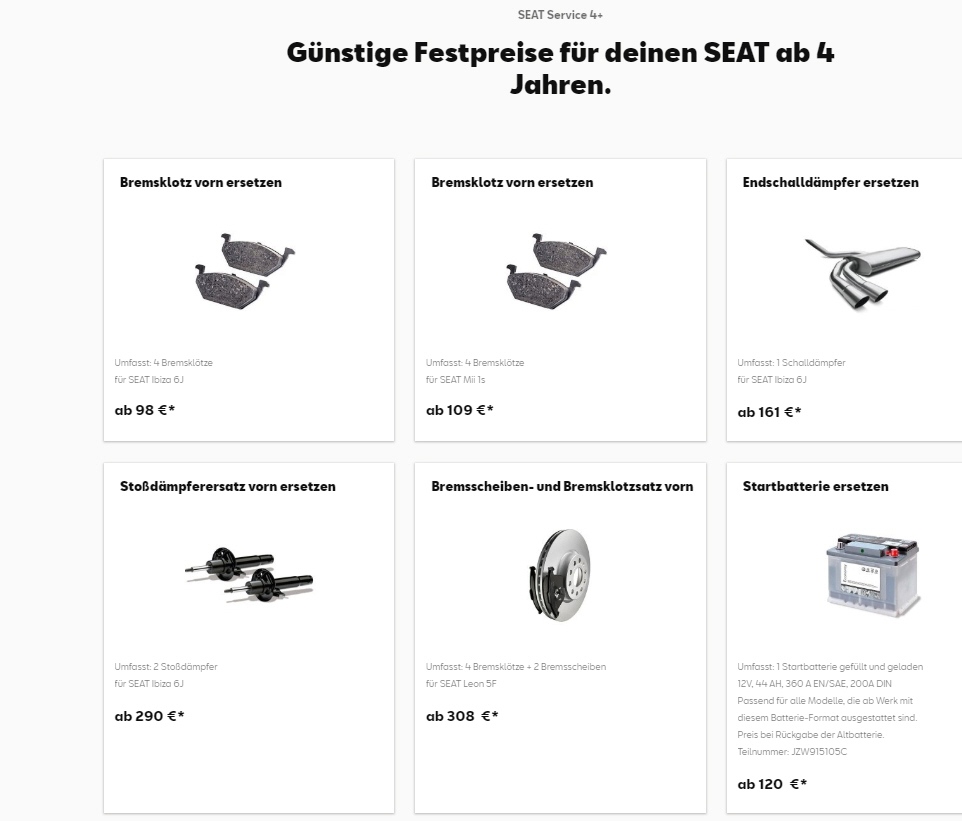 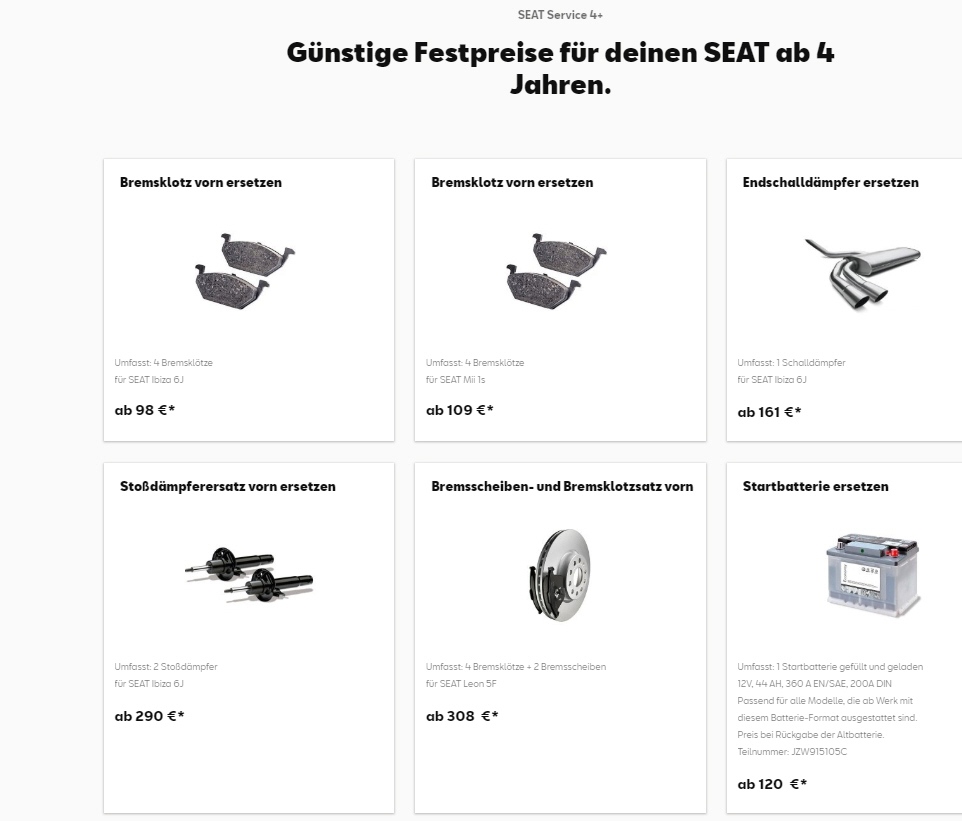 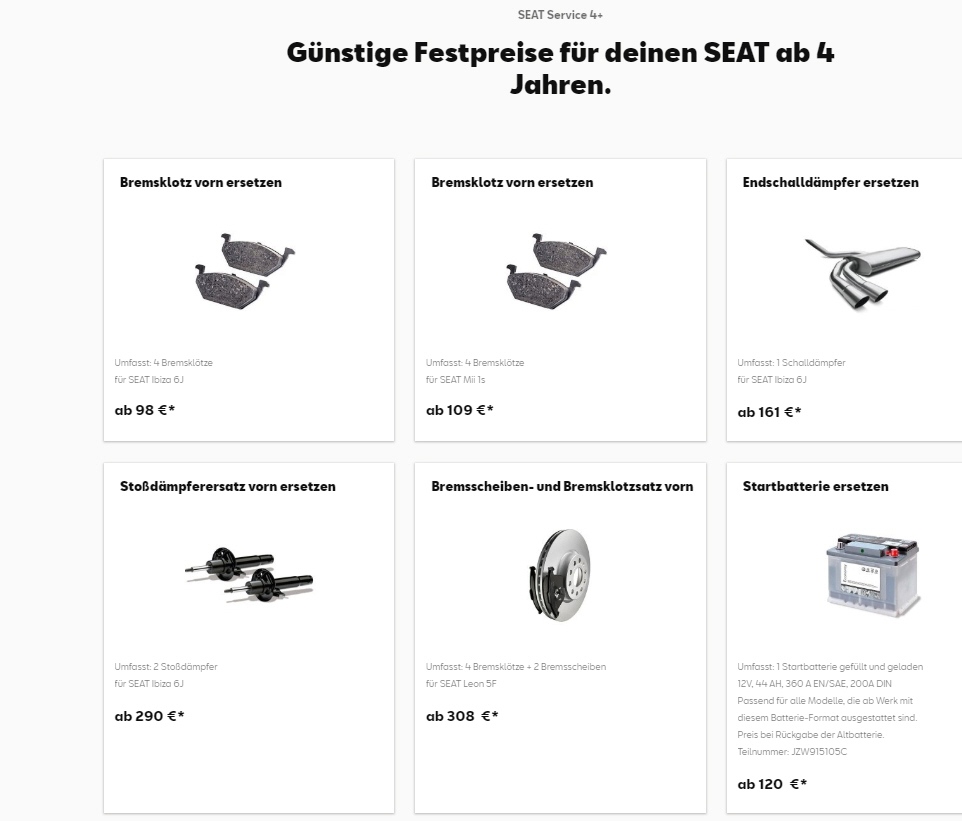 Skoda
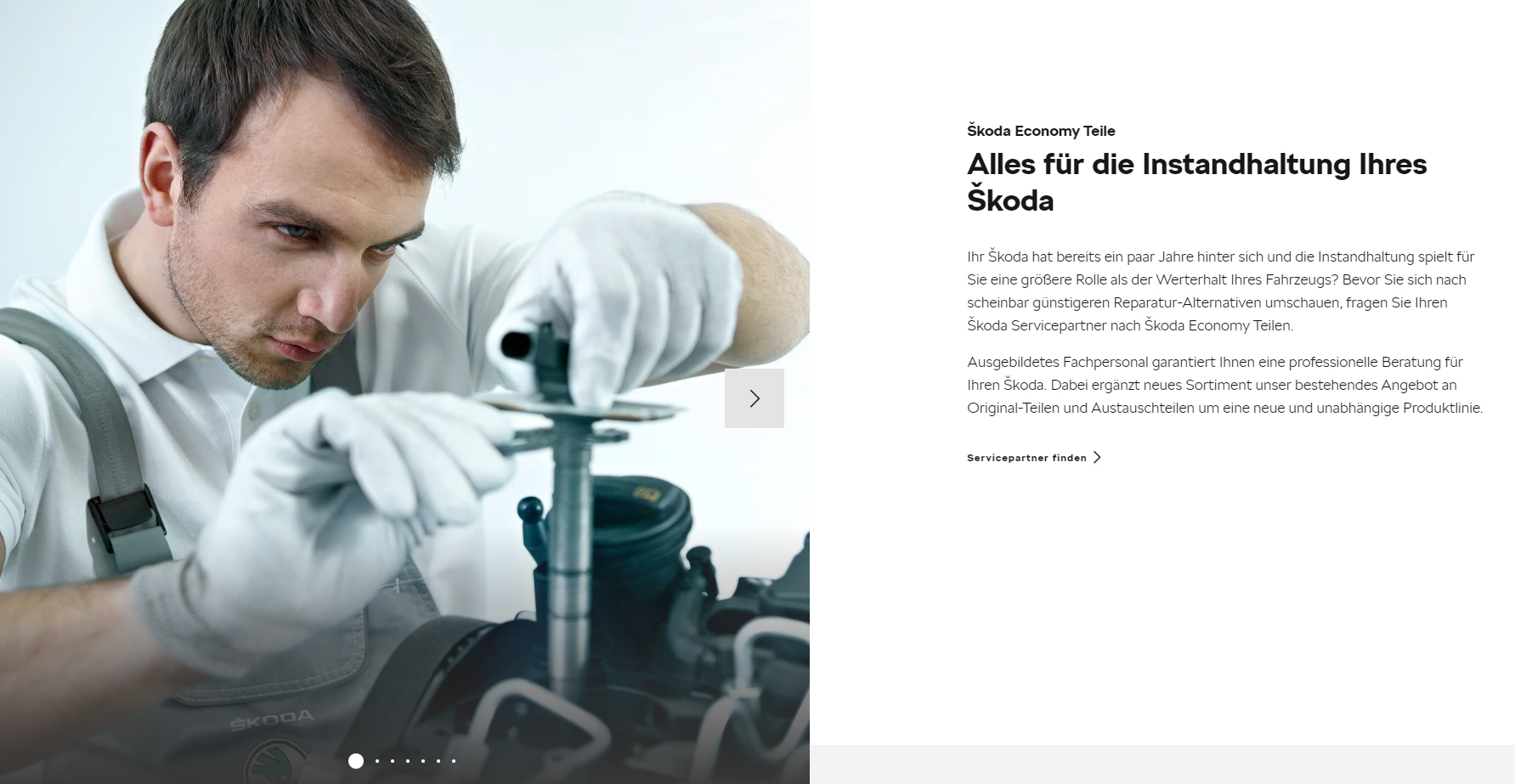 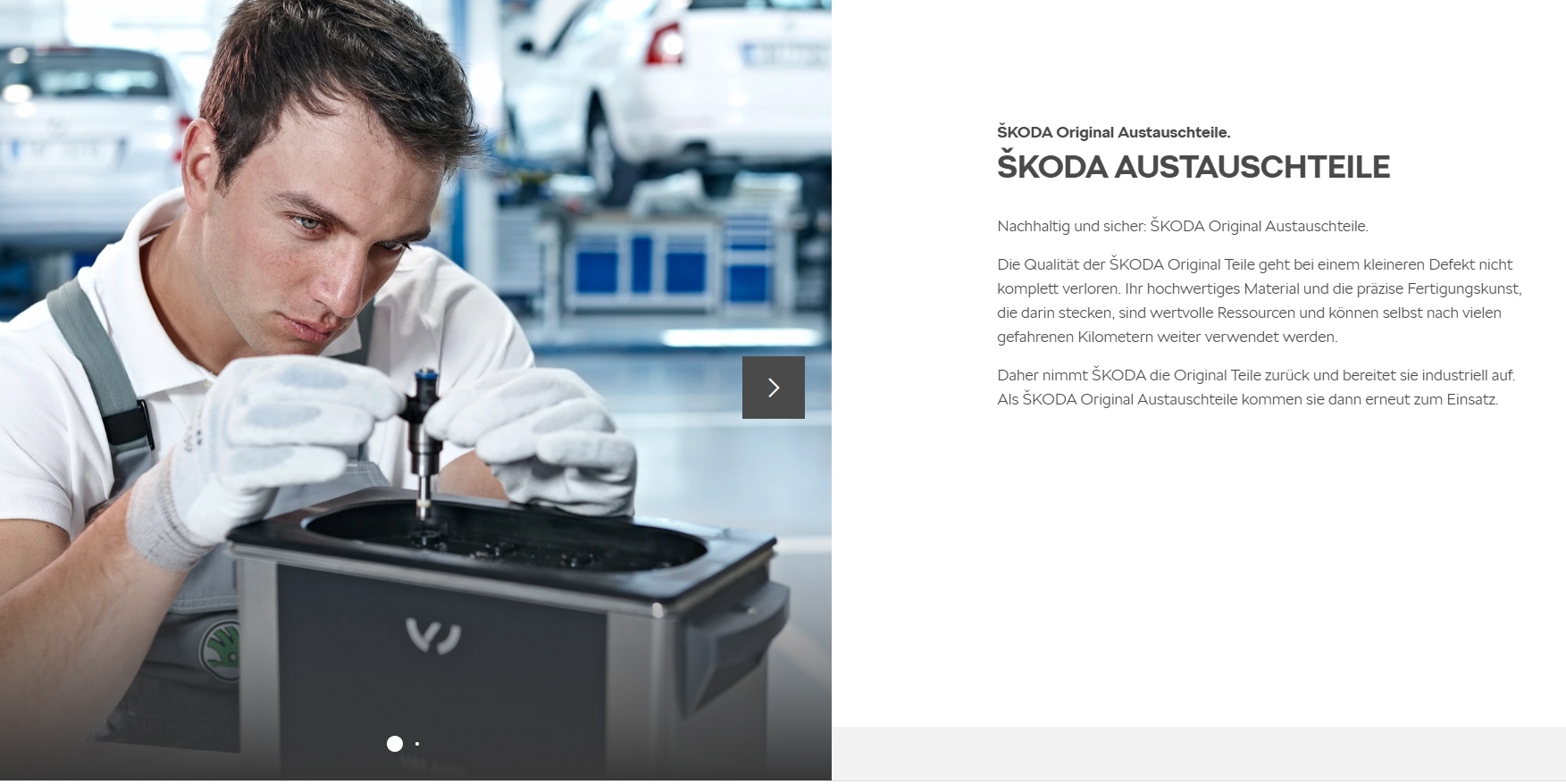 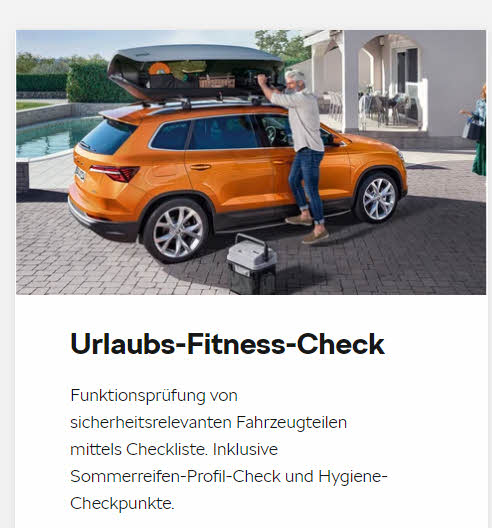 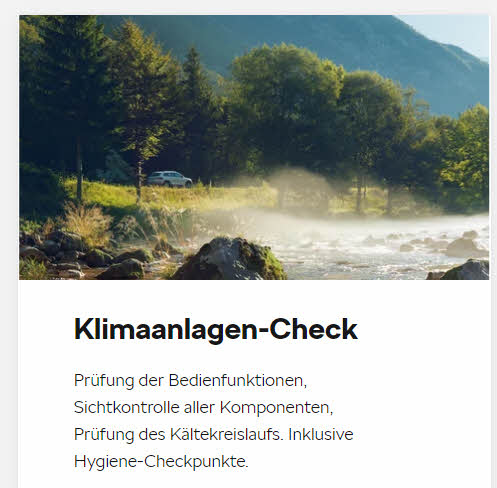 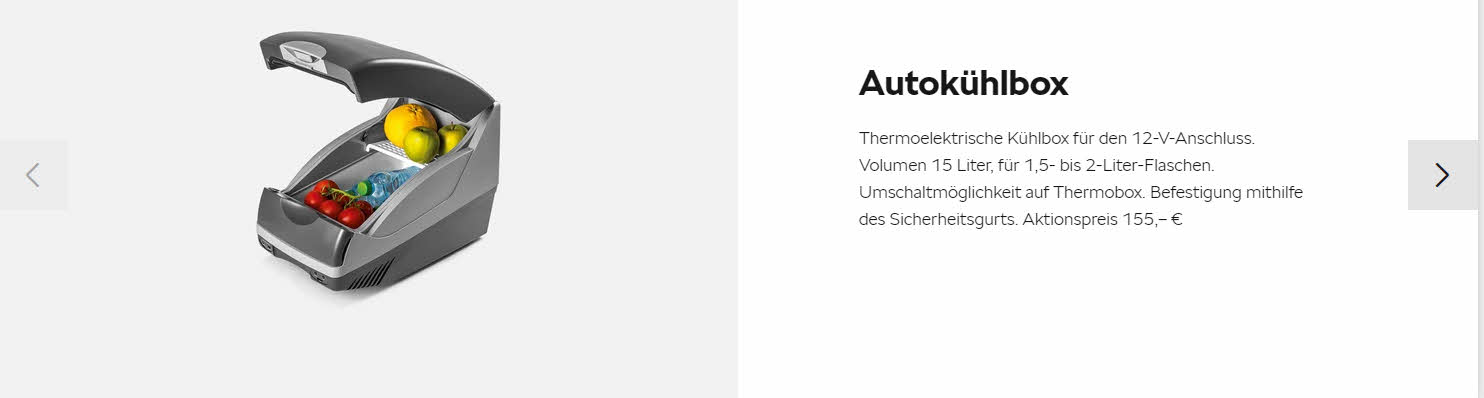 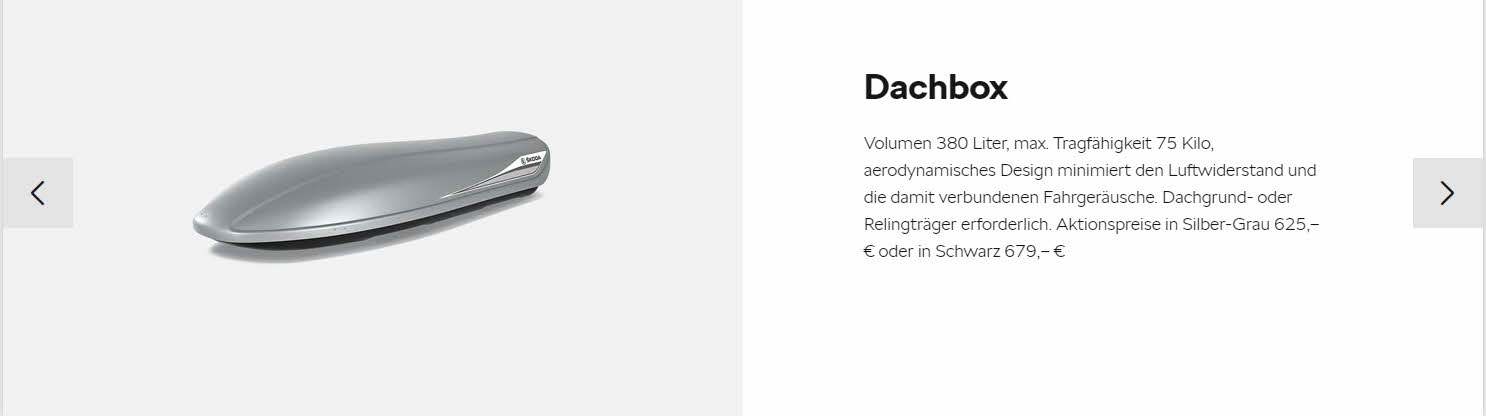 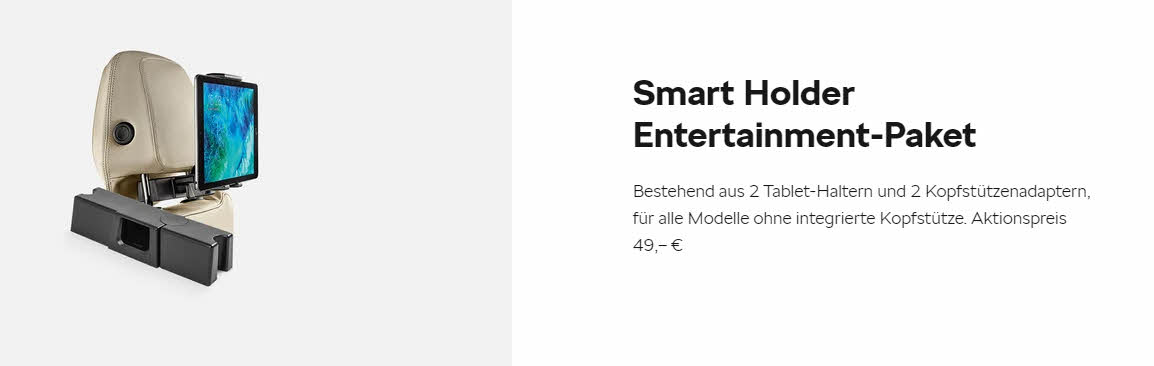 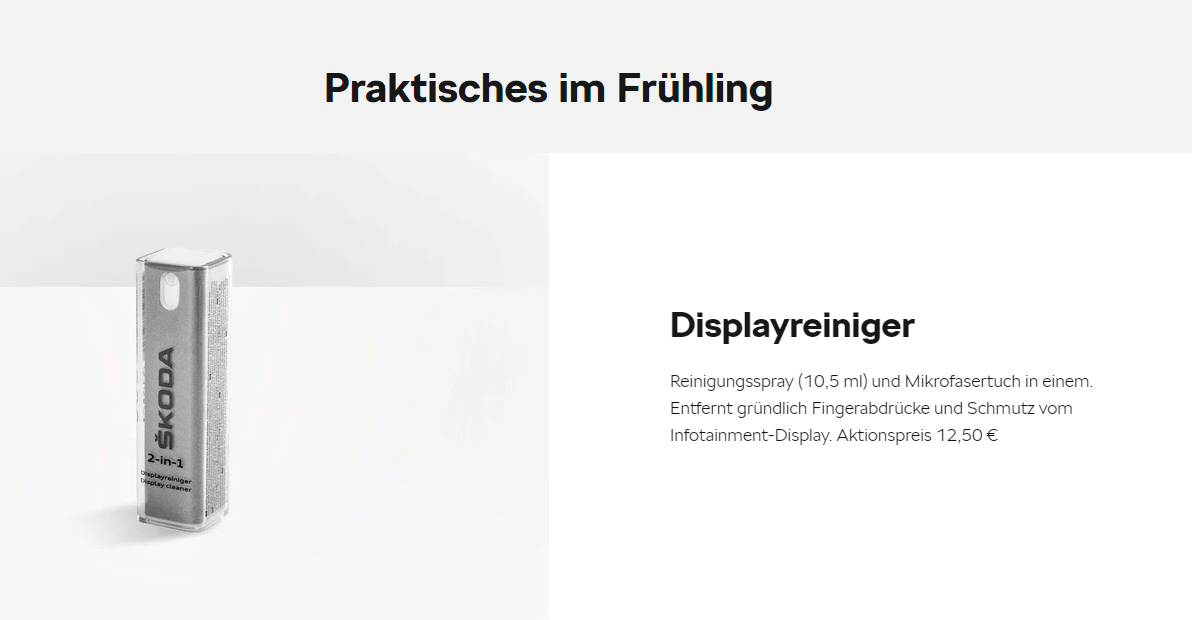 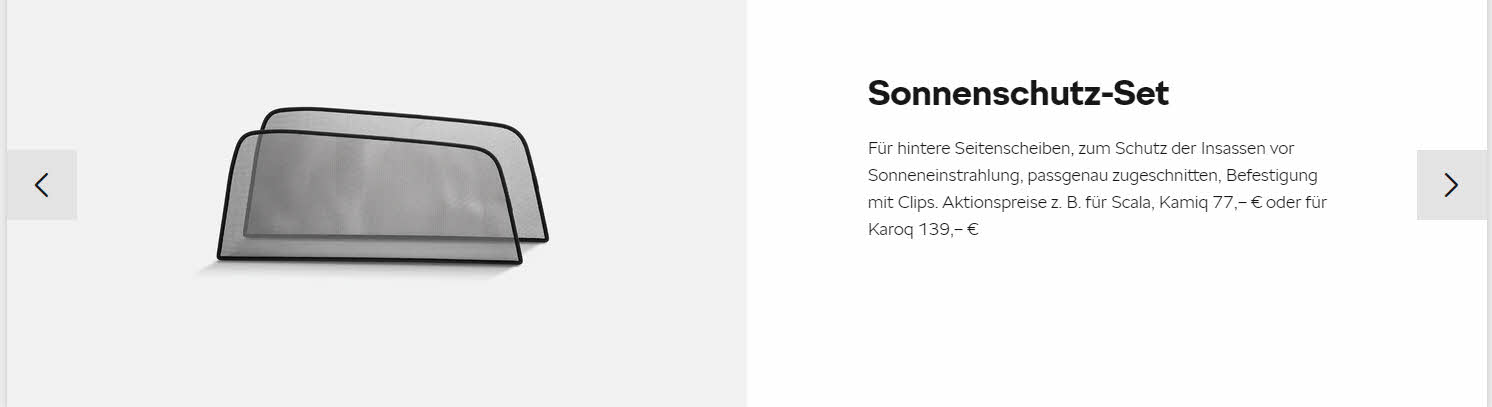 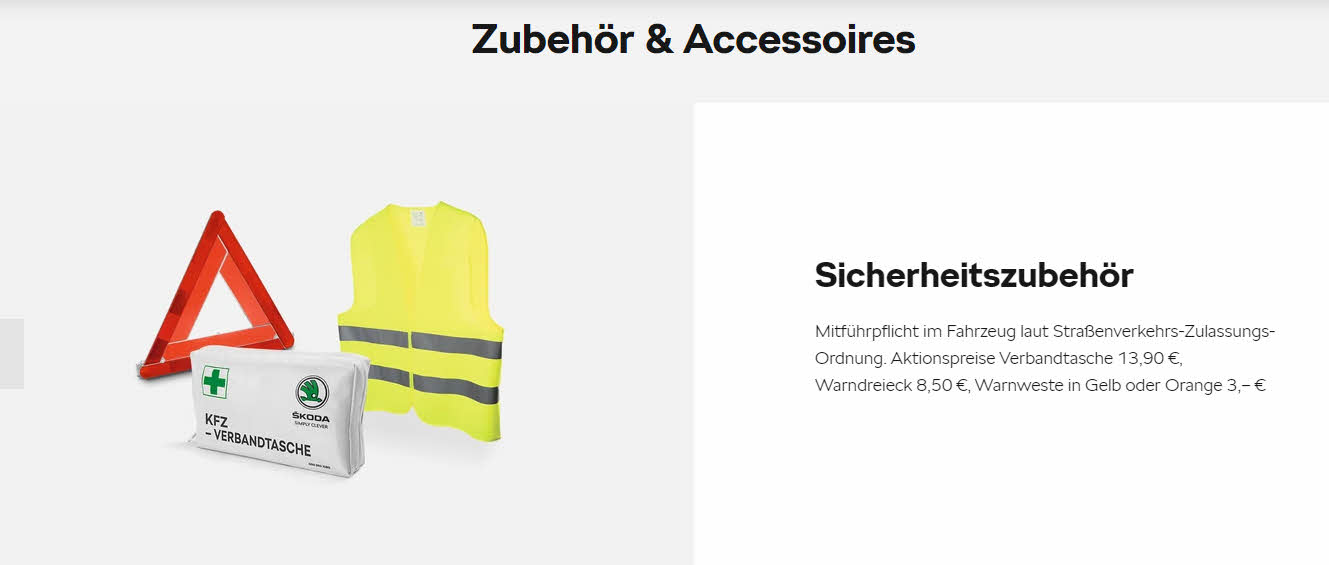 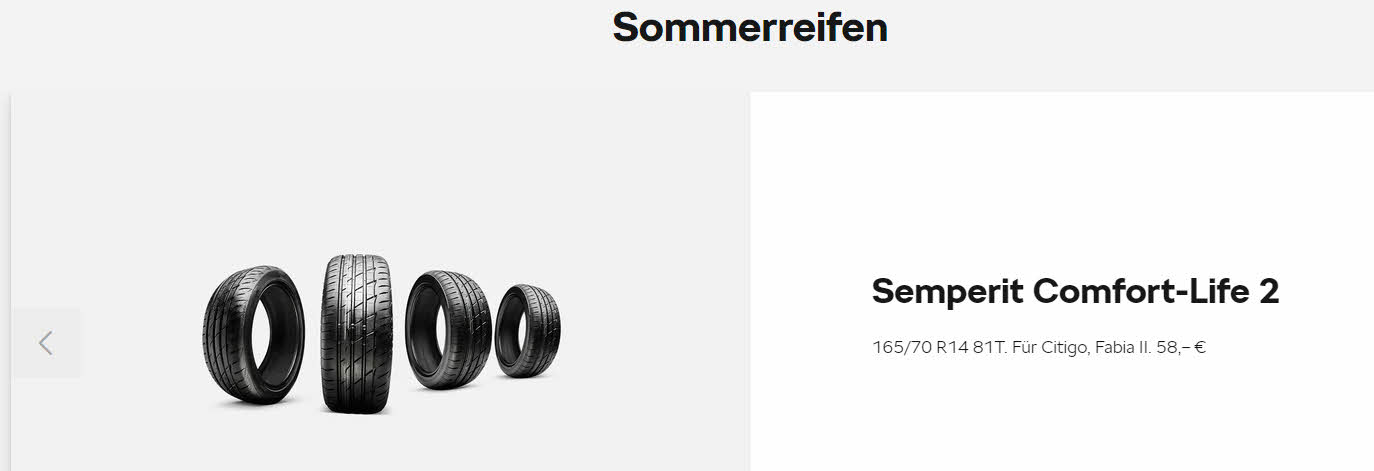 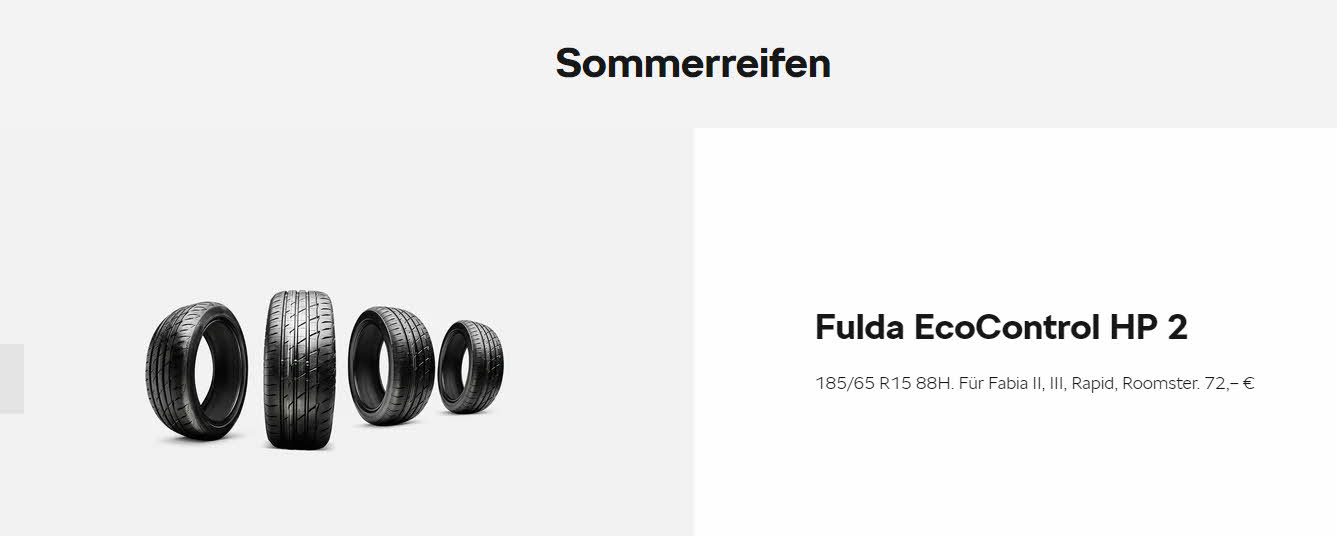 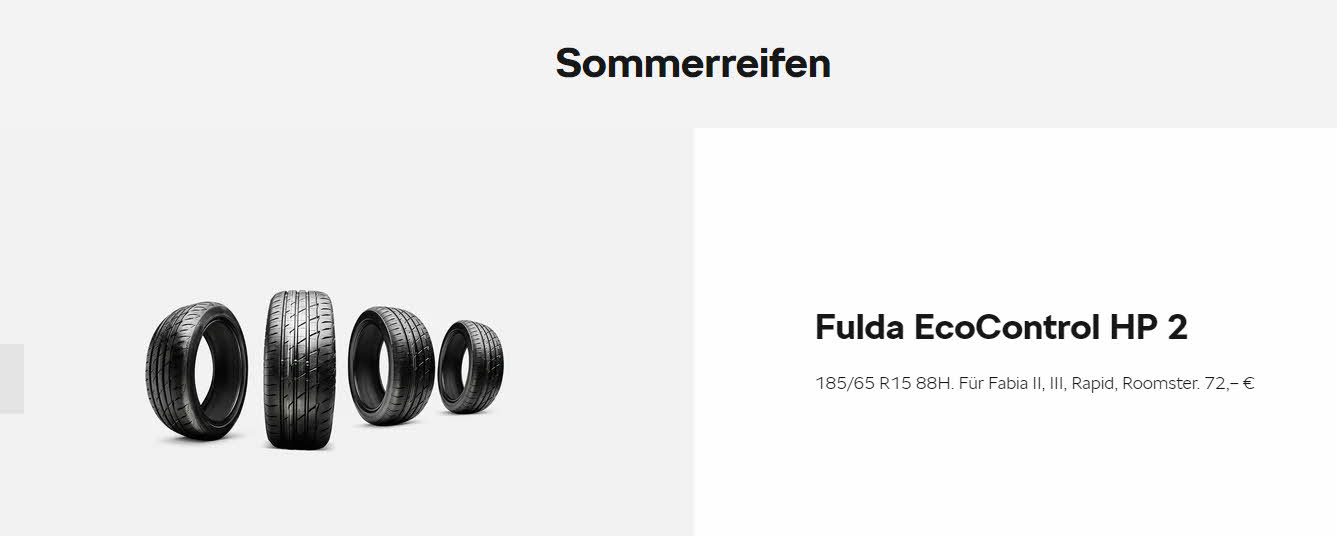 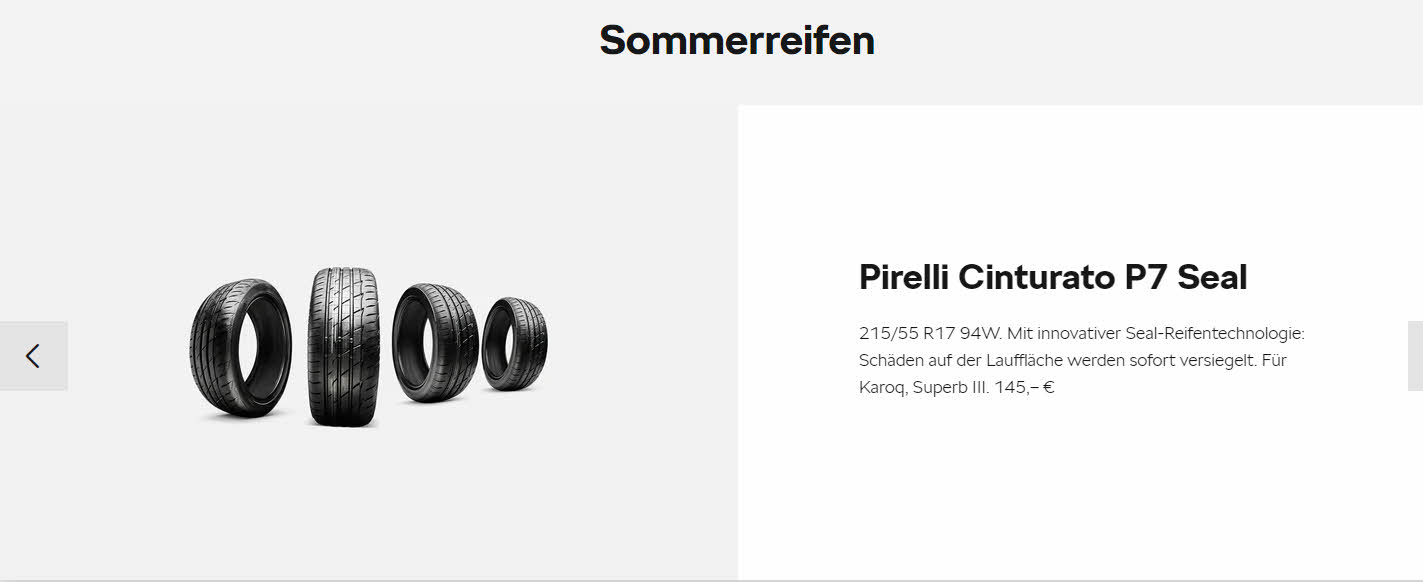 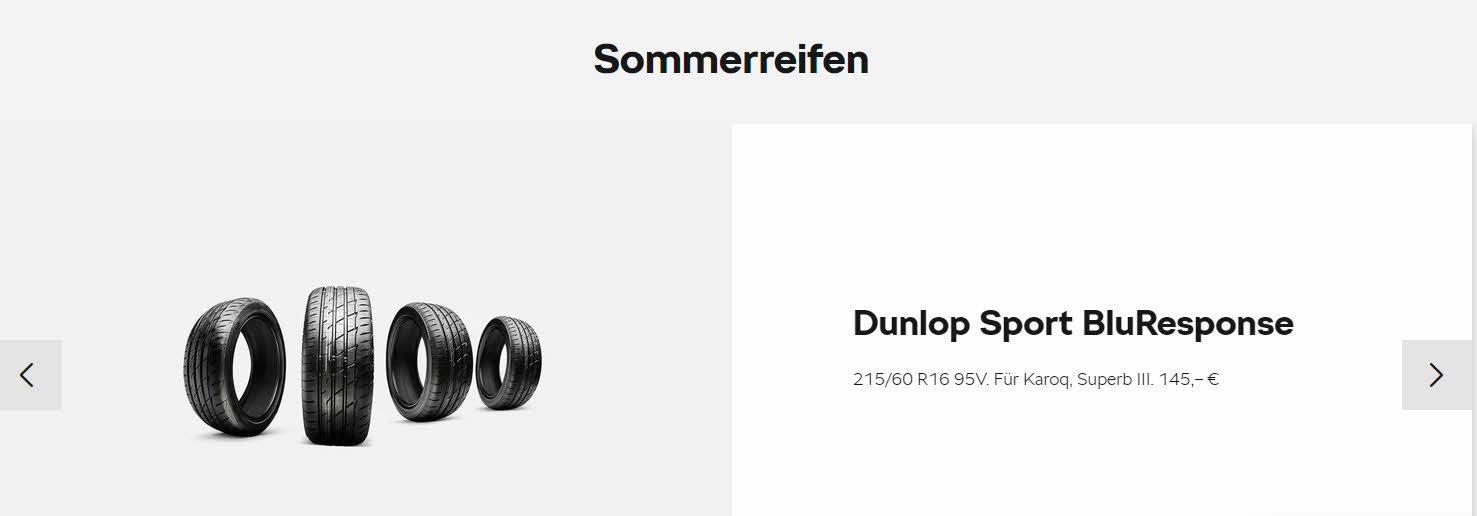 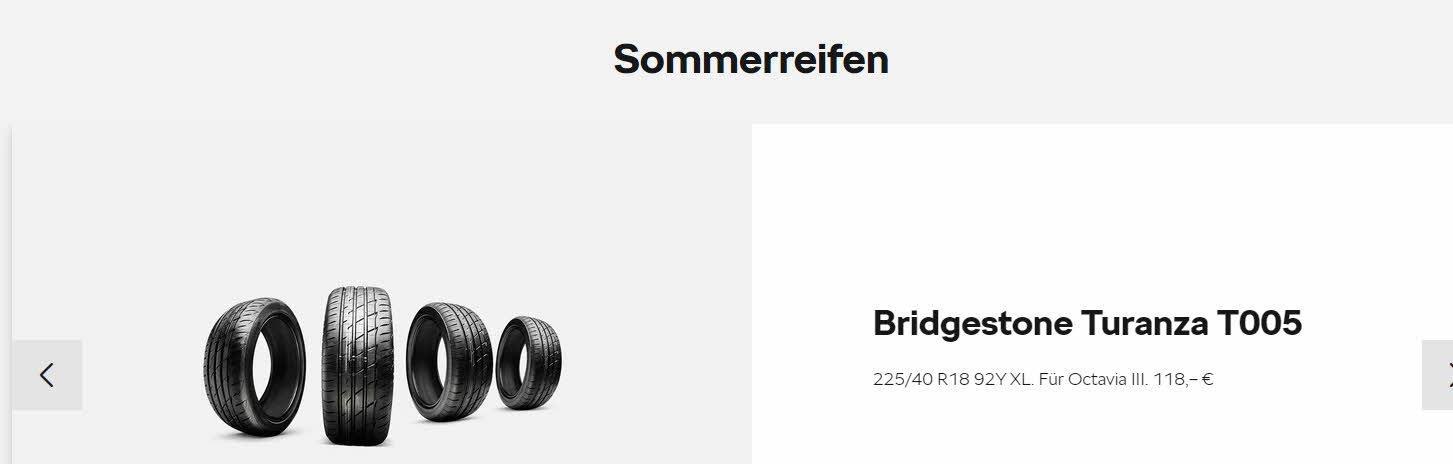 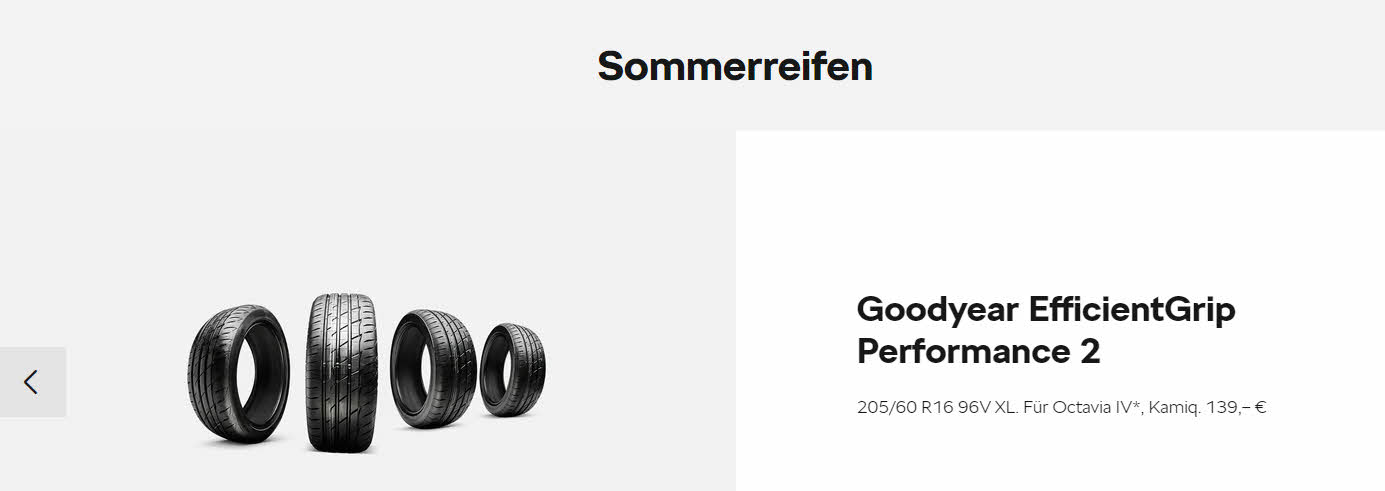 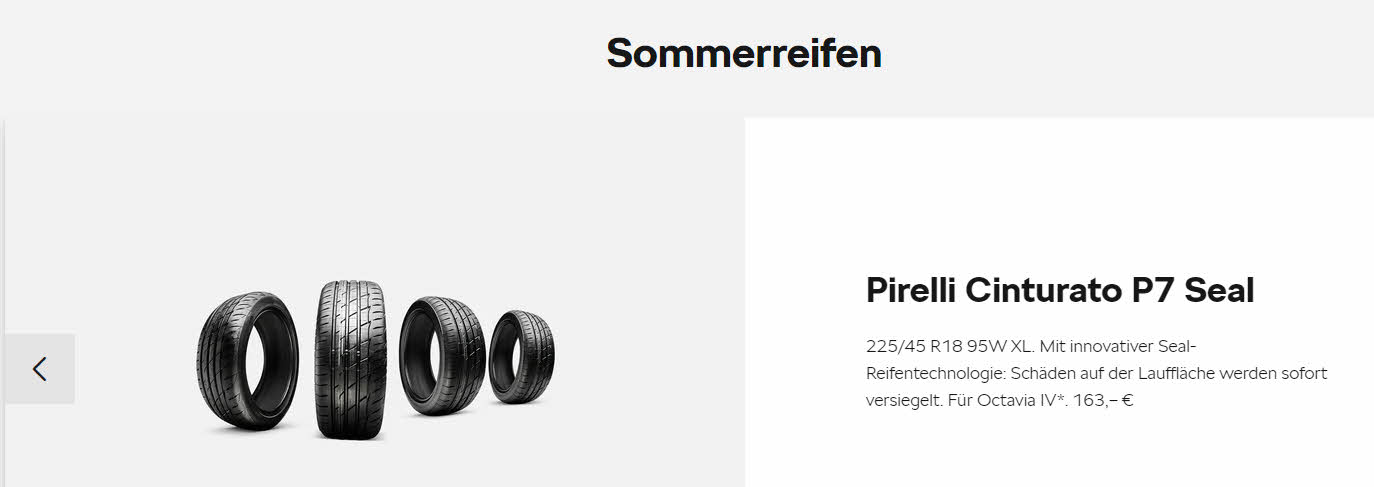 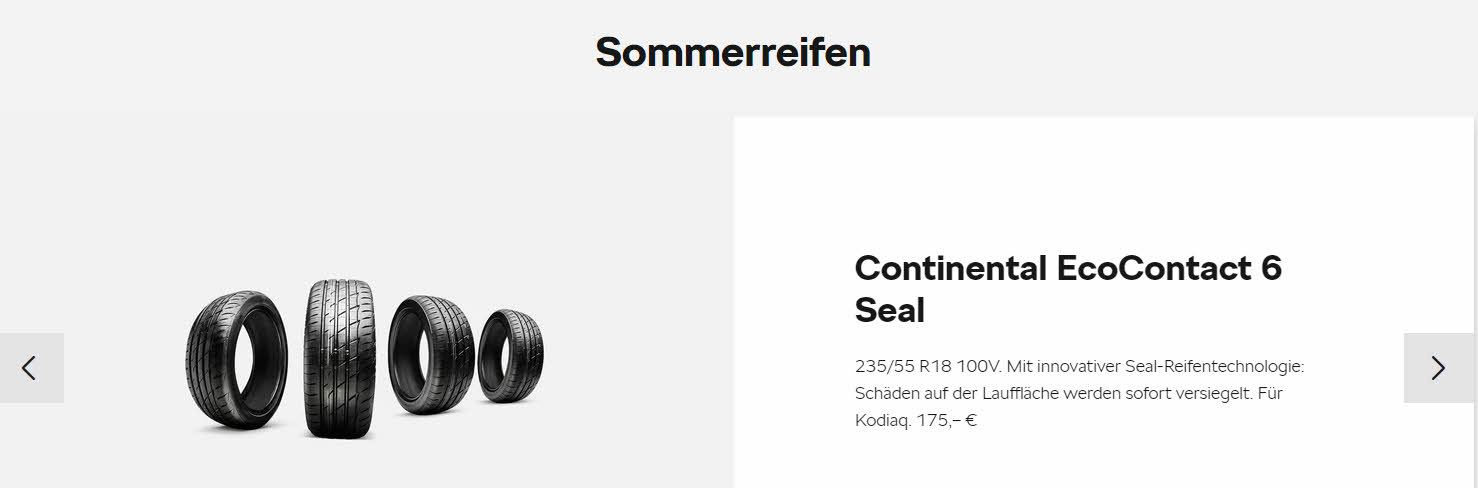 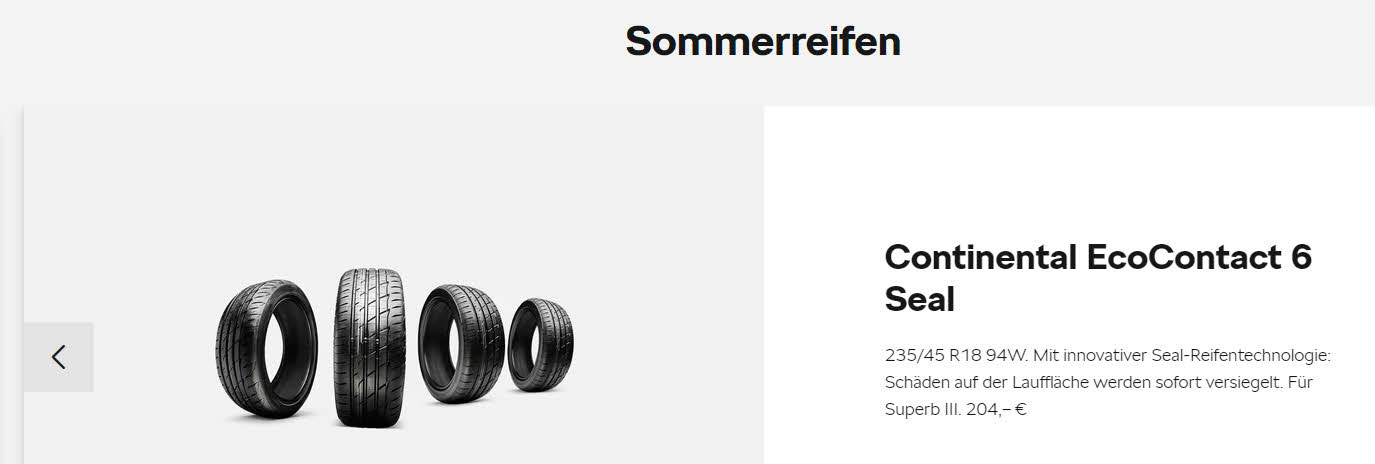 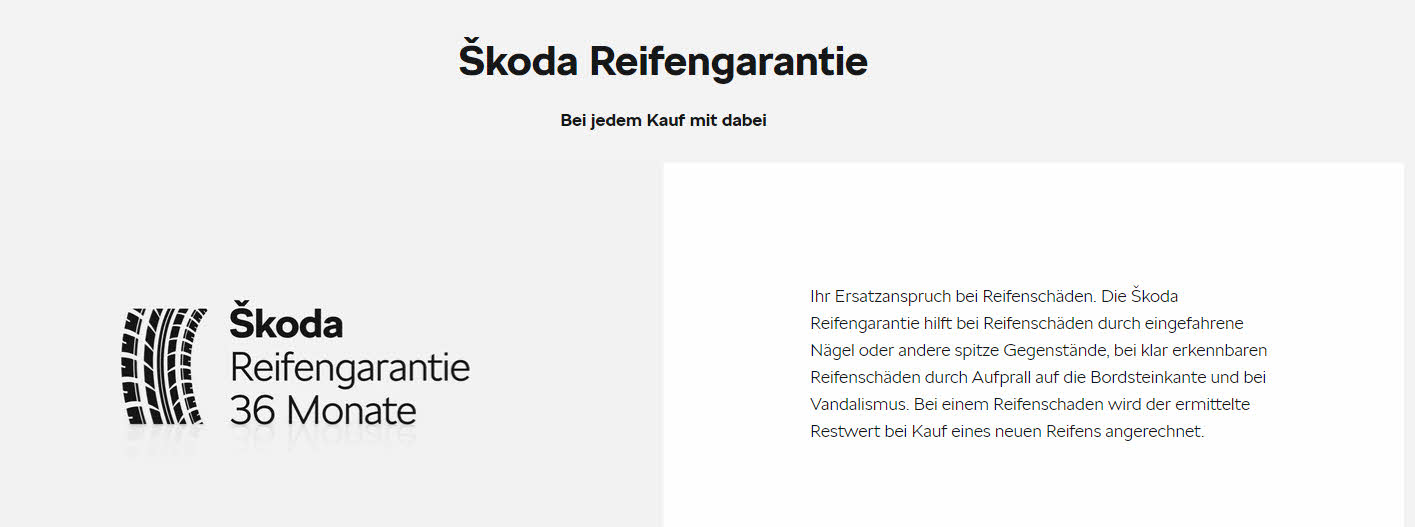 Suzuki
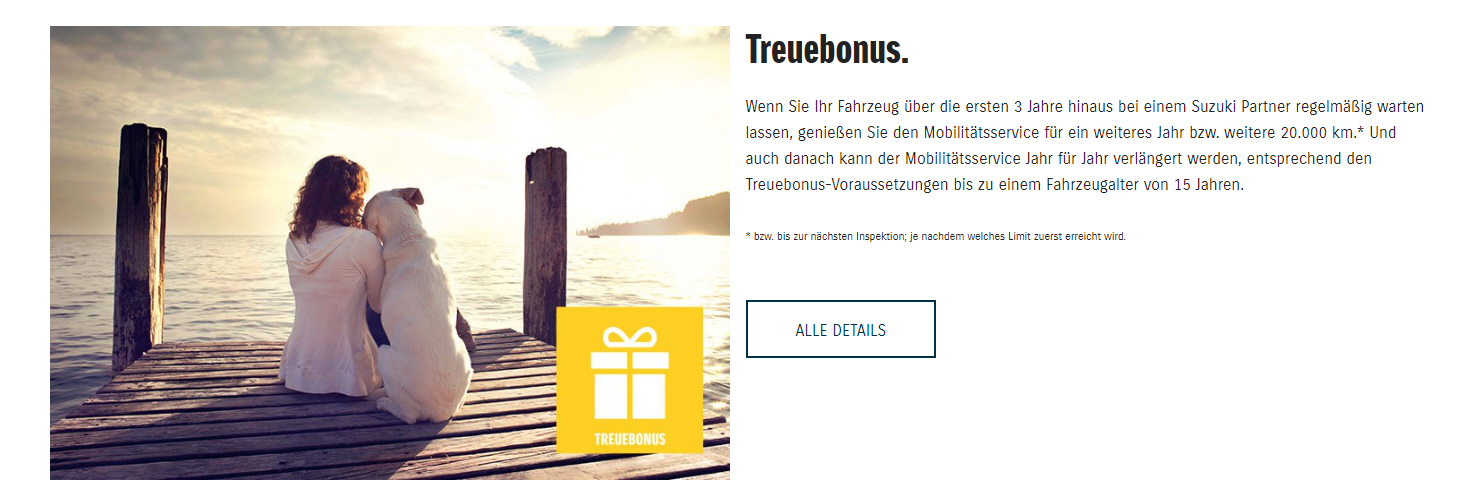 Toyota
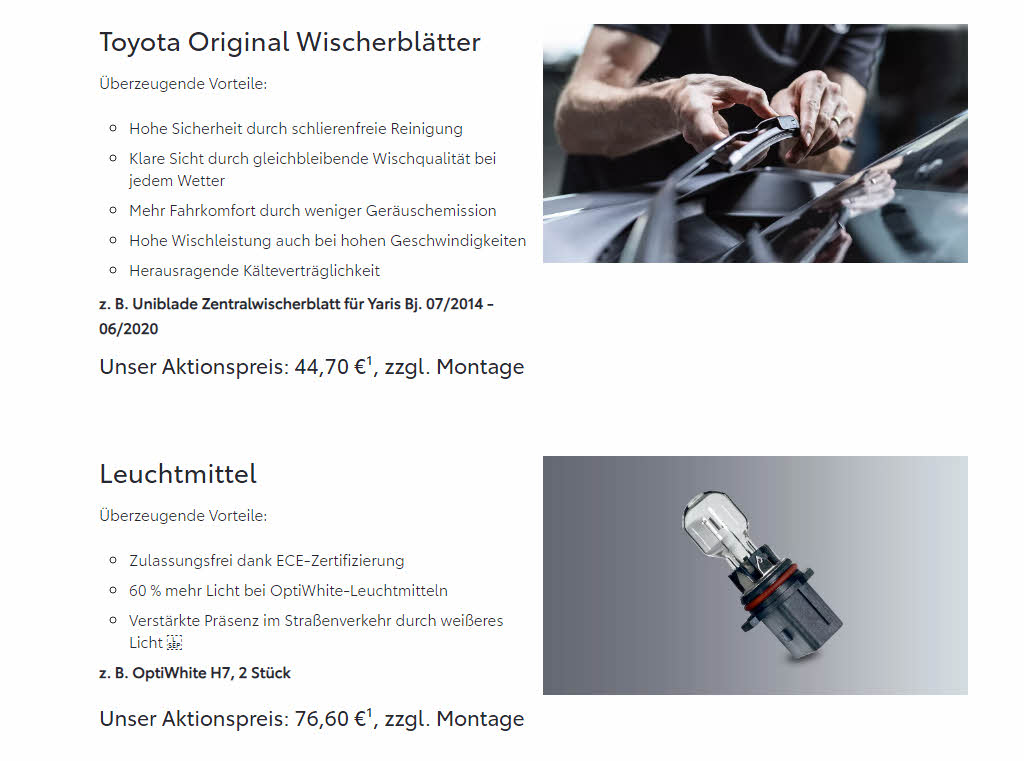 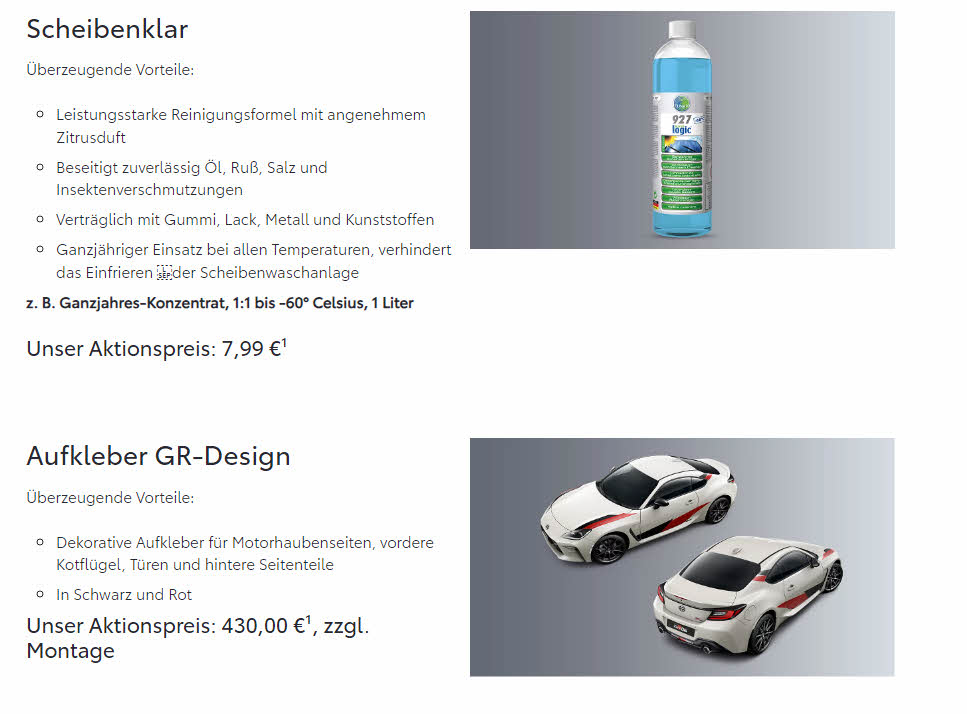 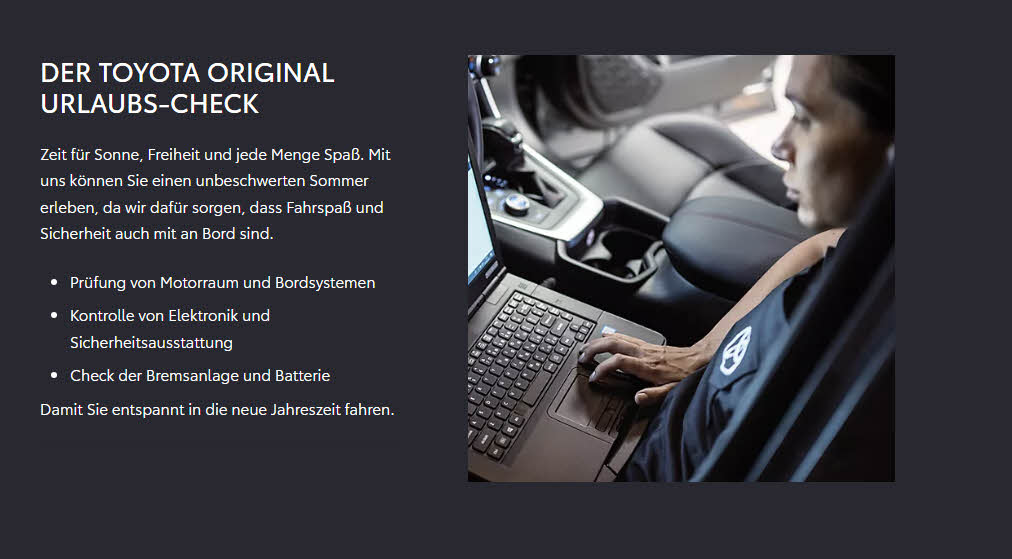 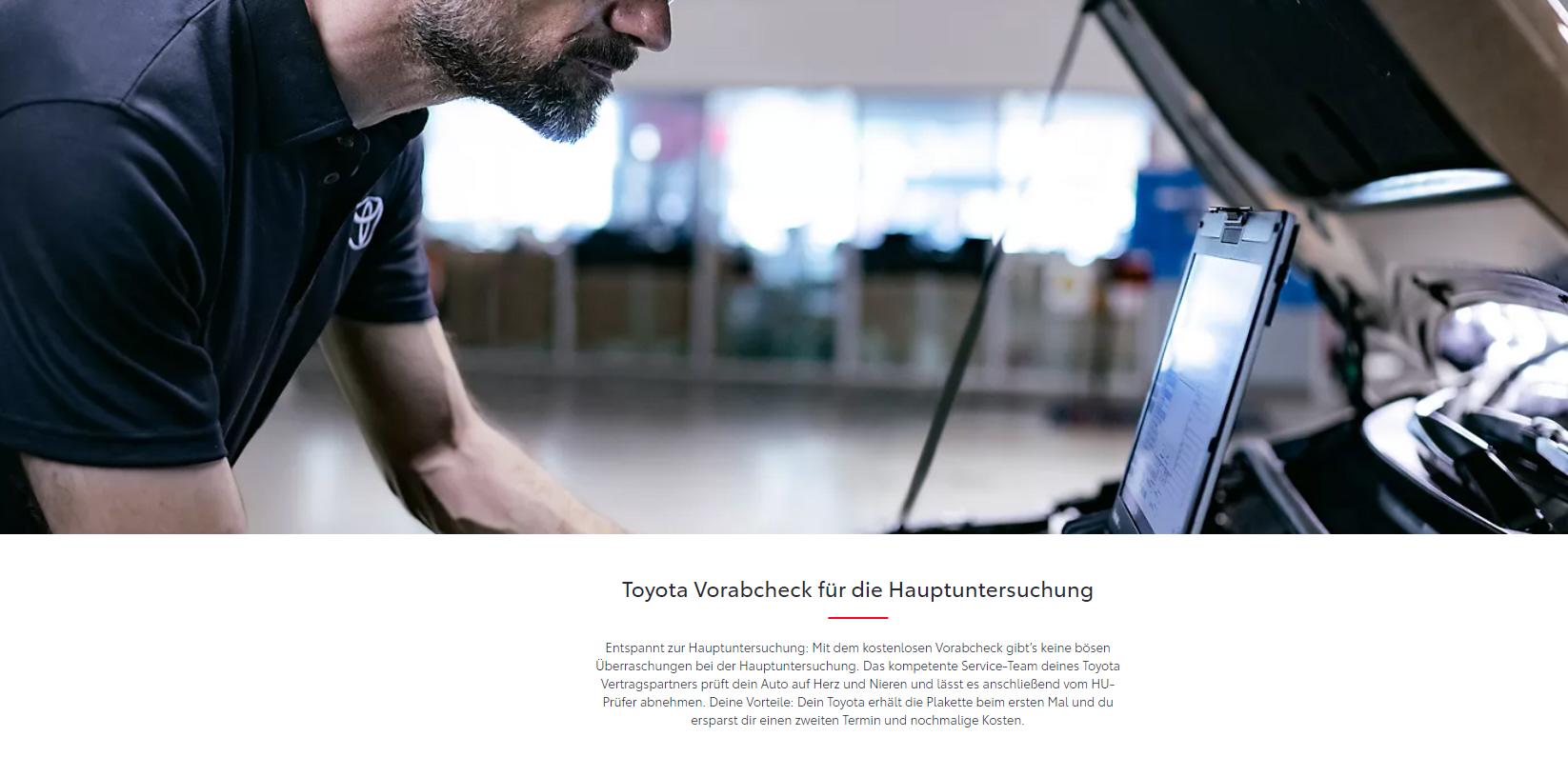 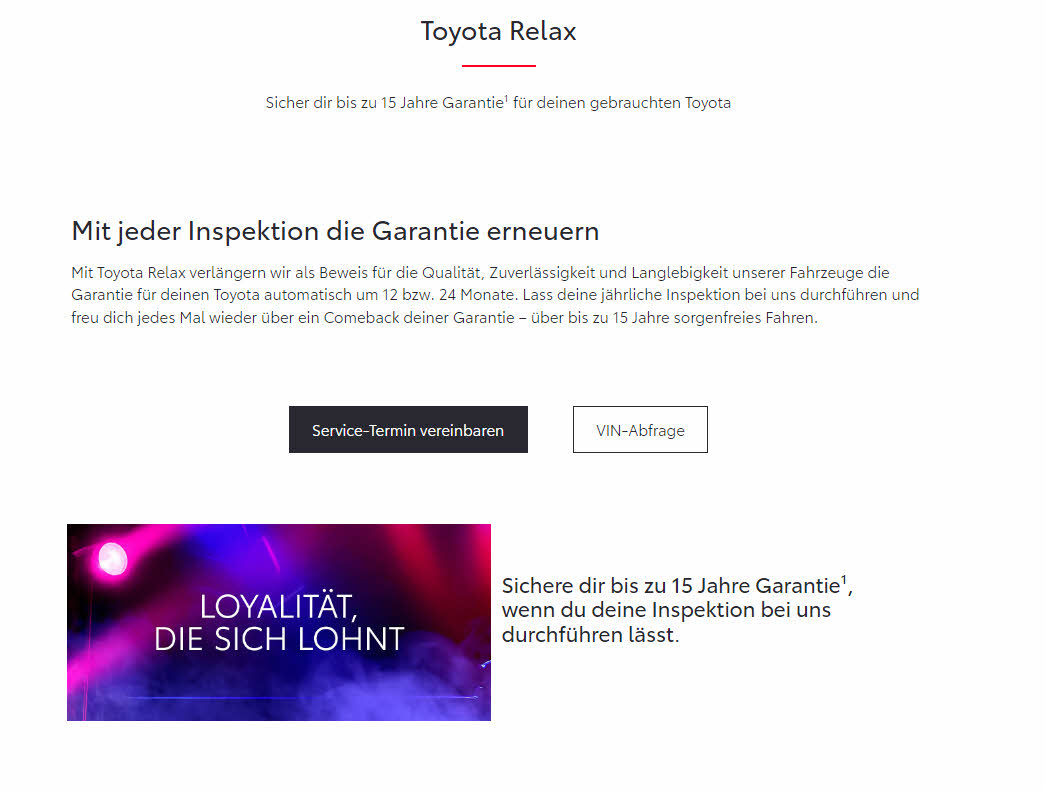 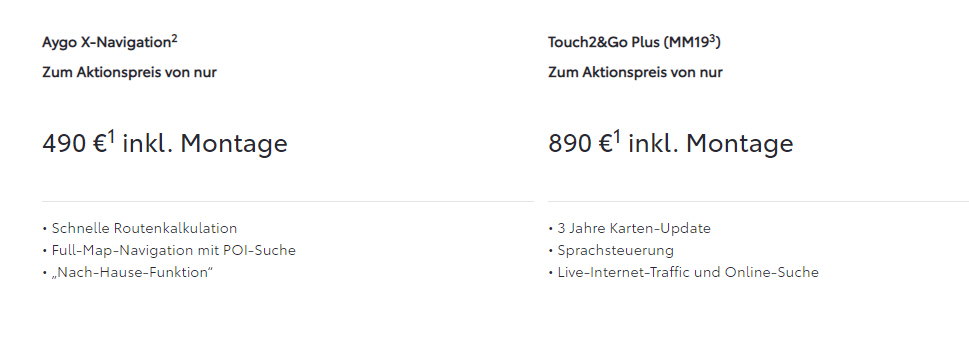 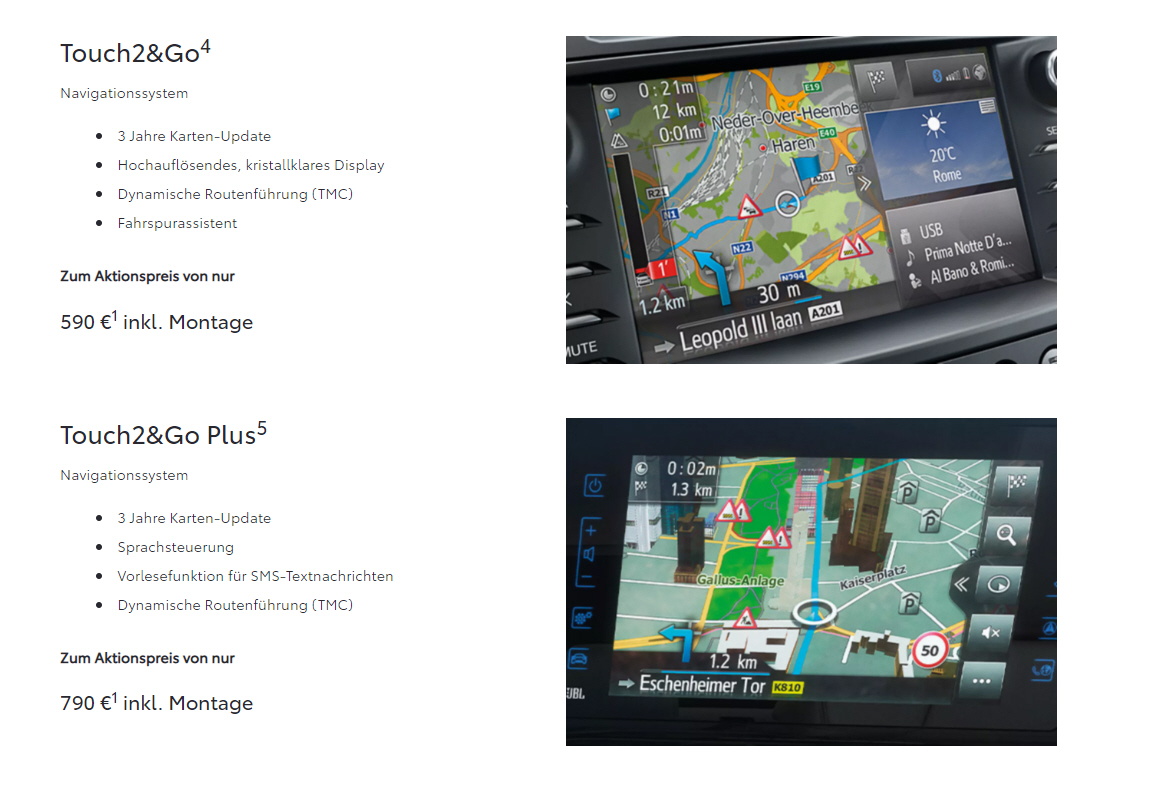 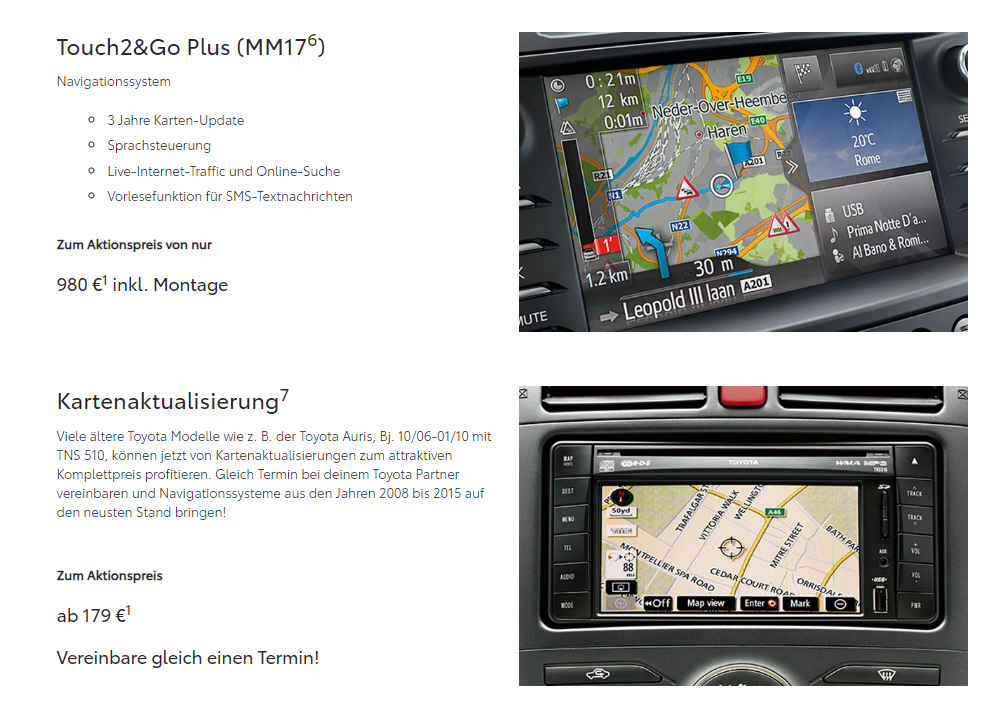 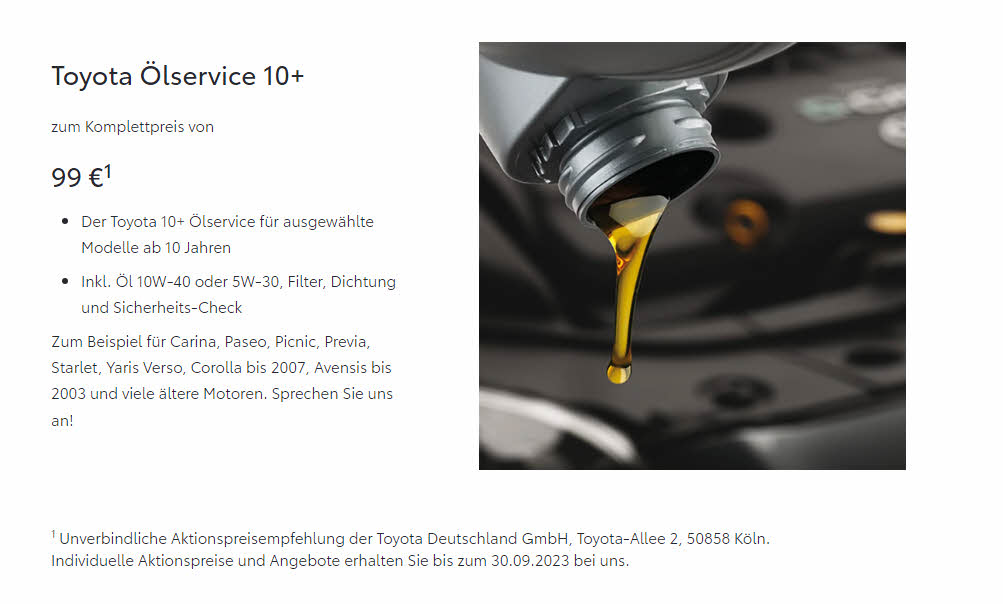 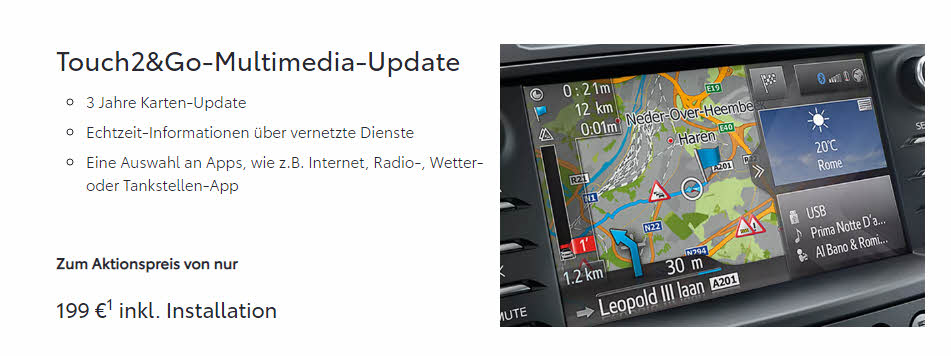 VW
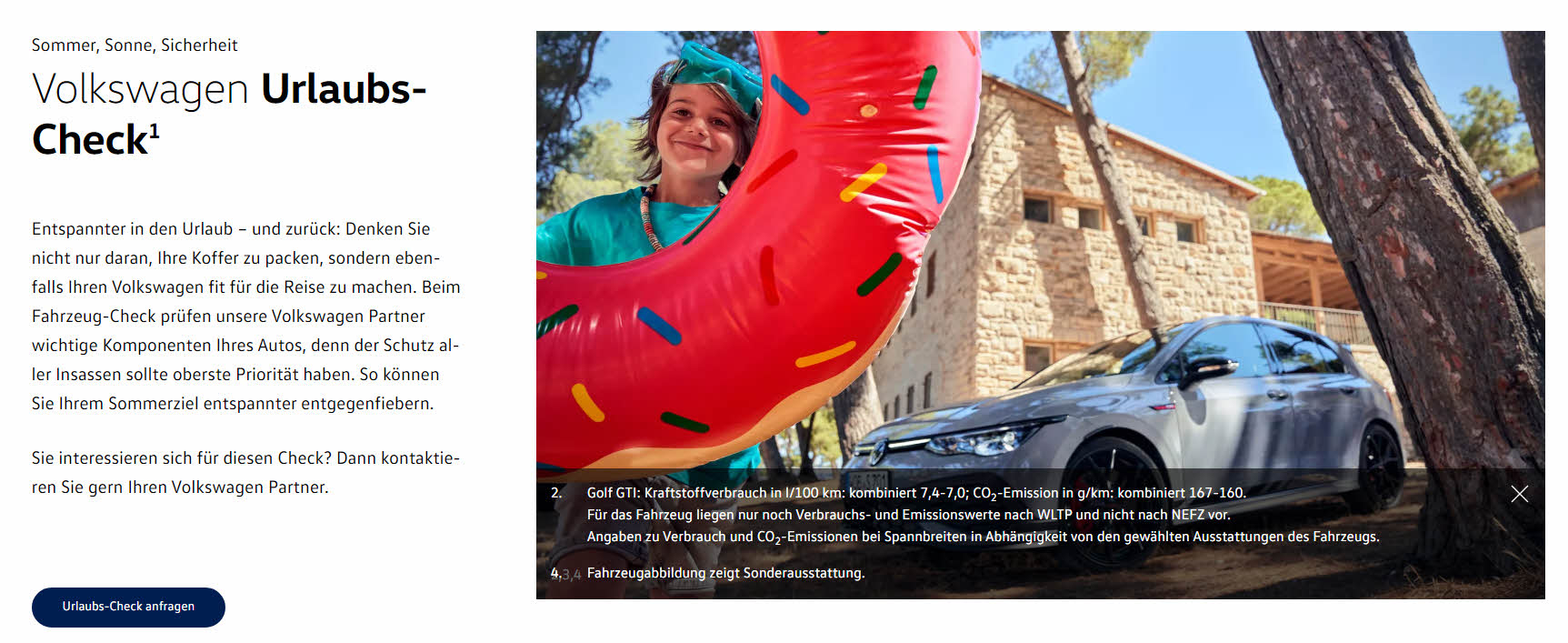 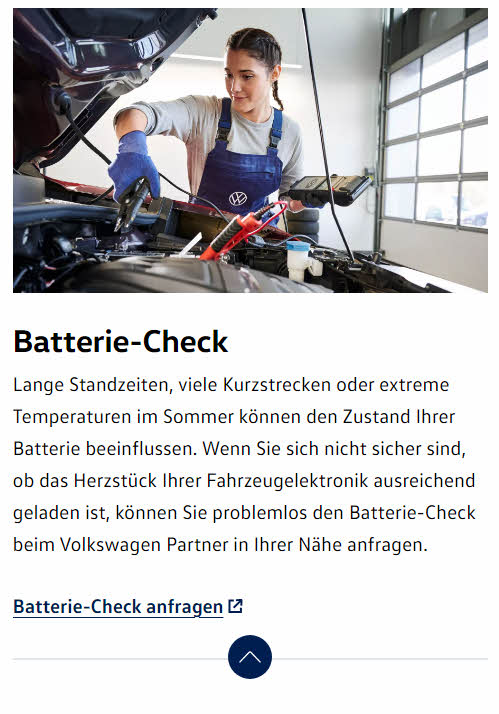 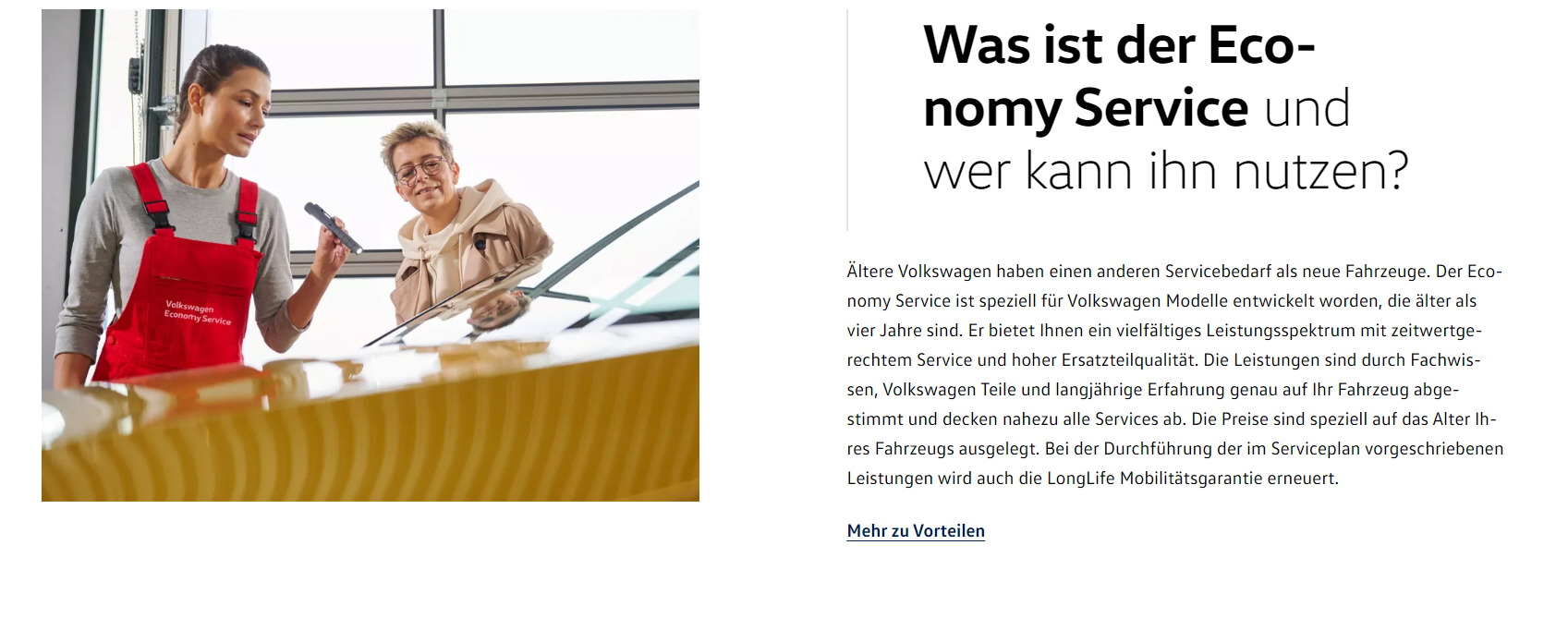 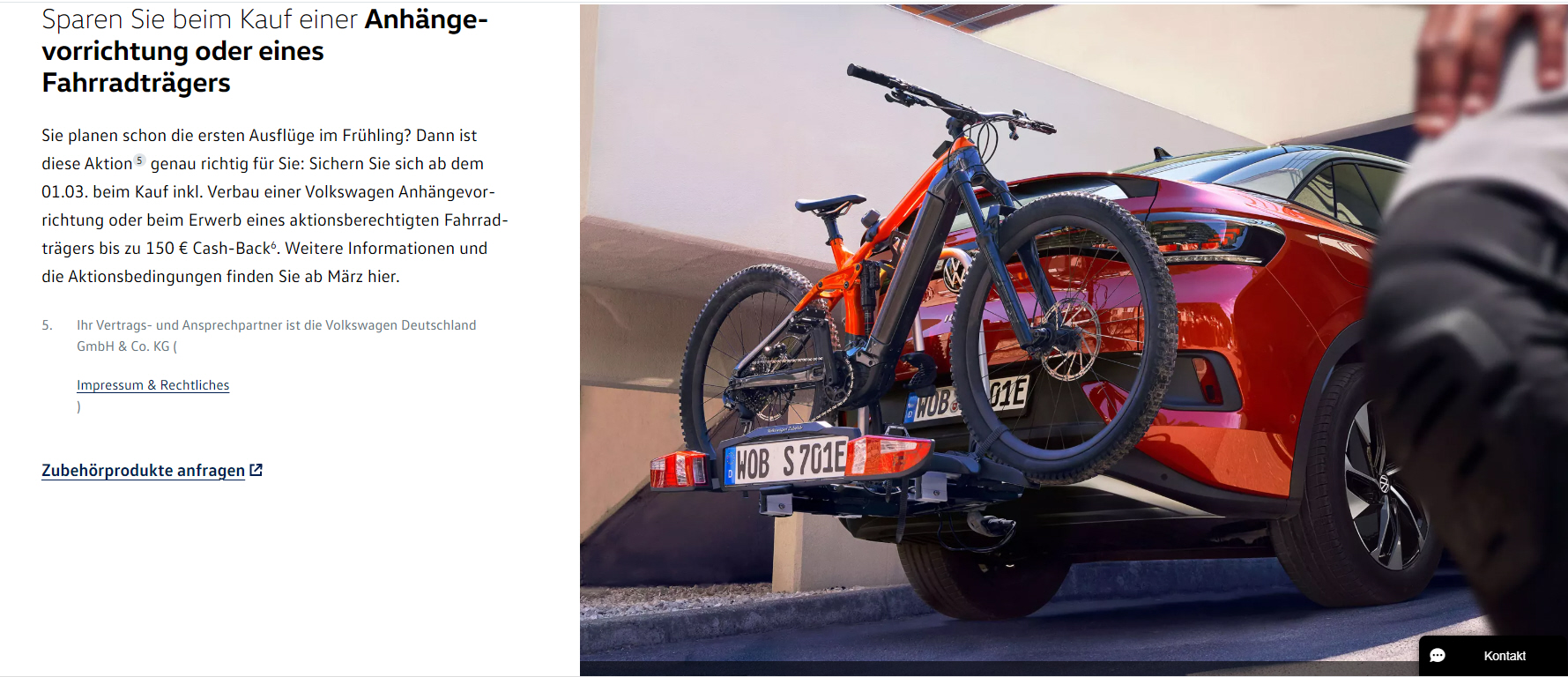